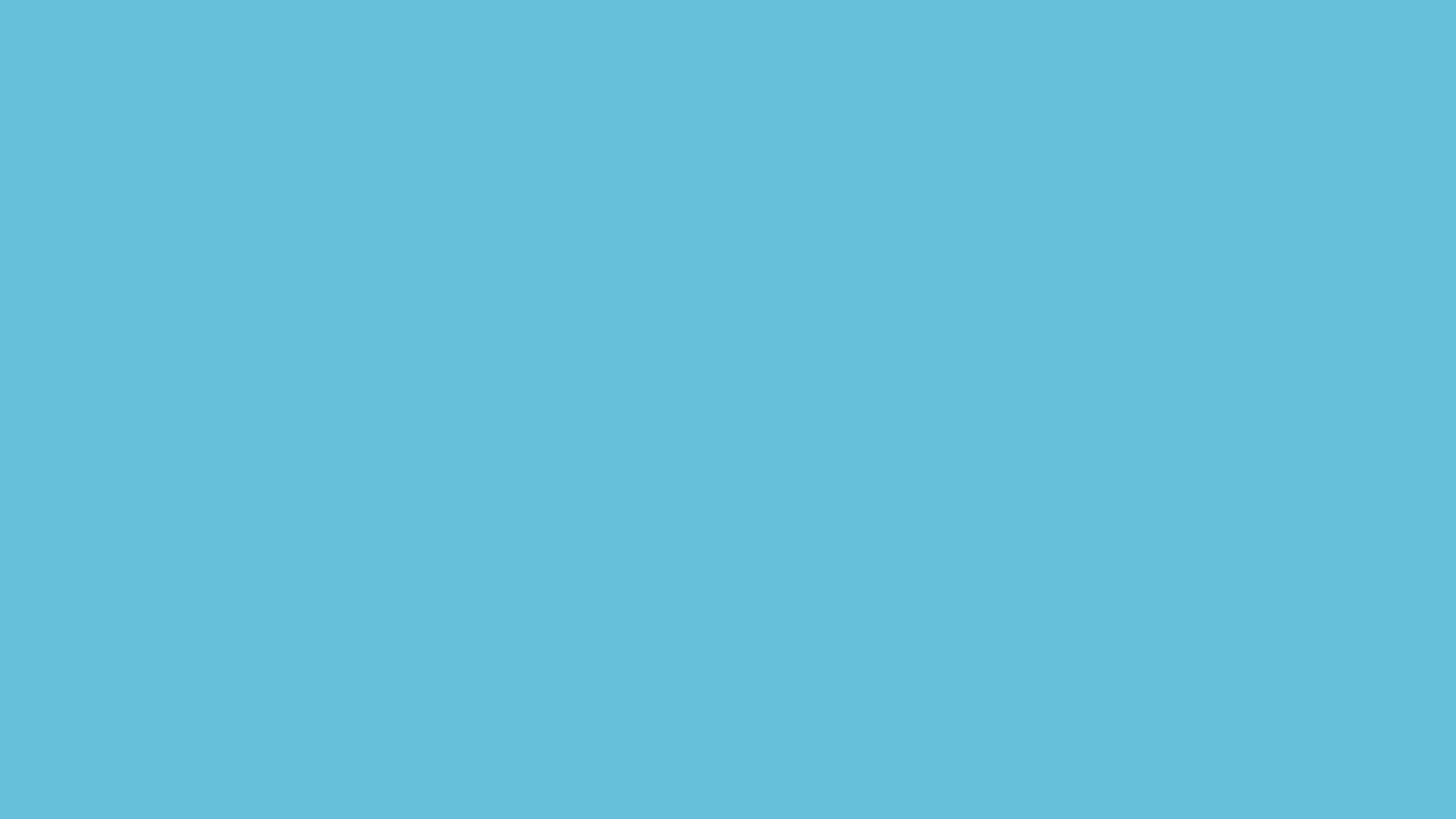 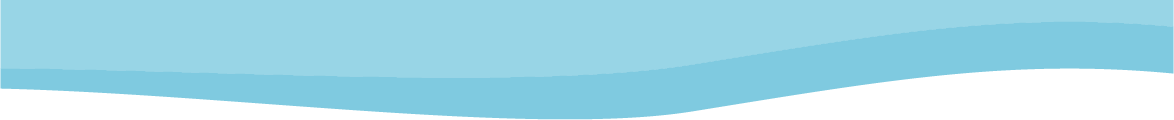 Thứ … ngày … tháng … năm …
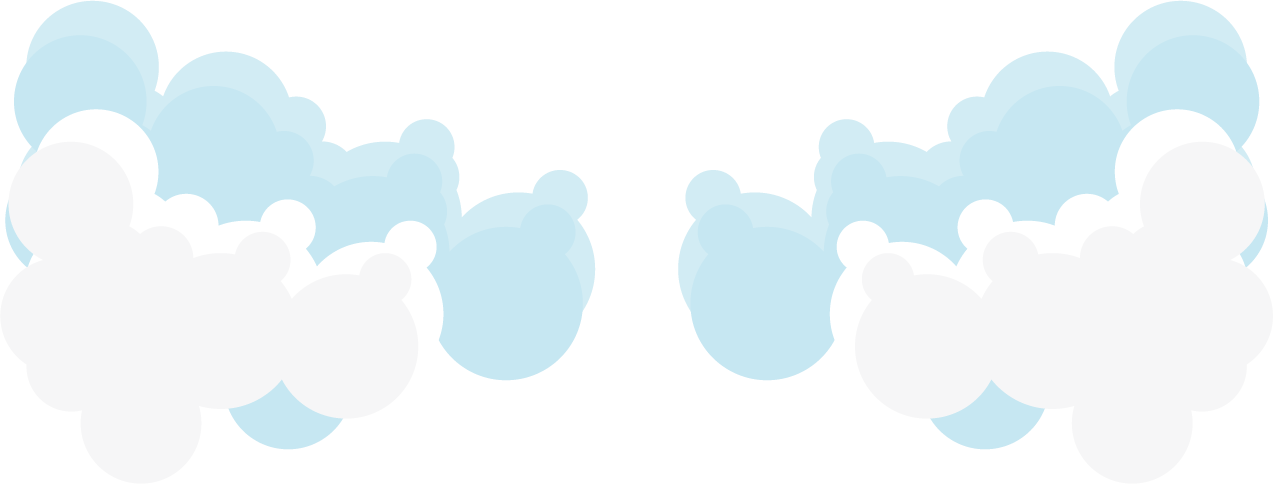 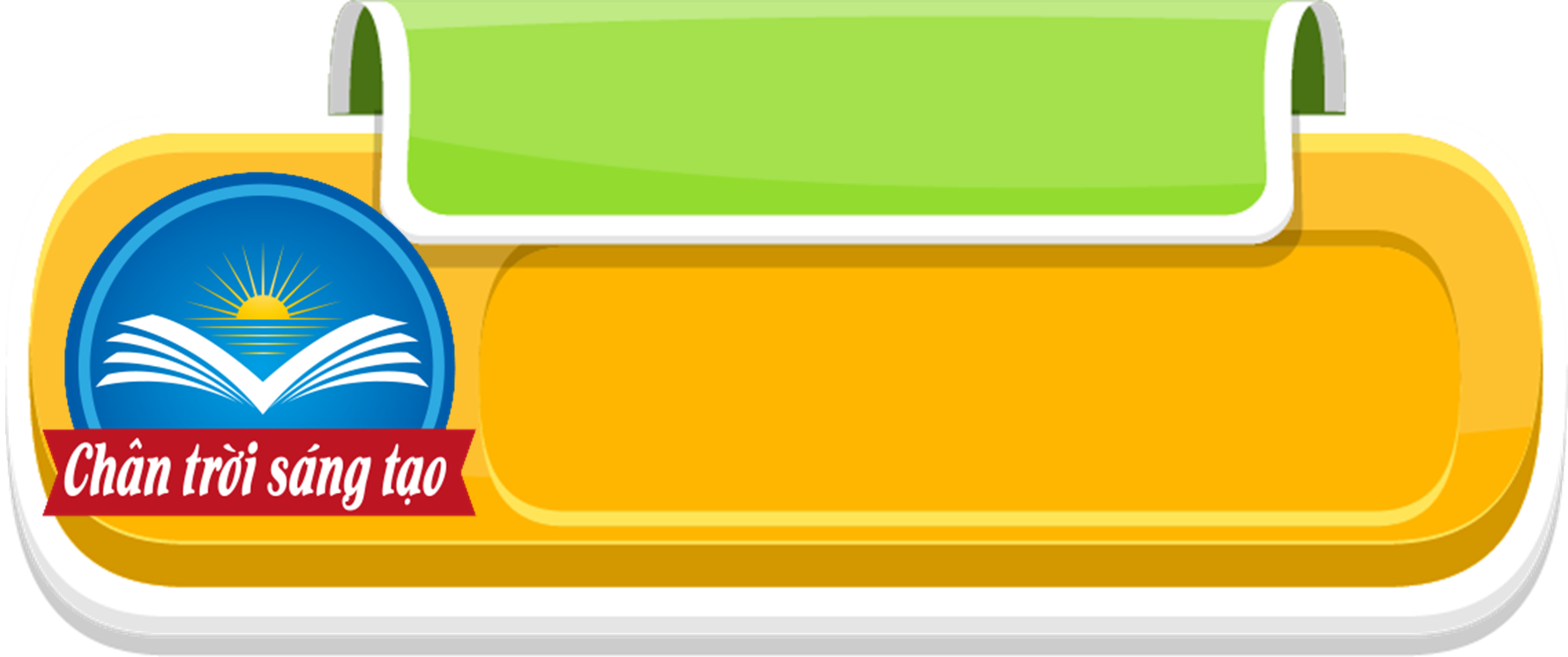 Toán
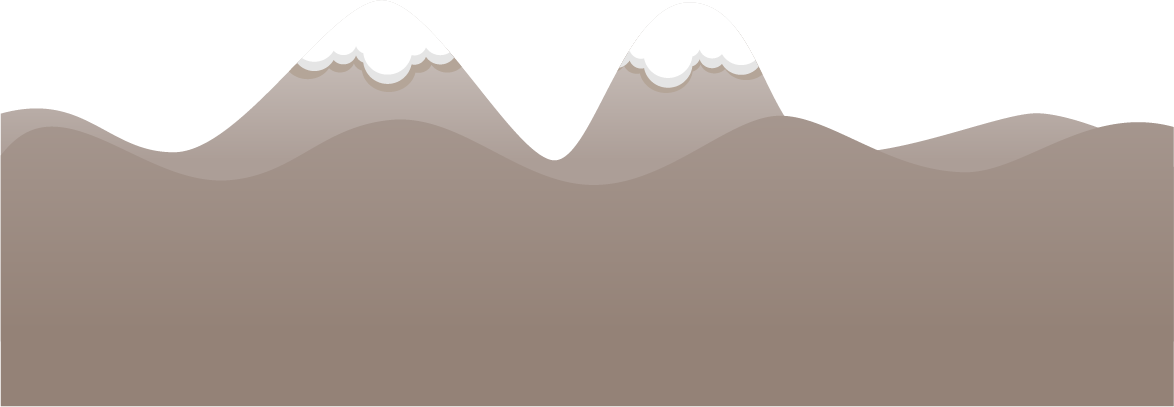 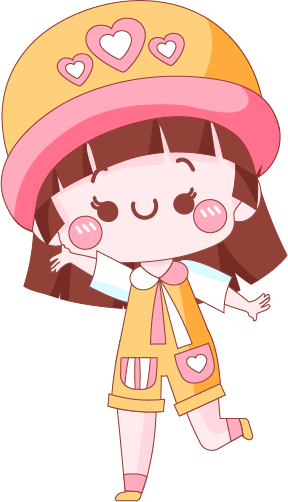 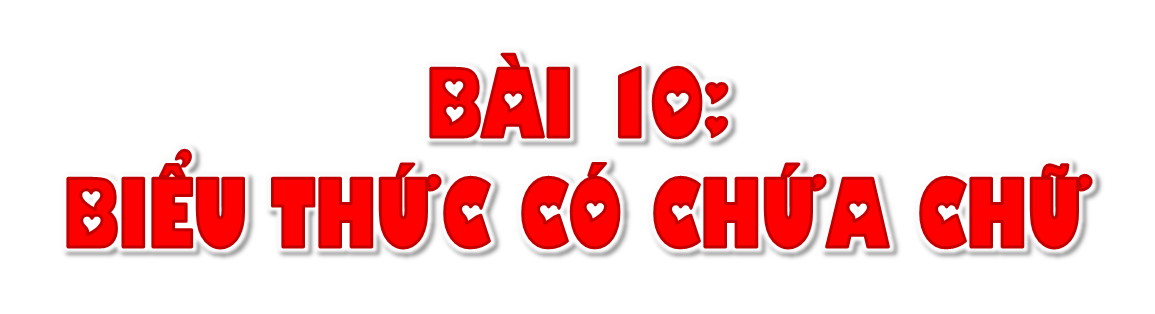 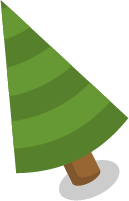 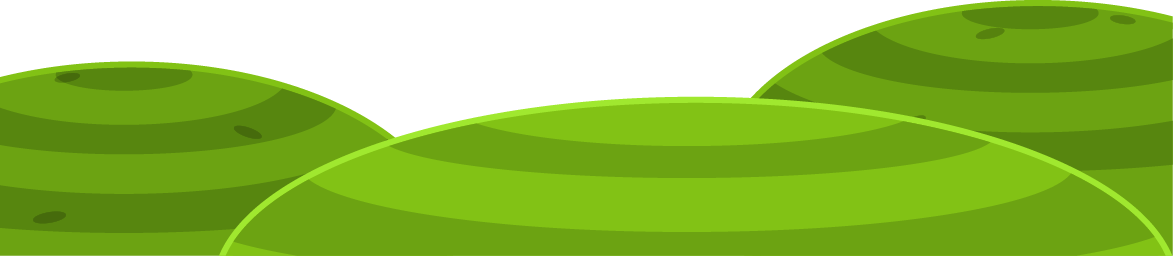 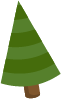 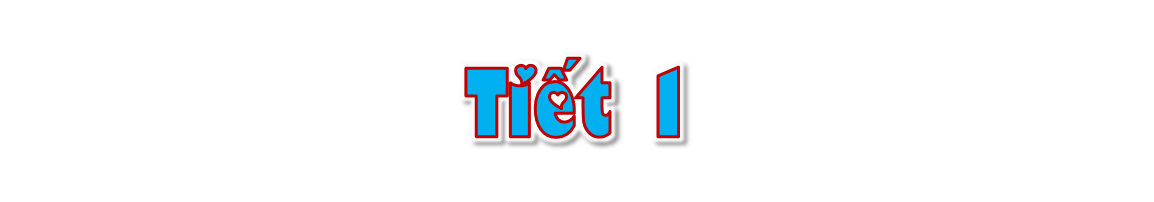 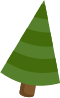 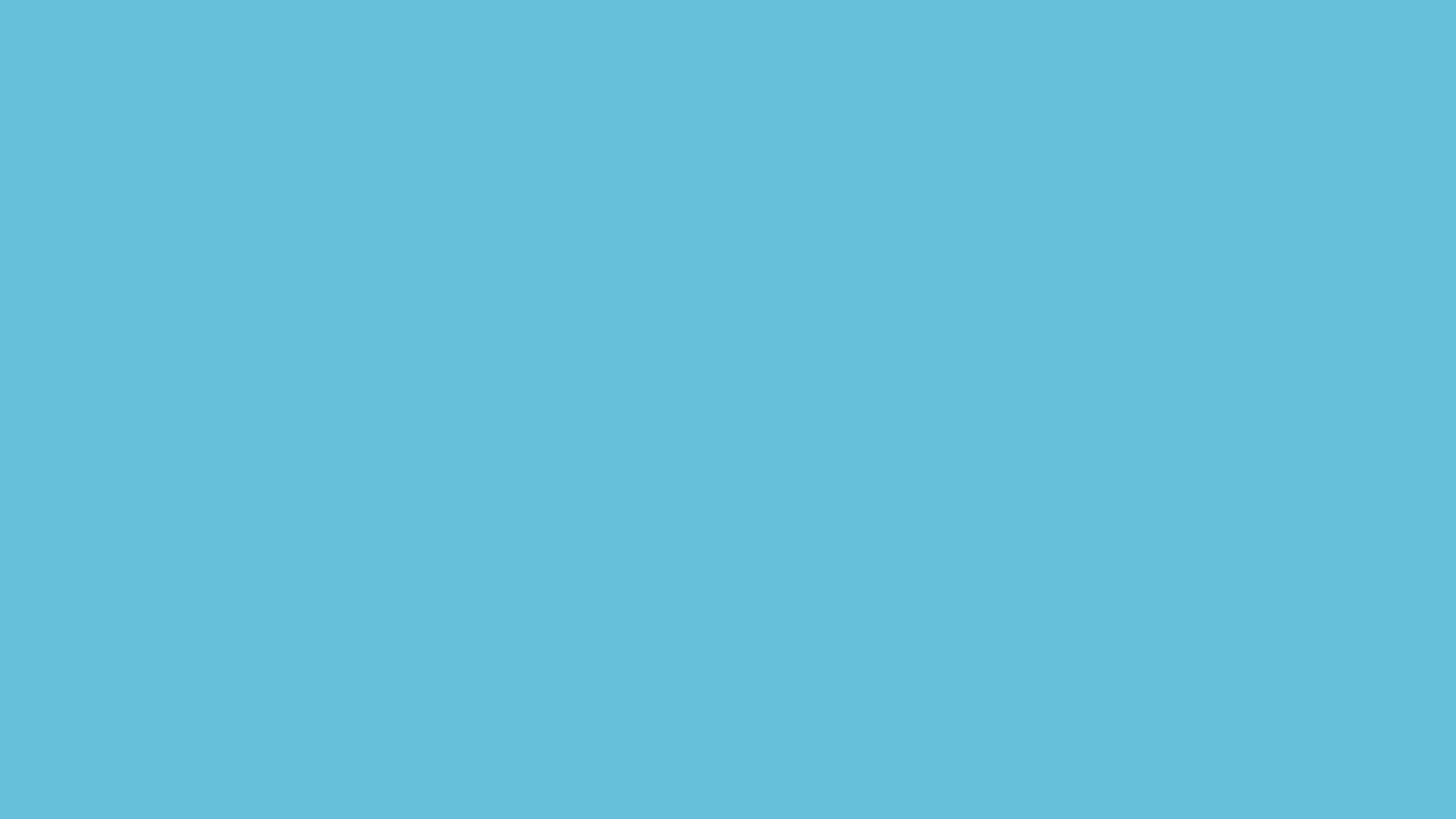 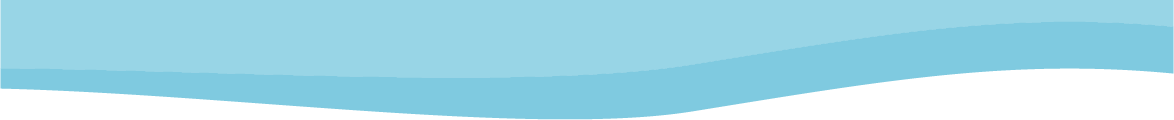 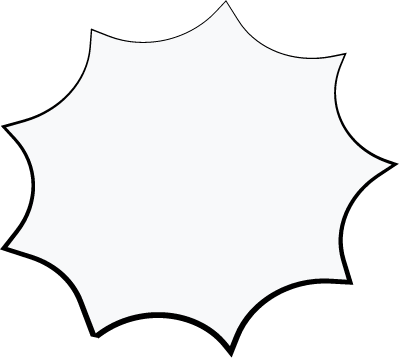 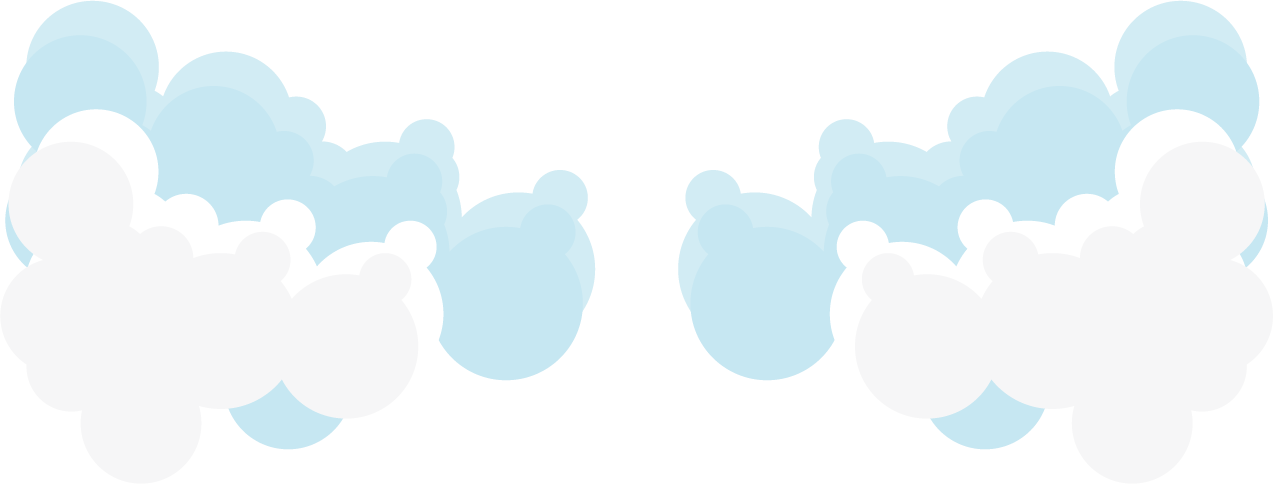 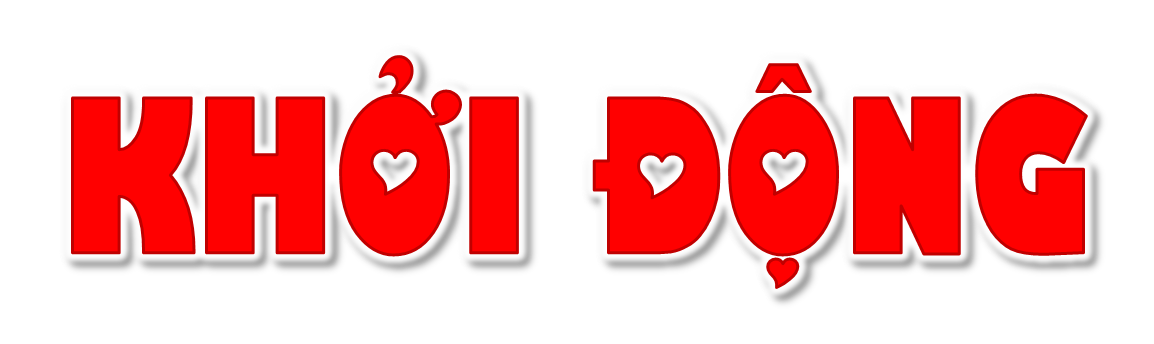 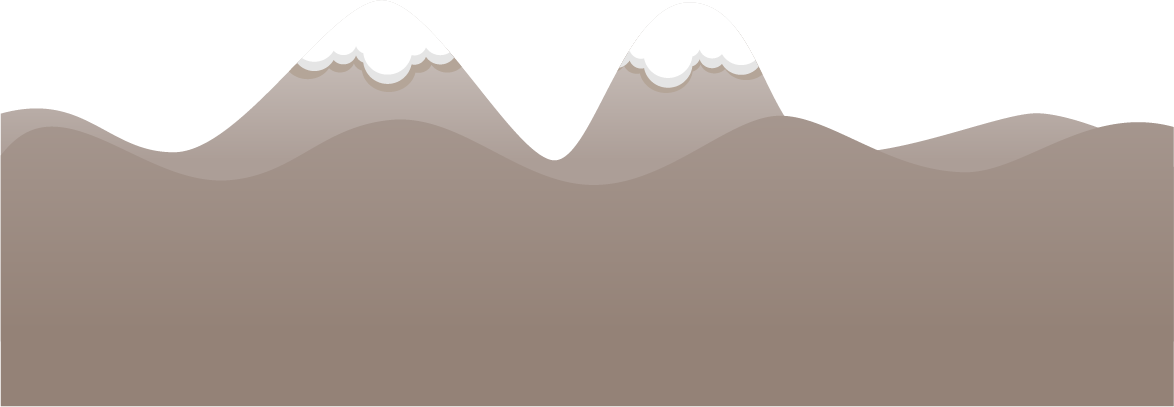 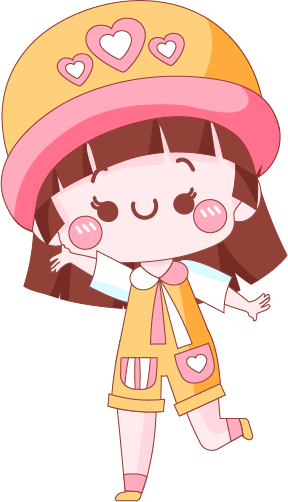 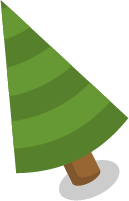 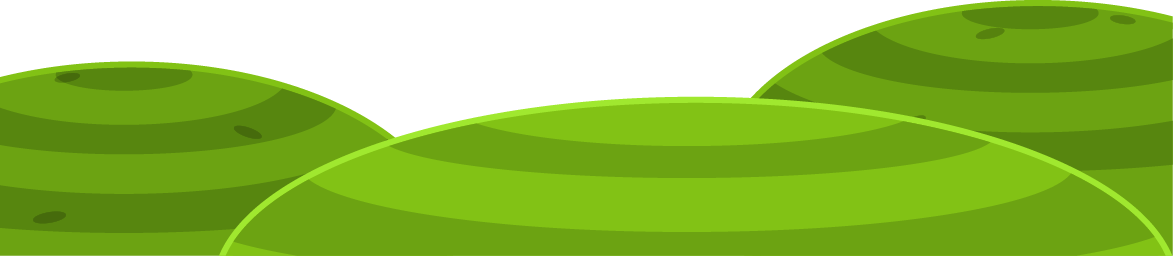 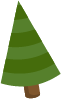 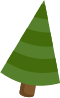 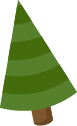 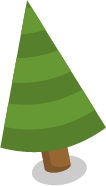 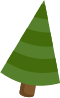 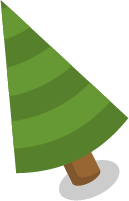 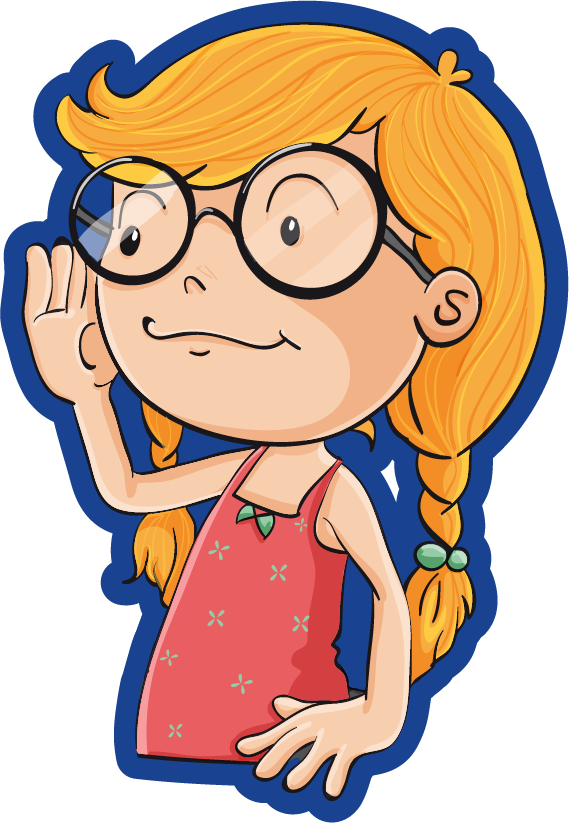 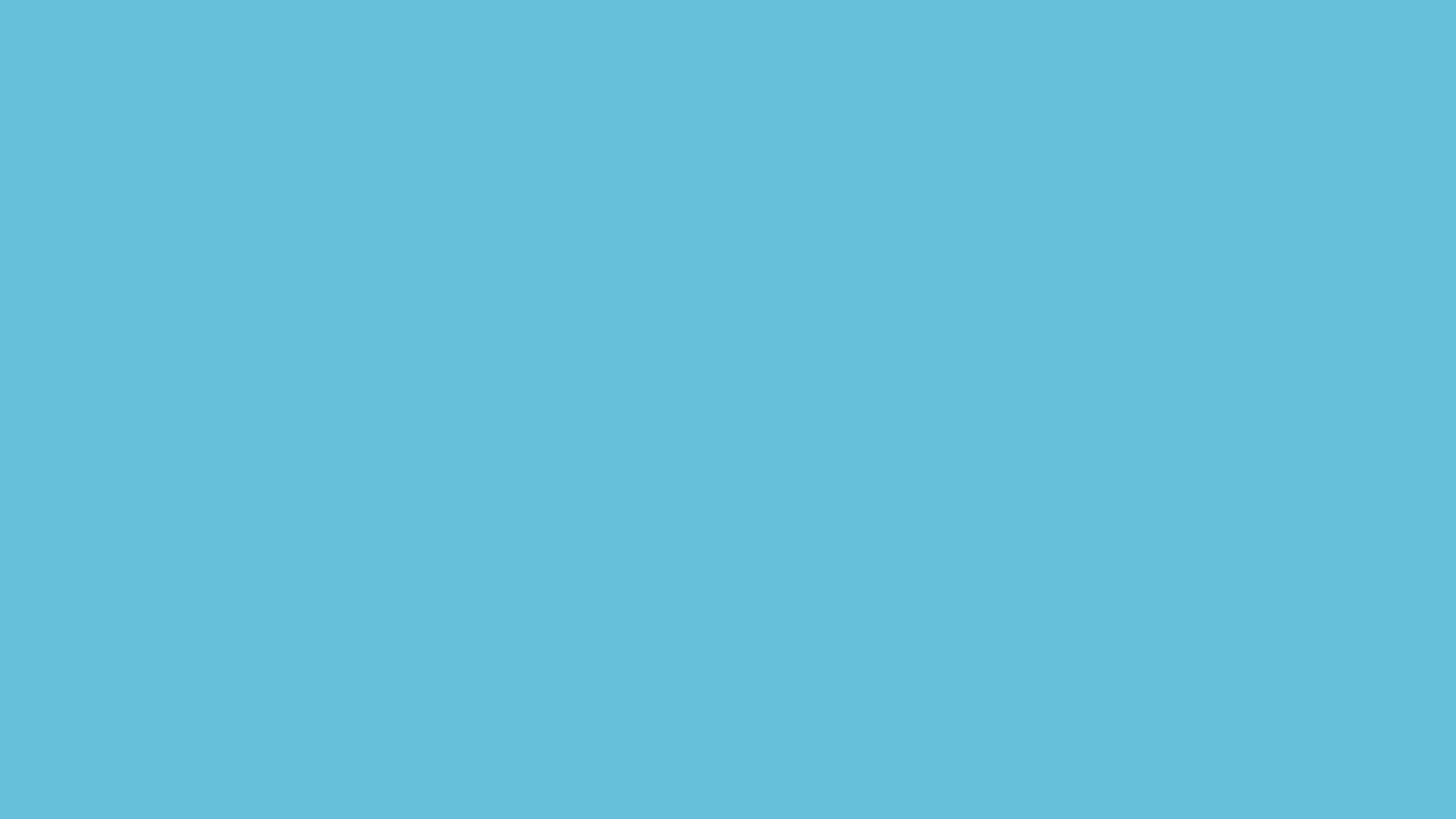 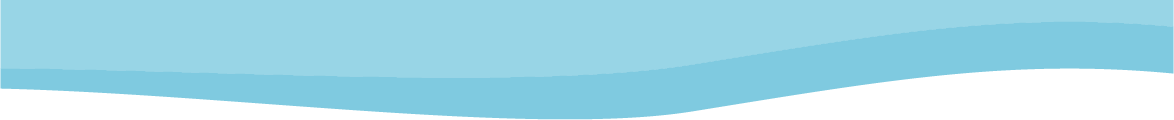 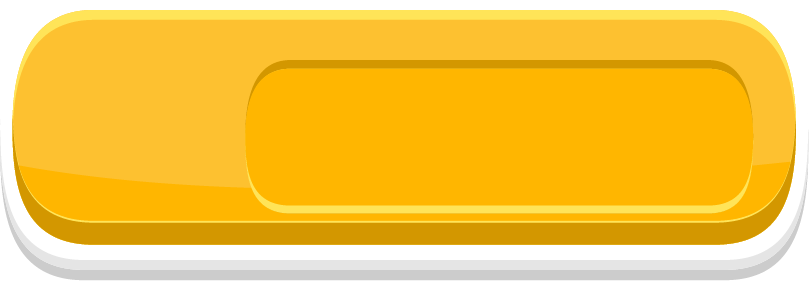 Xin chào,  mình là Mai
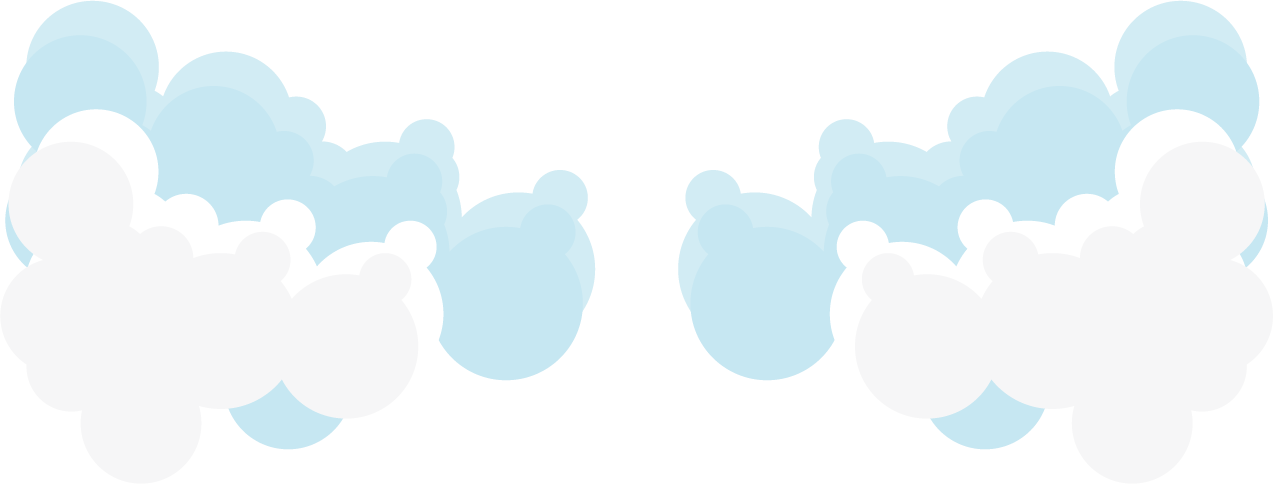 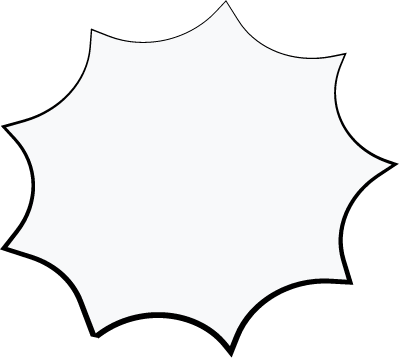 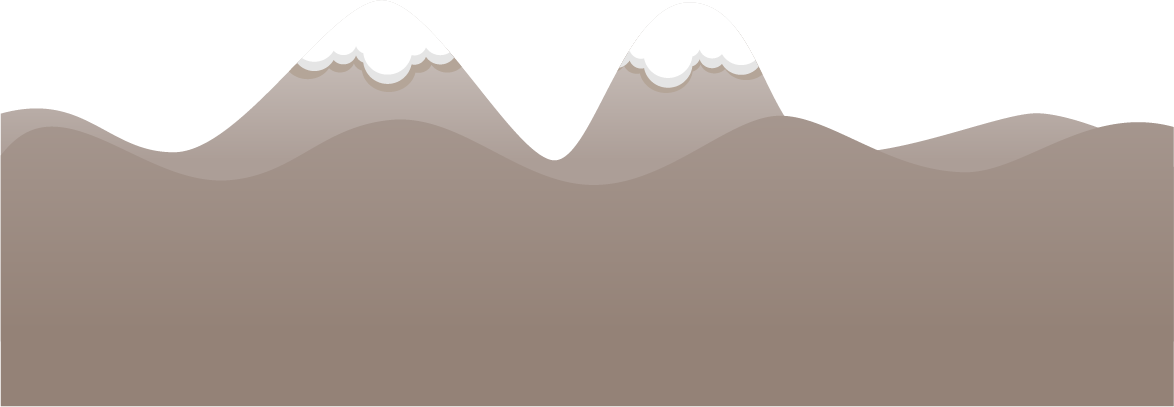 Các bạn hãy theo chân mình để cùng thực hiện thử thách ngày hôm nay nhé!
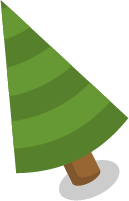 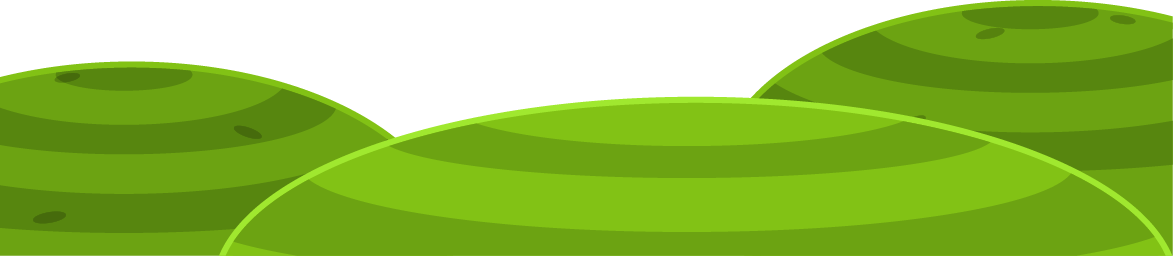 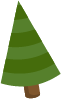 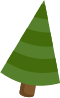 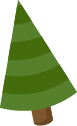 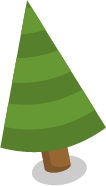 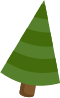 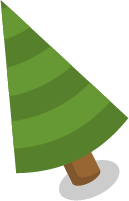 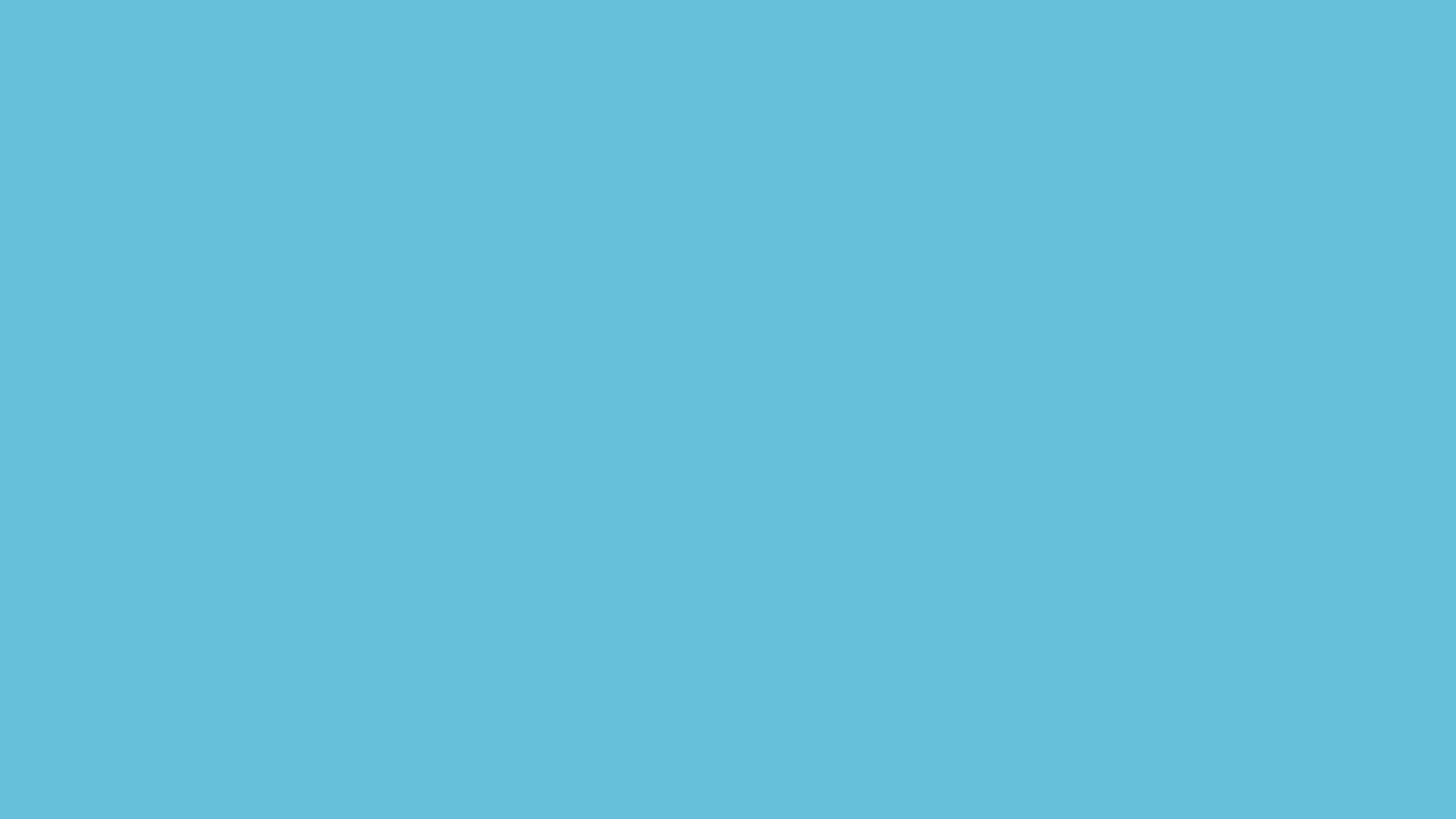 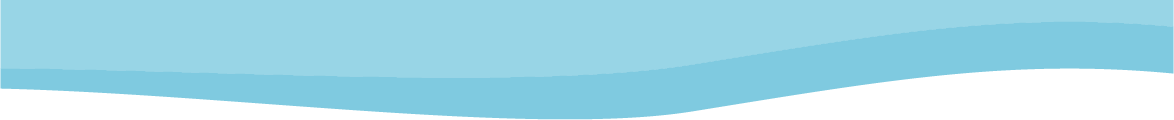 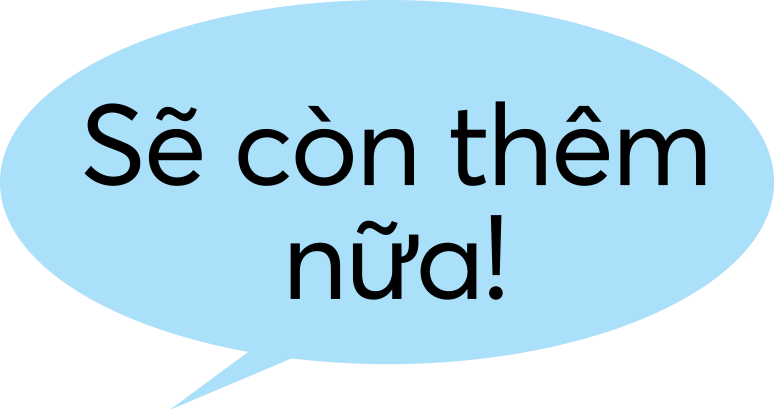 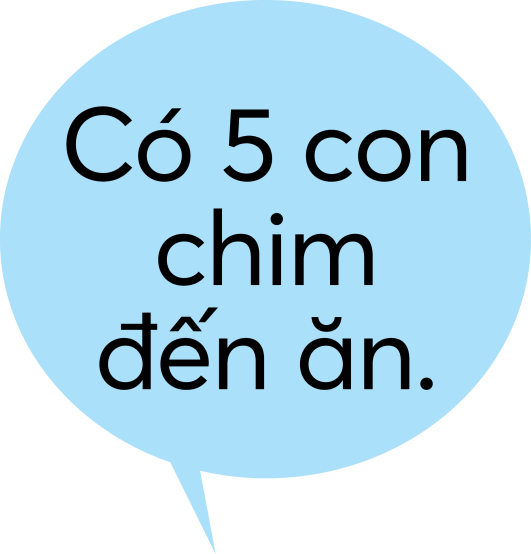 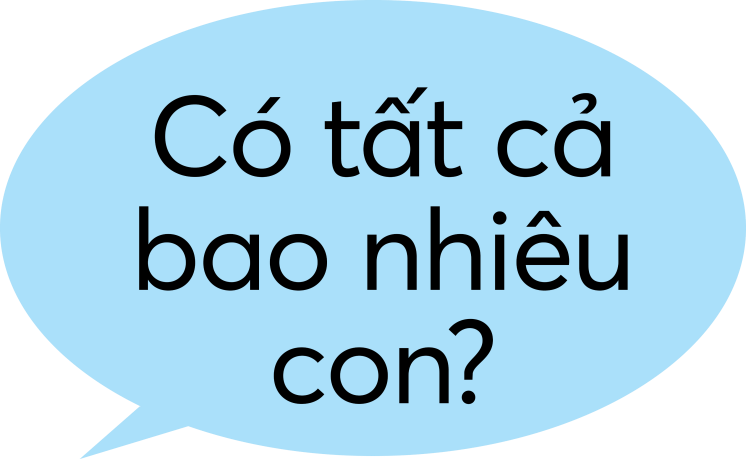 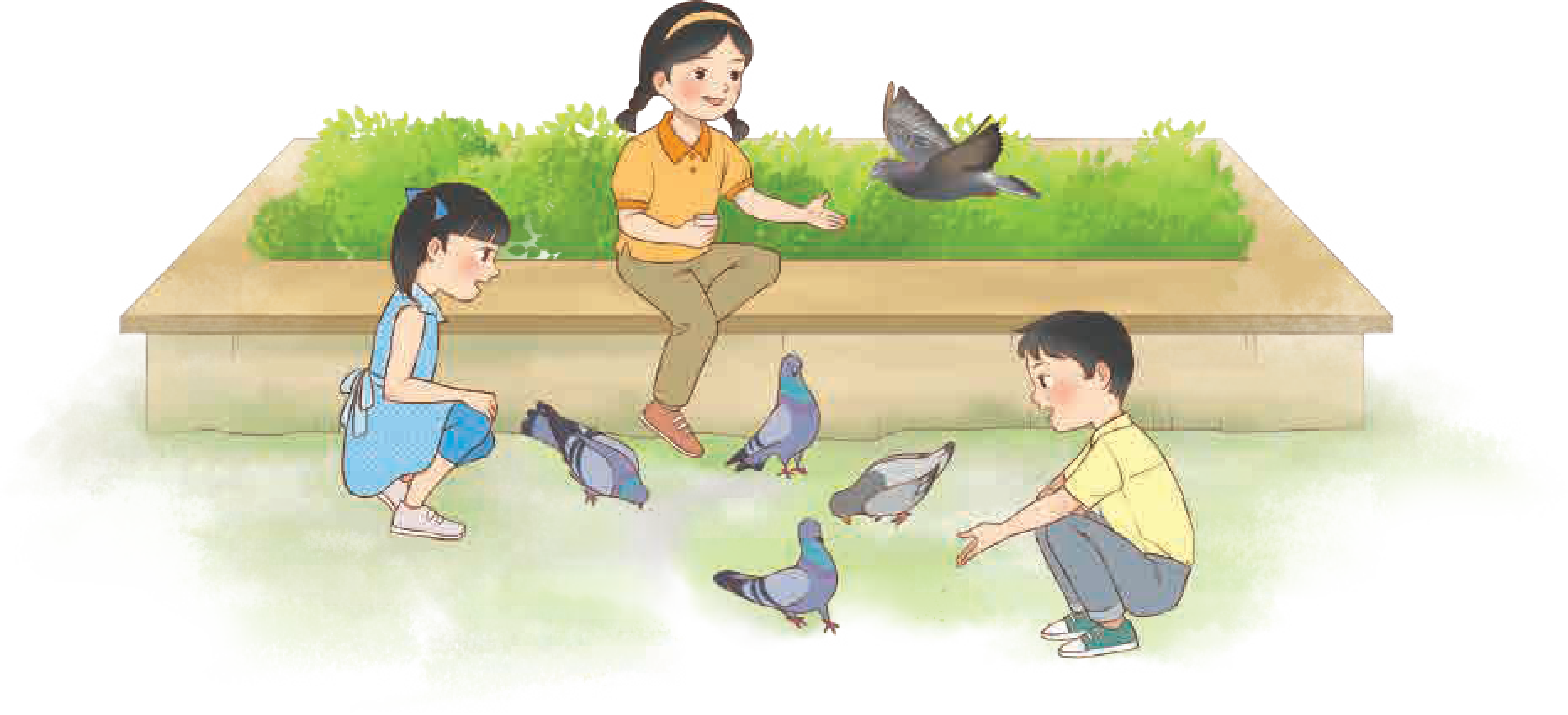 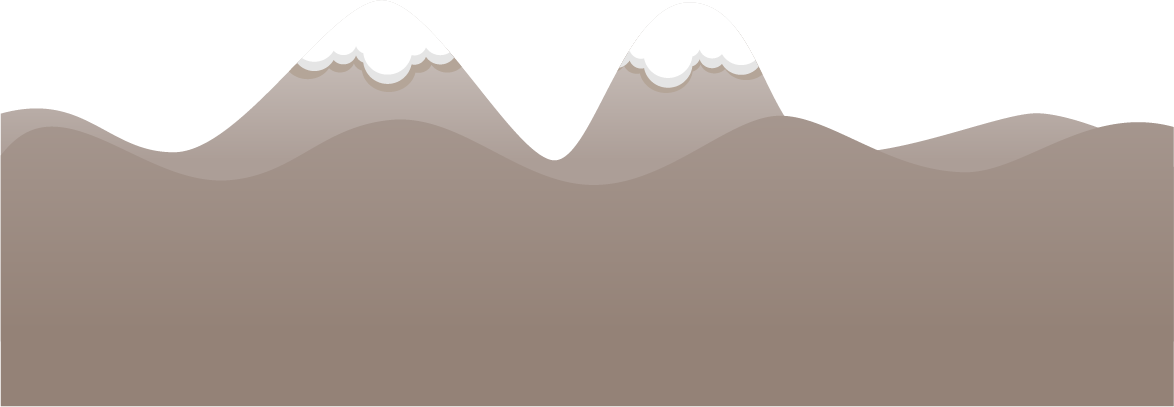 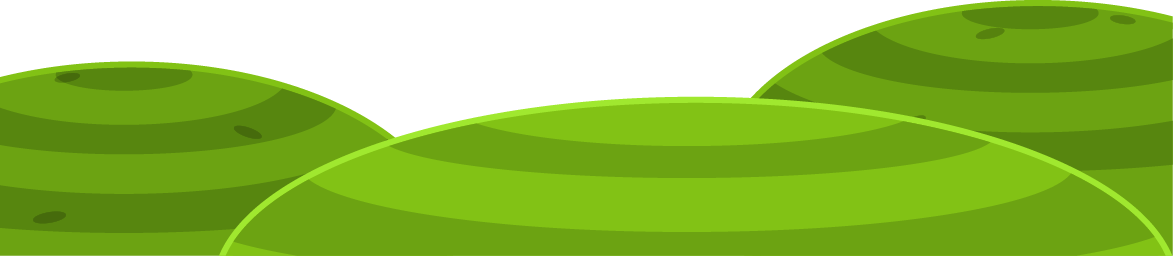 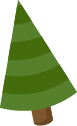 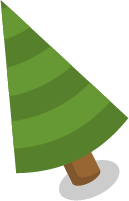 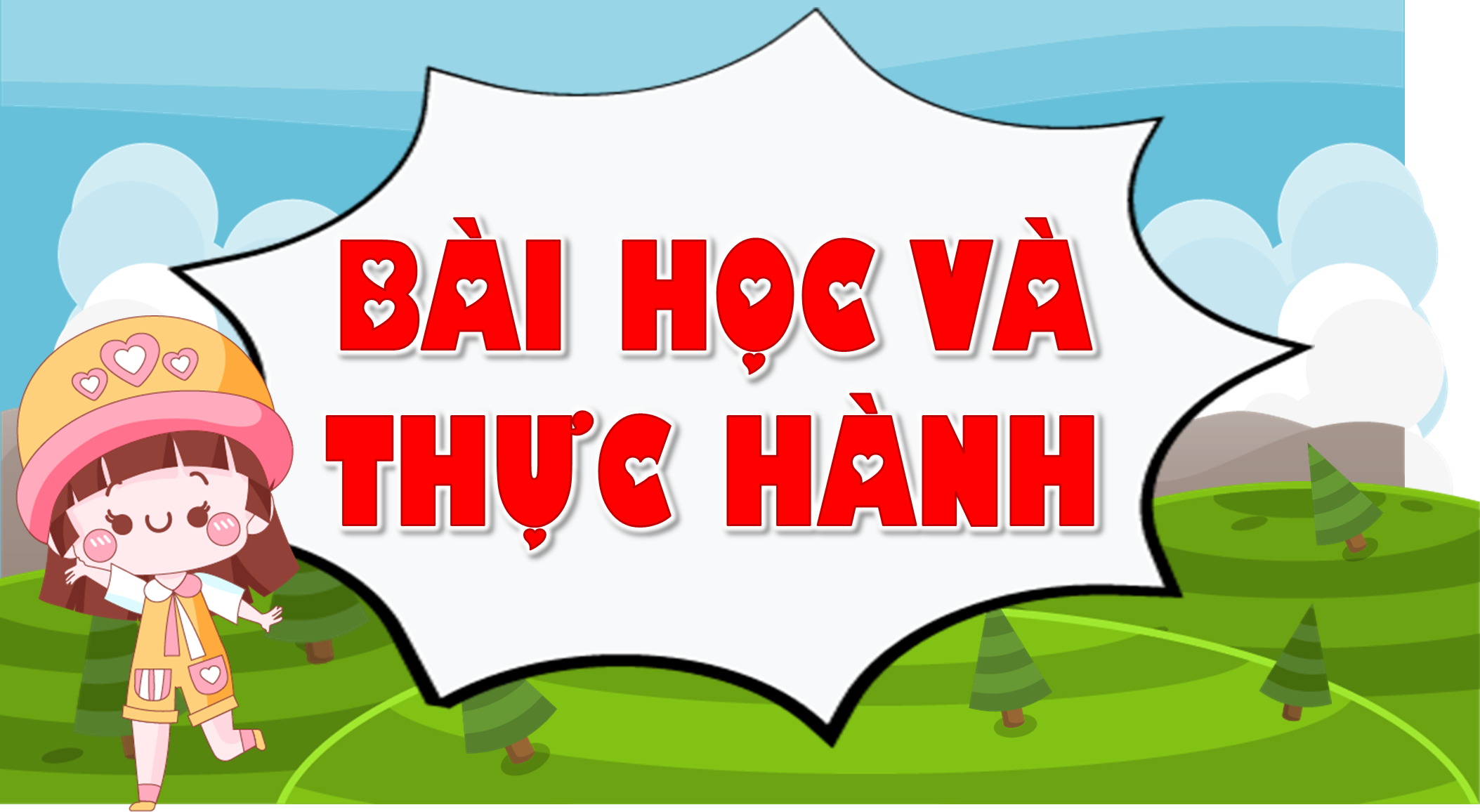 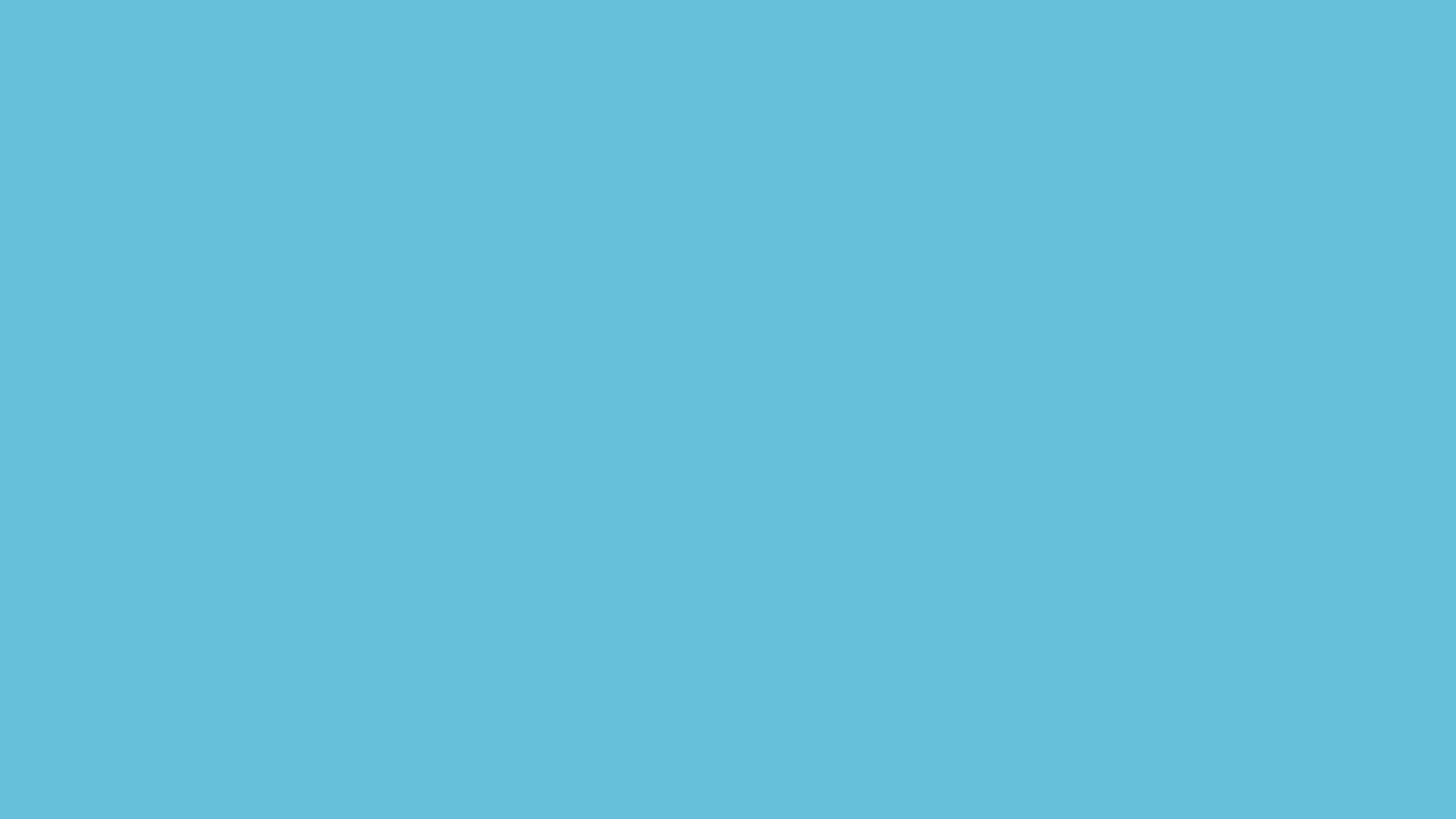 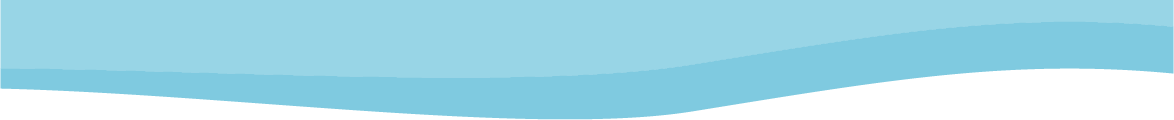 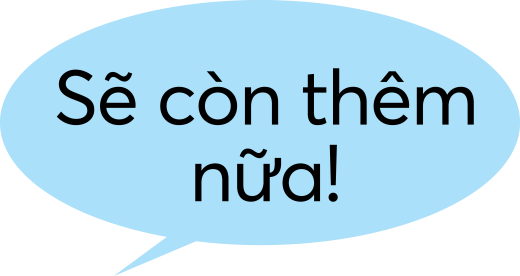 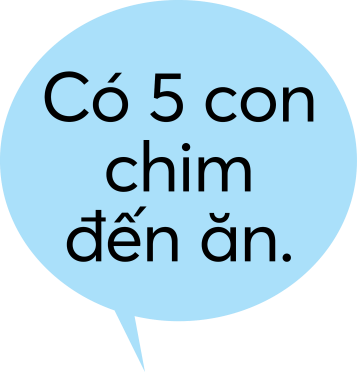 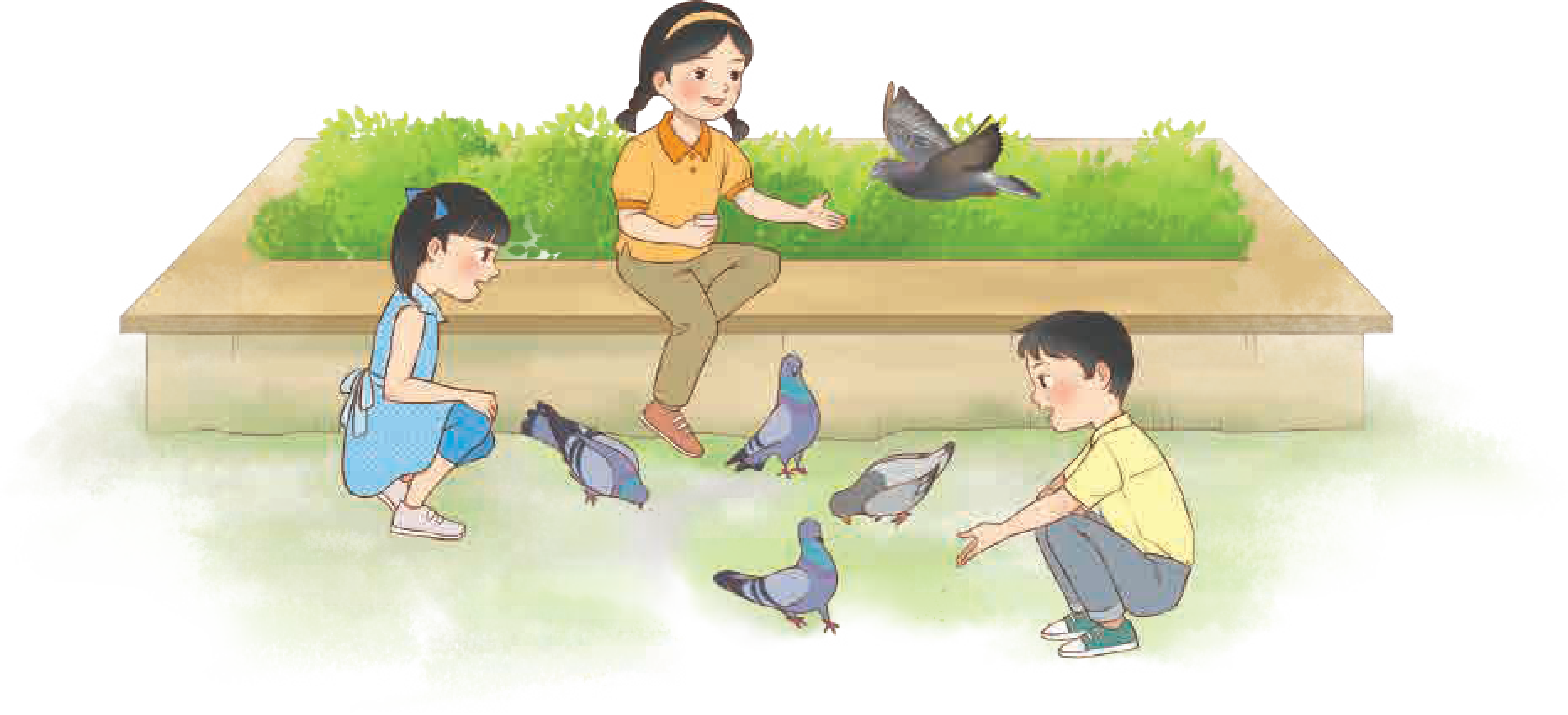 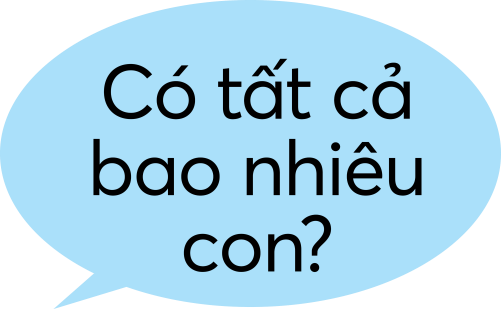 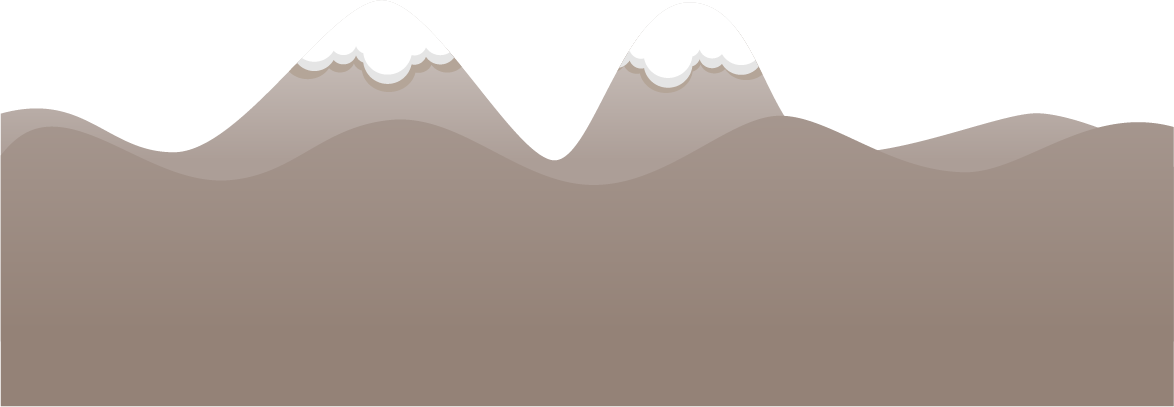 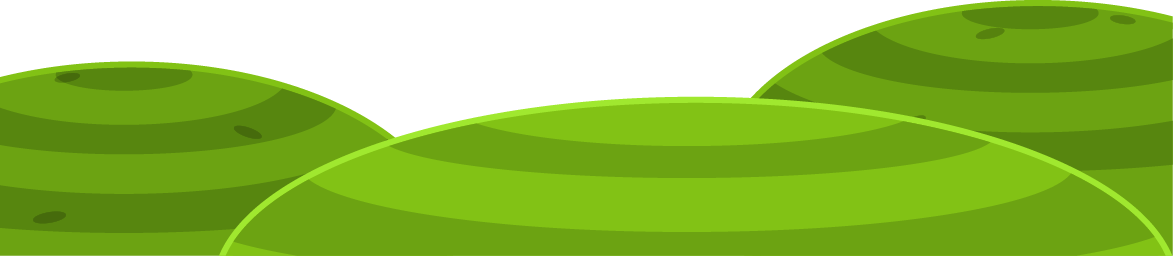 Có 5 con chim
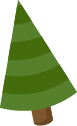 đến thêm
Có 5 con chim đến ăn và chim còn bay đến thêm nữa. Có tất cả bao nhiêu con chim?
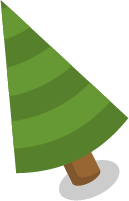 Có tất cả
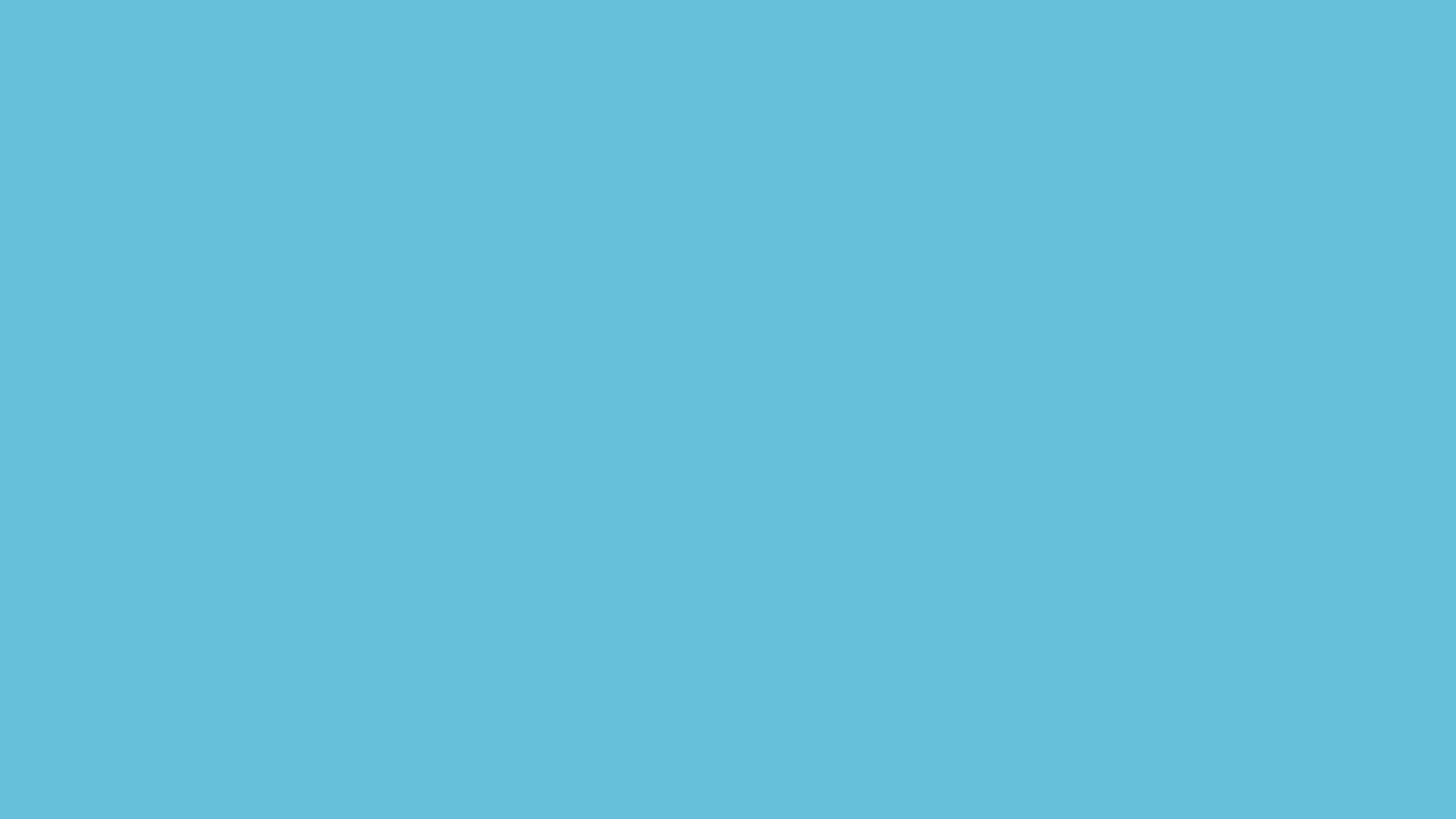 Có 5 con chim
đến thêm
Có 5 con chim đến ăn và chim còn bay đến thêm nữa. Có tất cả bao nhiêu con chim?
Có tất cả
Tóm tắt 
Có: 5 con chim
Thêm: .?. con chim 
Có tất cả: .?. con chim
Đã có 5 con chim đến ăn.
Số con chim đến thêm có thể là 1; 2; 3; …
Ta nói: Có thể có thêm a con chim bay đến thì sẽ có tất cả 5 + a con chim.
Đặng Diễm
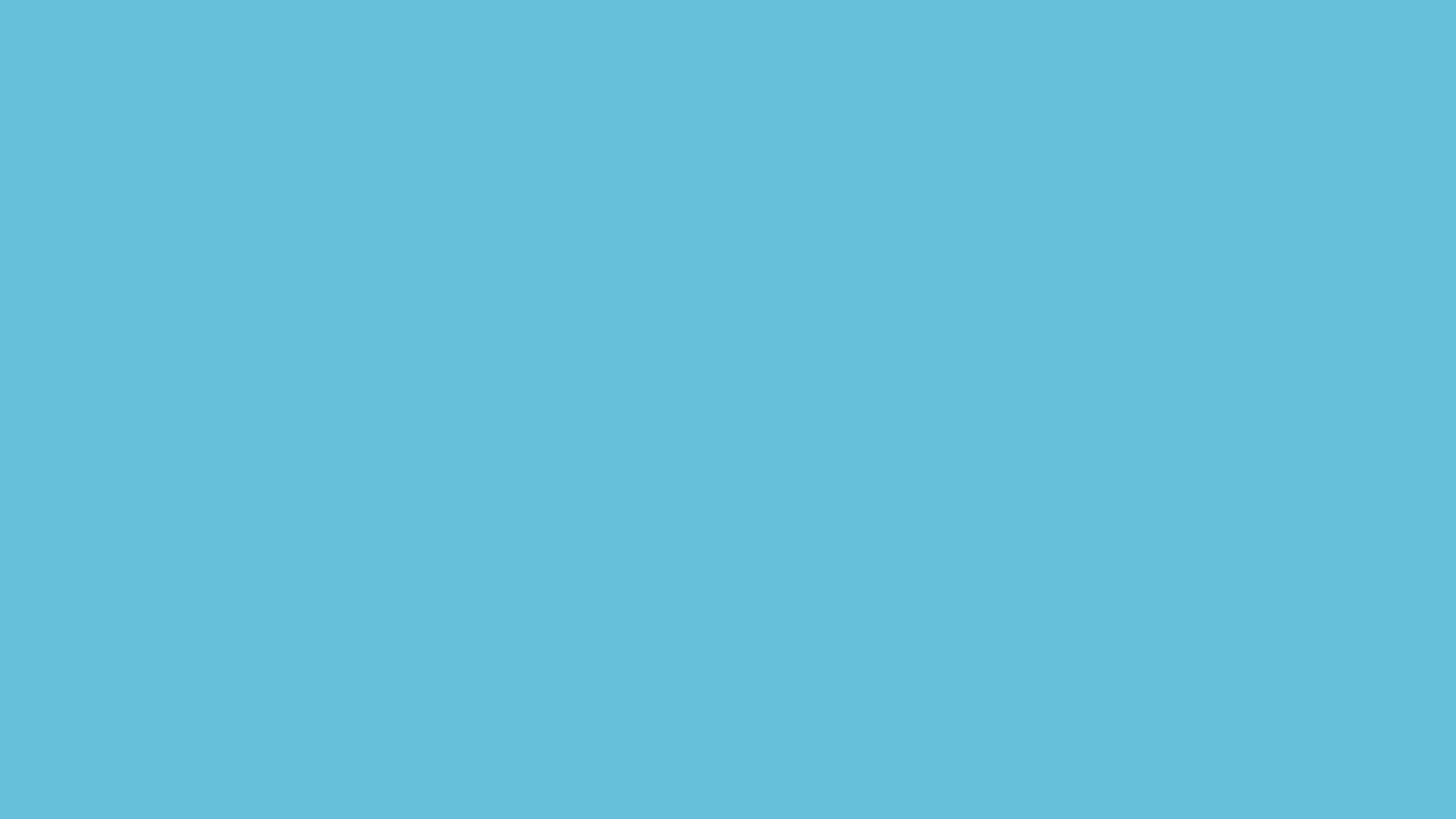 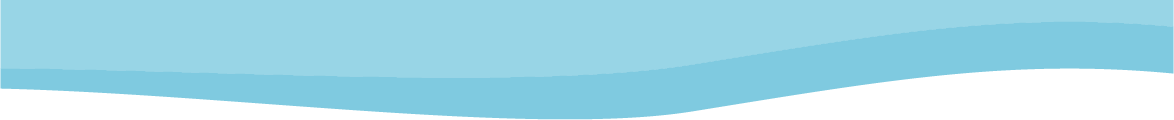 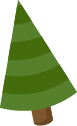 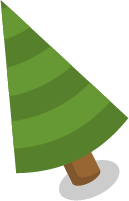 5 + a là biểu thức có chứa một chữ
Nếu a = 1 thì 5 + a = 5 + 1 = 6;
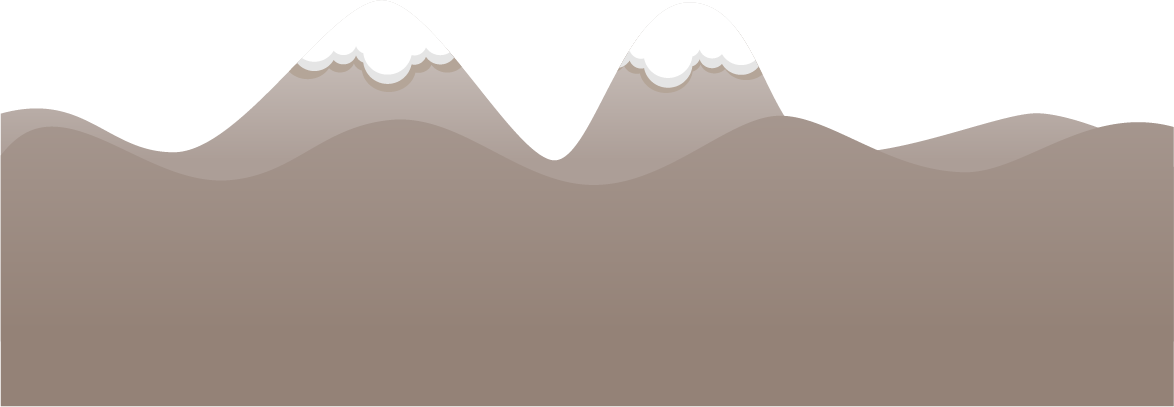 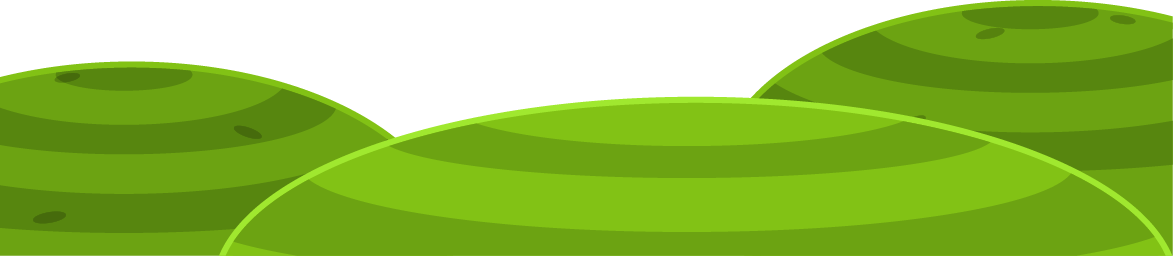 6 là một giá trị của biểu thức 5 + a.
Nếu a = 2 thì 5 + a = 5 + 2 = 7;
7 là một giá trị của biểu thức 5 + a.
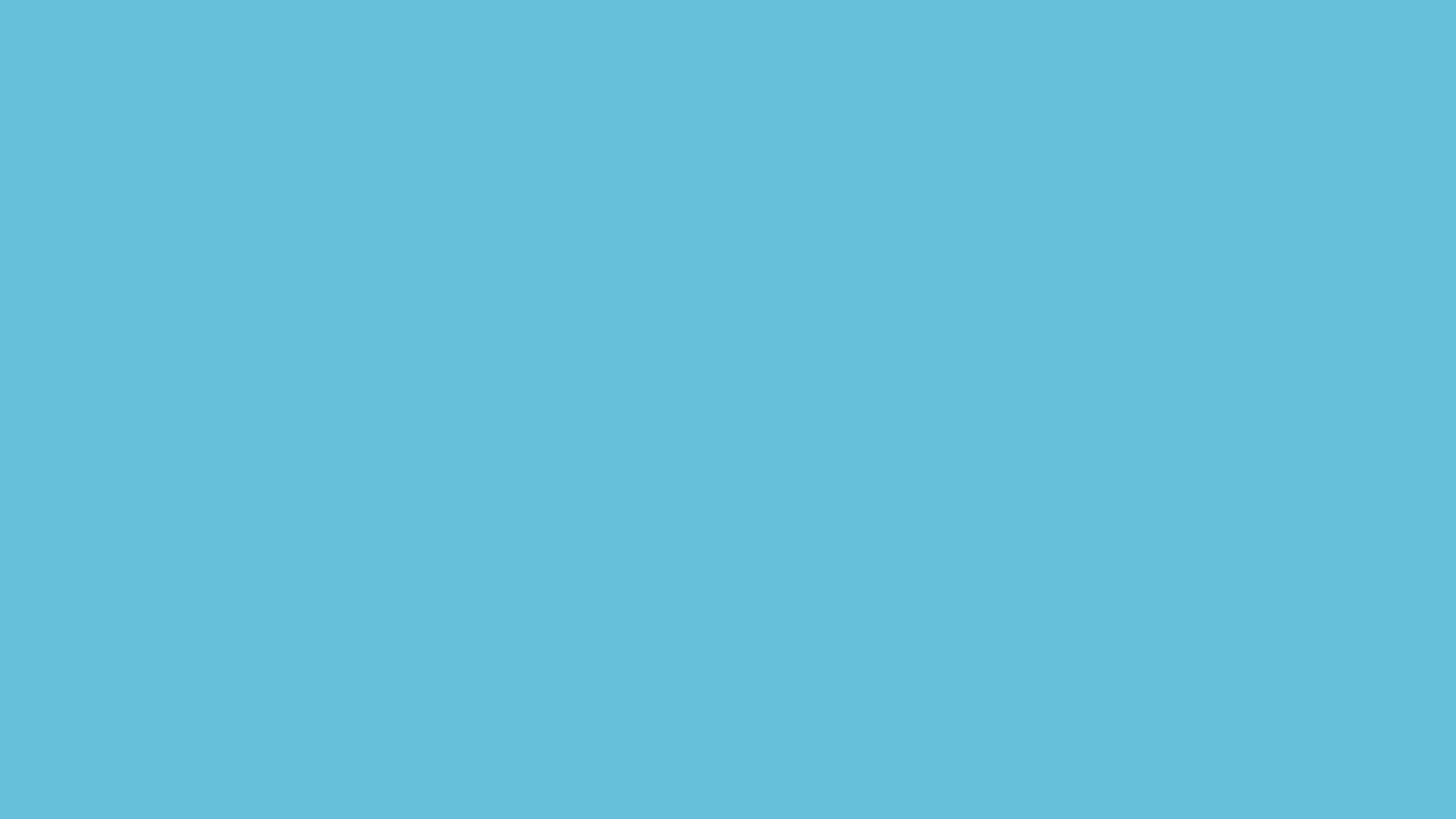 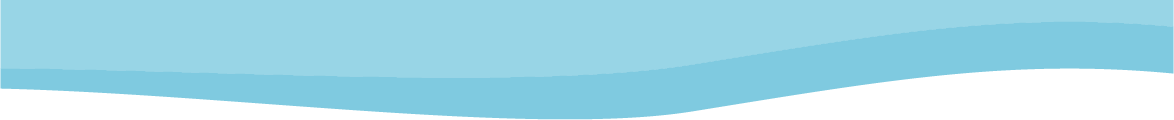 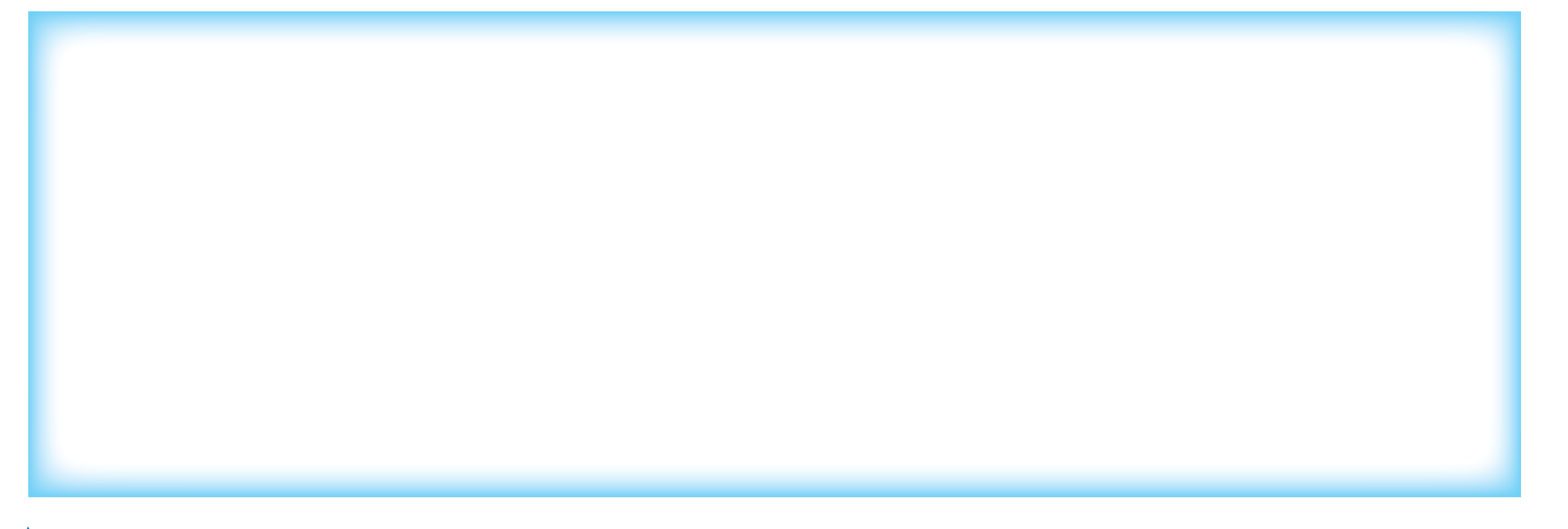 5 + a là biểu thức có chứa một chữ
-Nếu a = 1 thì 5 + a = 5 + 1 = 6;    6 là một giá trị của biểu thức 5 + a
-Nếu a = 2 thì 5 + a = 5 + 2 = 7;     7 là một giá trị của biểu thức 5 + a
-Nếu a = 6 thì   .............?.………;    ………………….?.…………………

Mỗi lần thay chữ a bằng số, ta tính được một giá trị của biểu thức 5 + a.
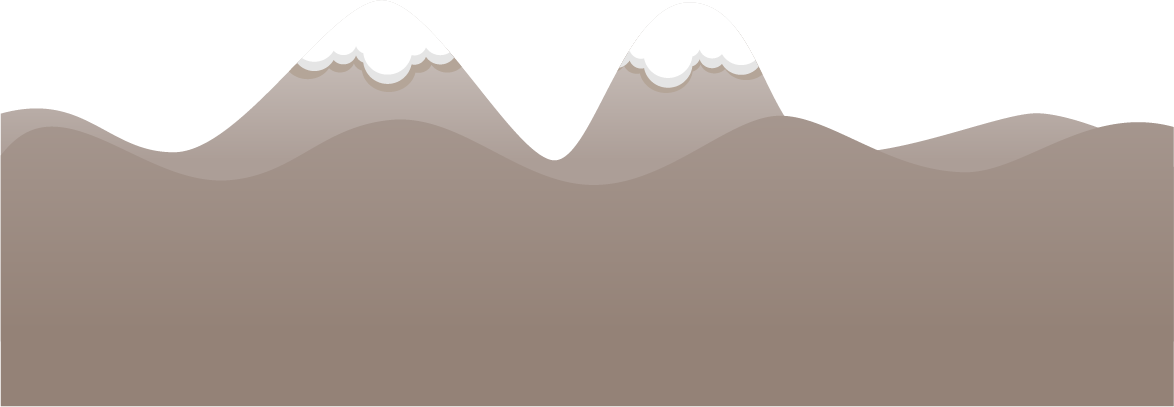 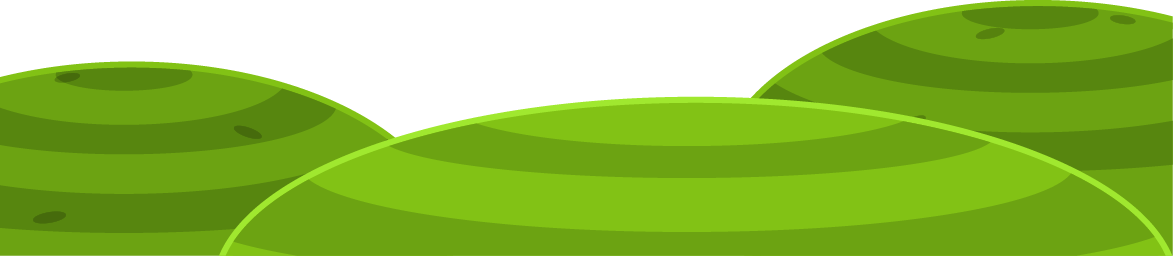 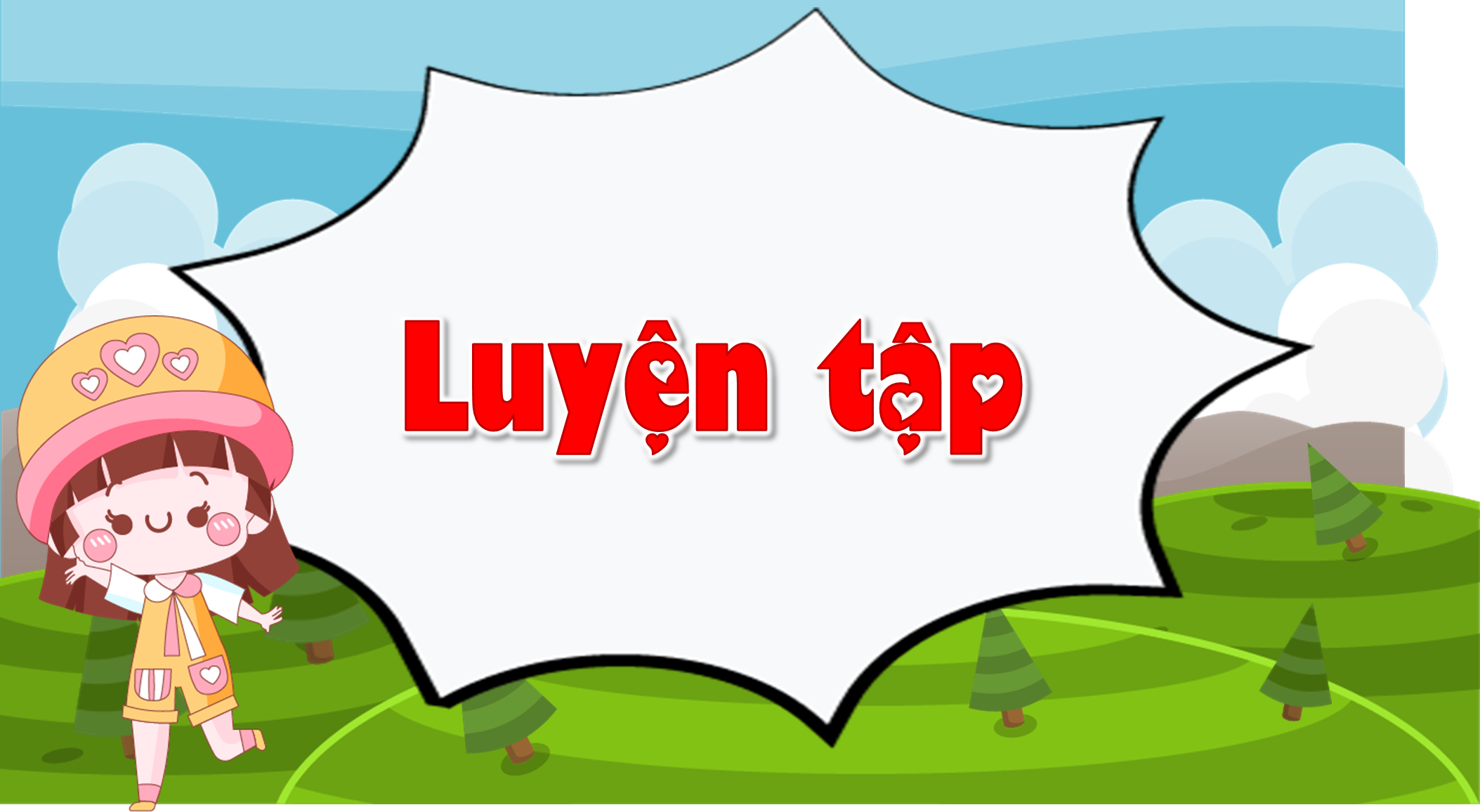 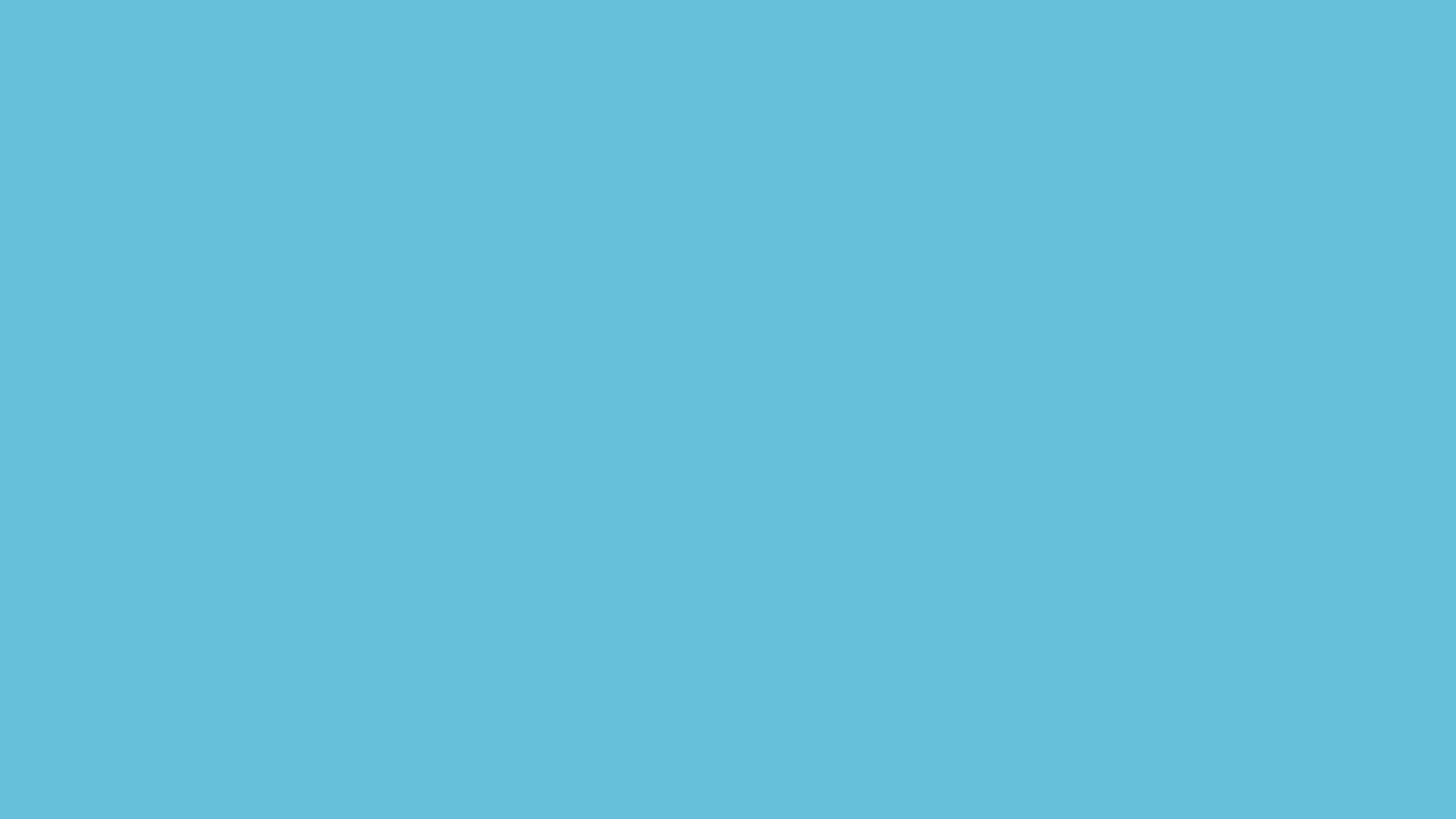 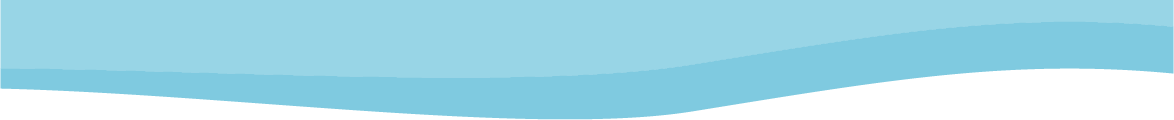 Luyện tập
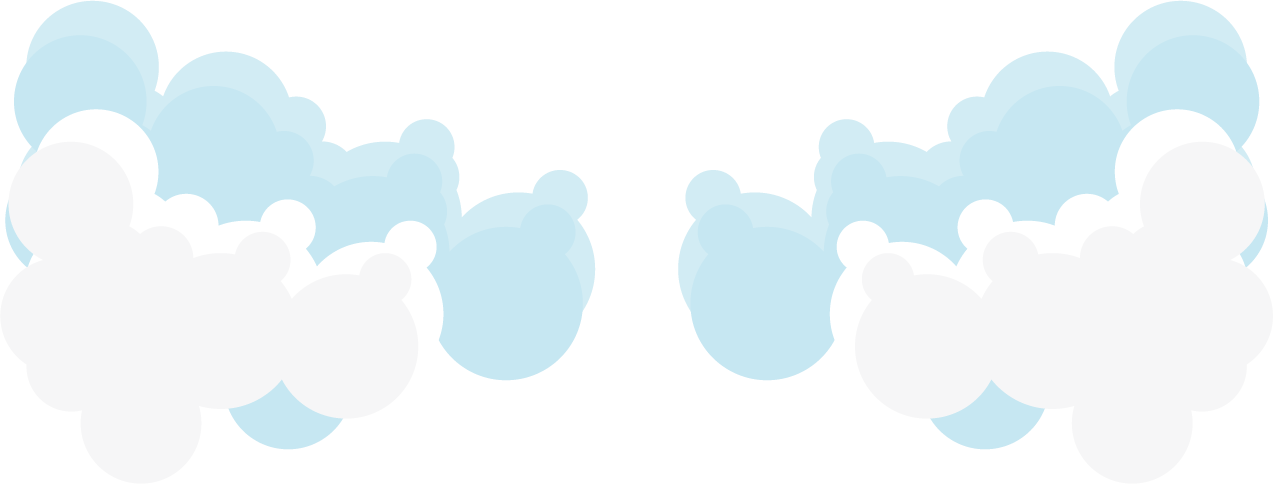 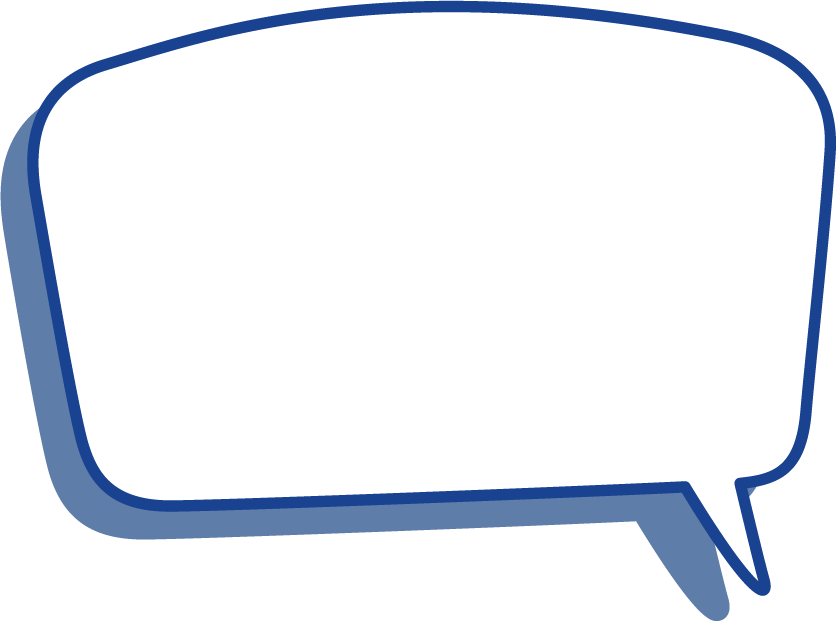 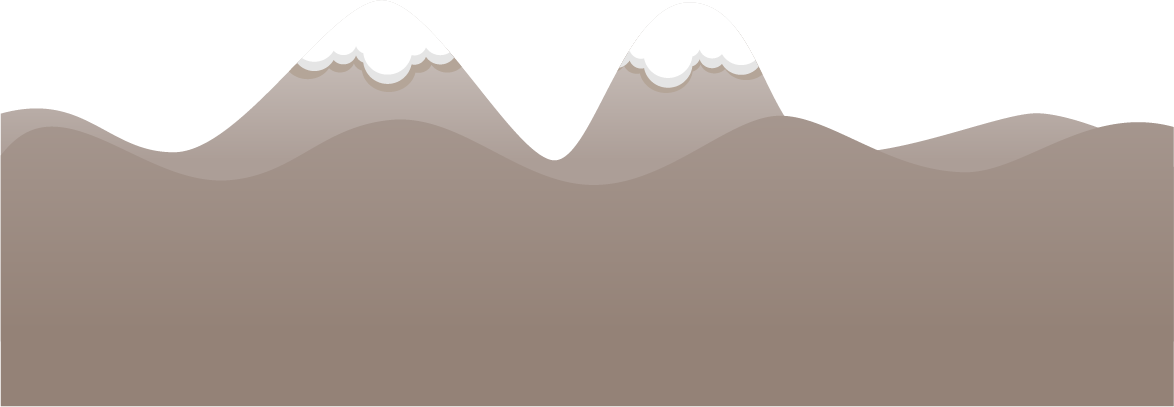 Đi theo tớ đến với thử thách ngày hôm nay nhé
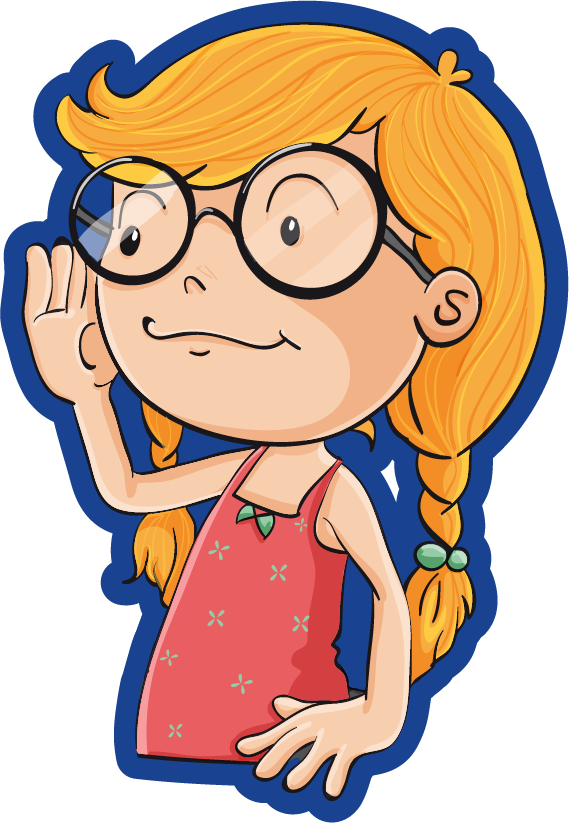 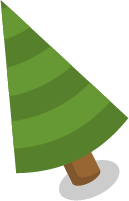 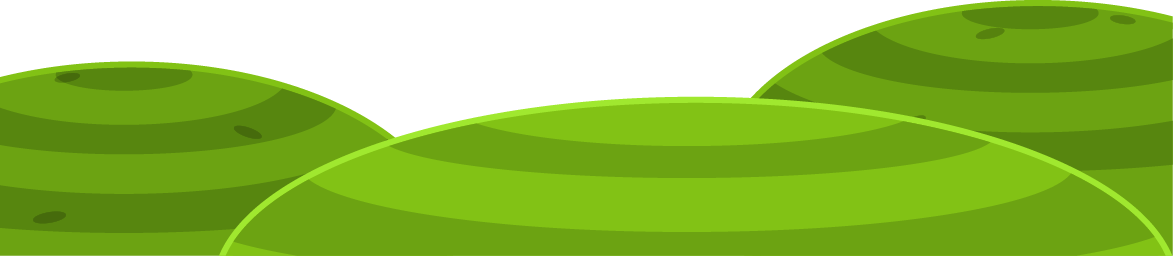 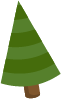 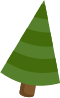 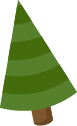 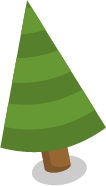 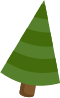 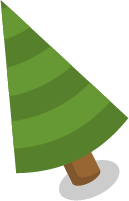 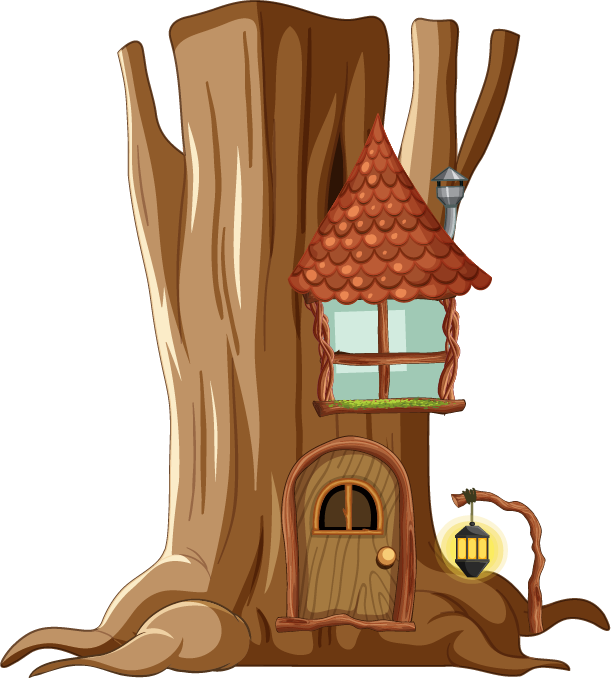 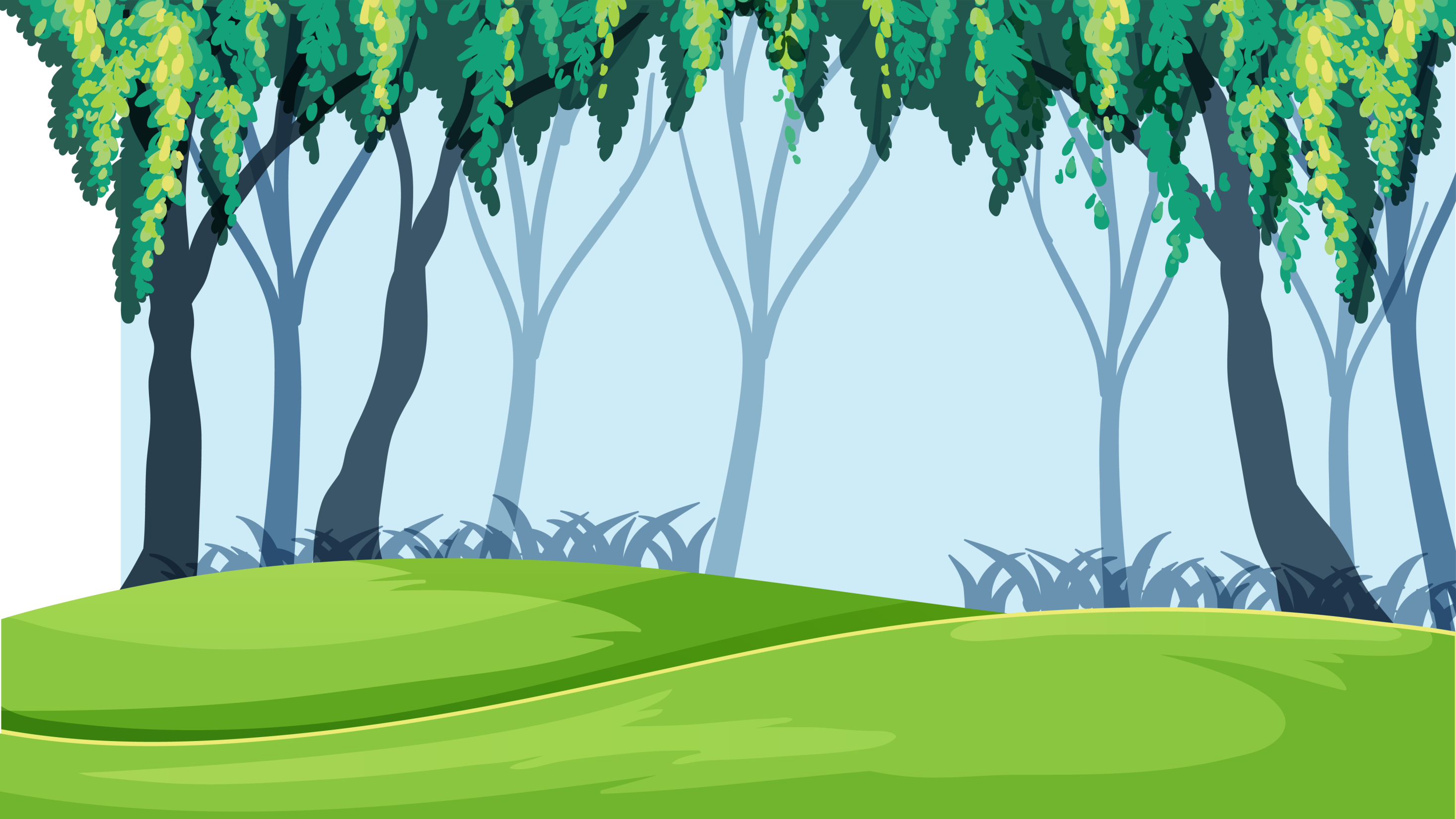 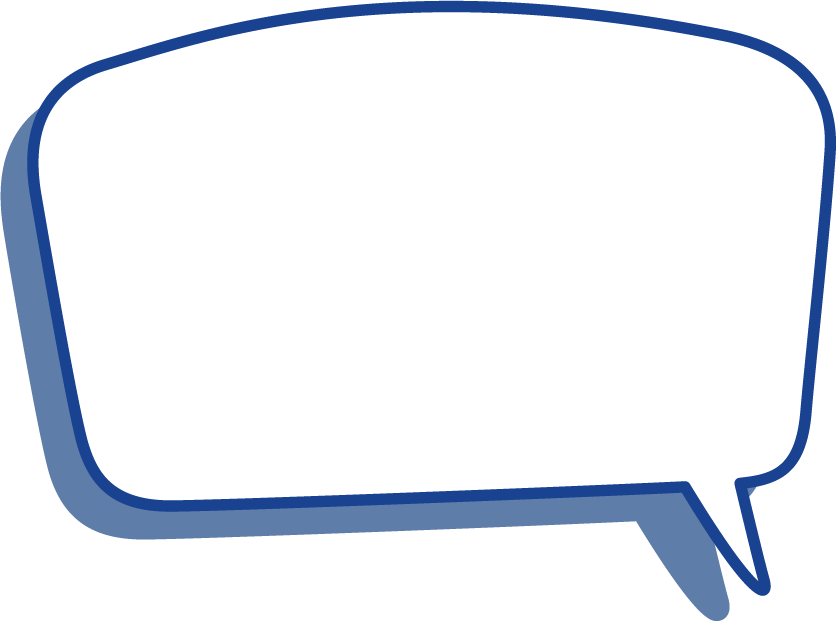 Trong khu rừng đang có 2 con yêu quái. Các bạn giúp tớ giải bài tập sau để tiêu diệt yêu quái nhé!
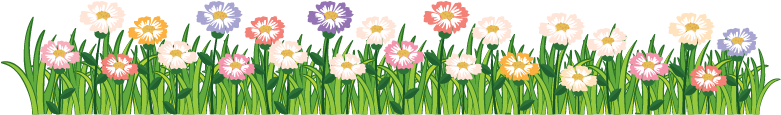 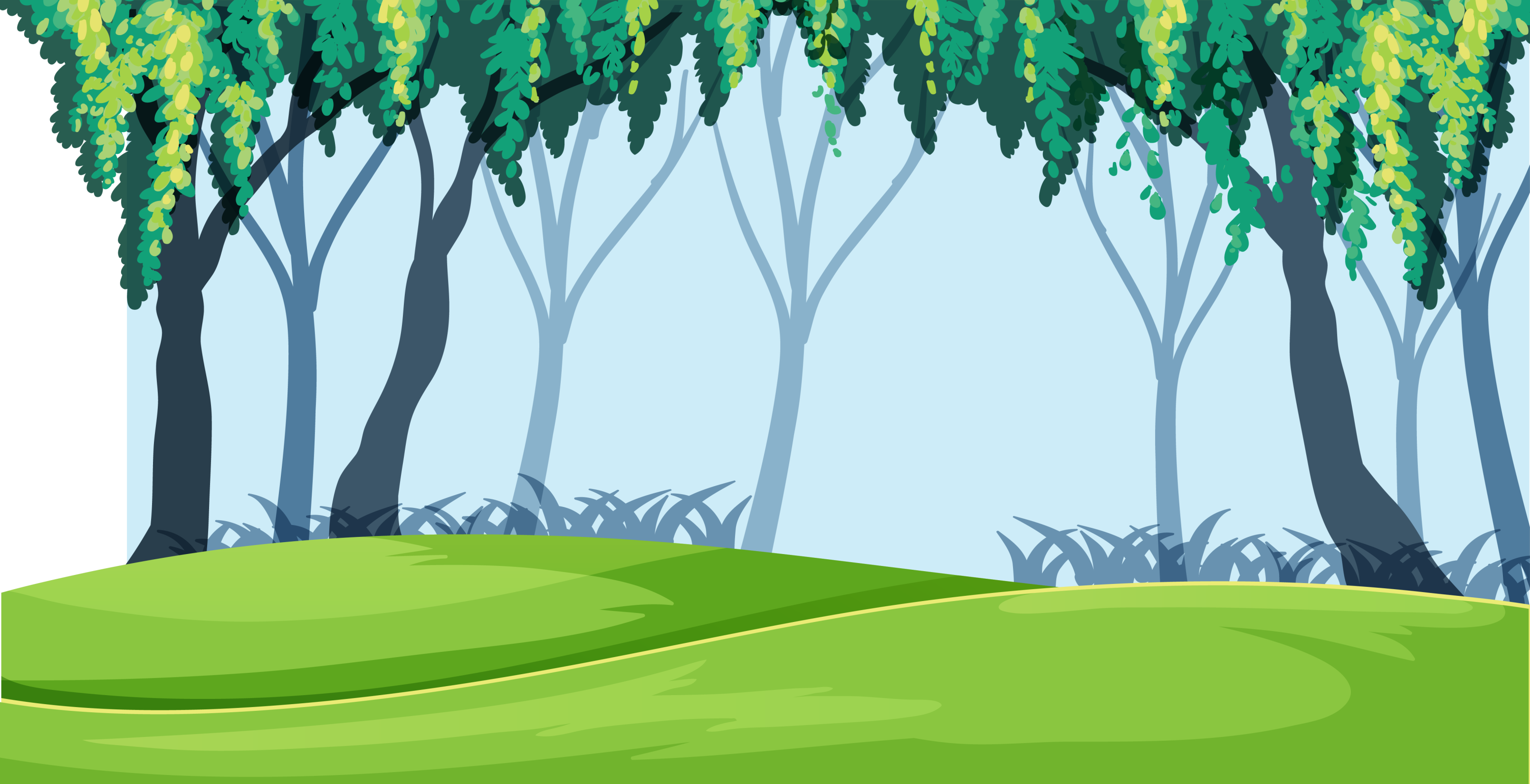 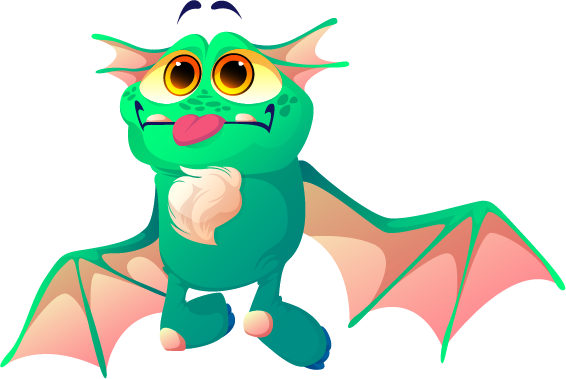 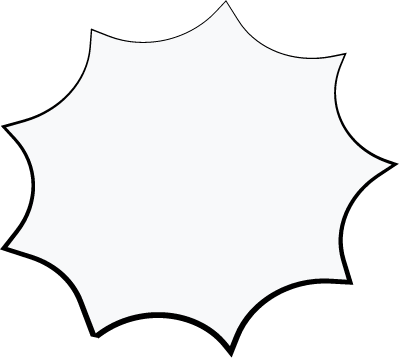 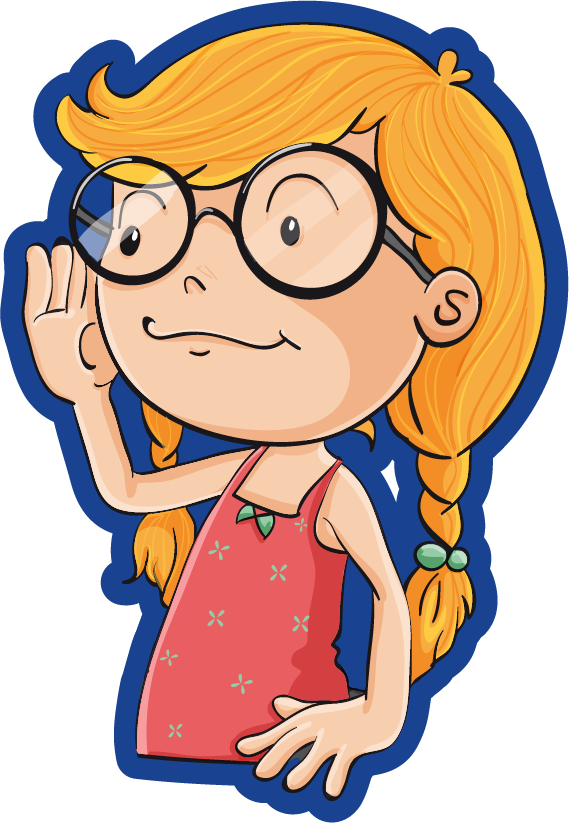 Tiêu diệt
yêu quái
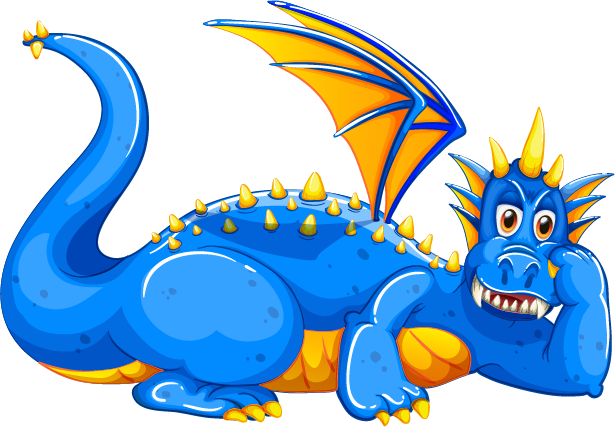 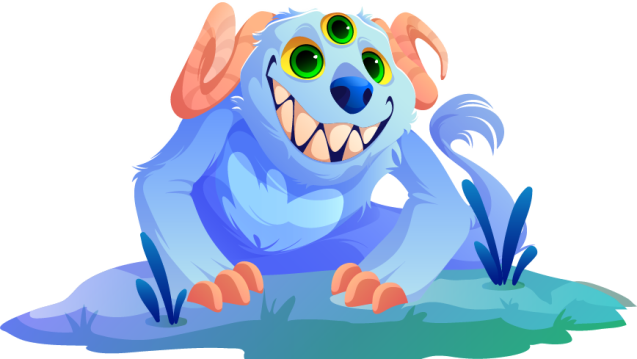 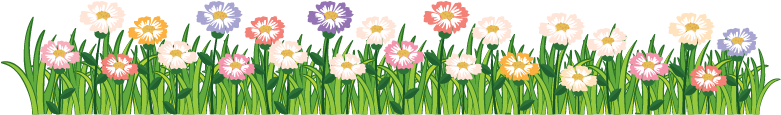 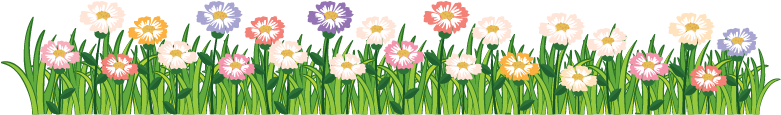 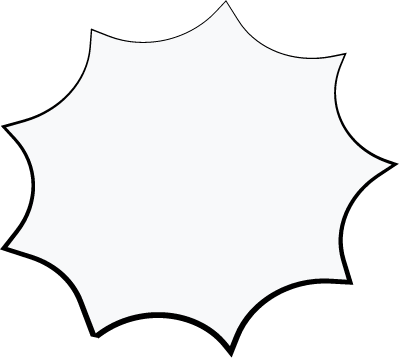 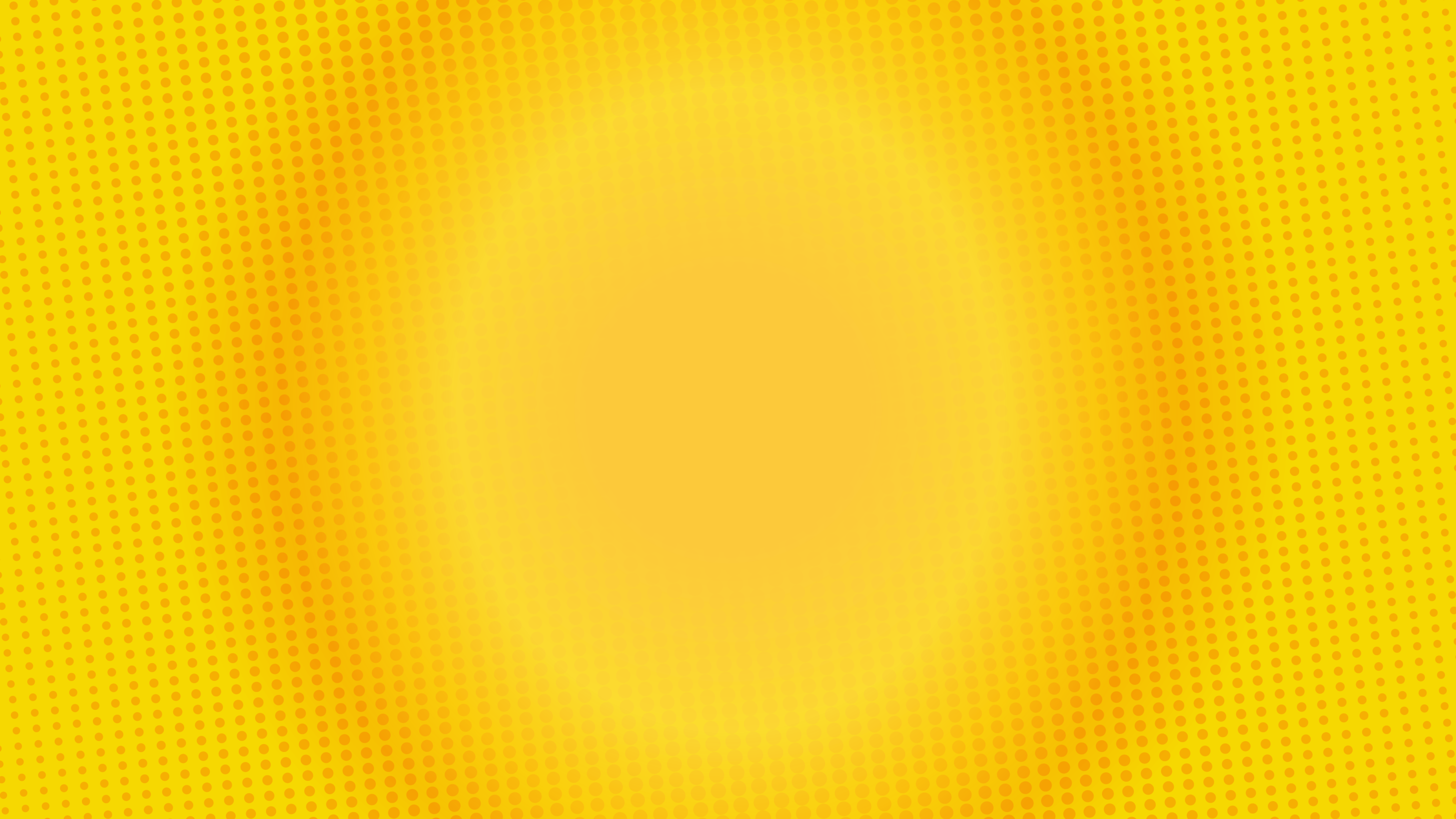 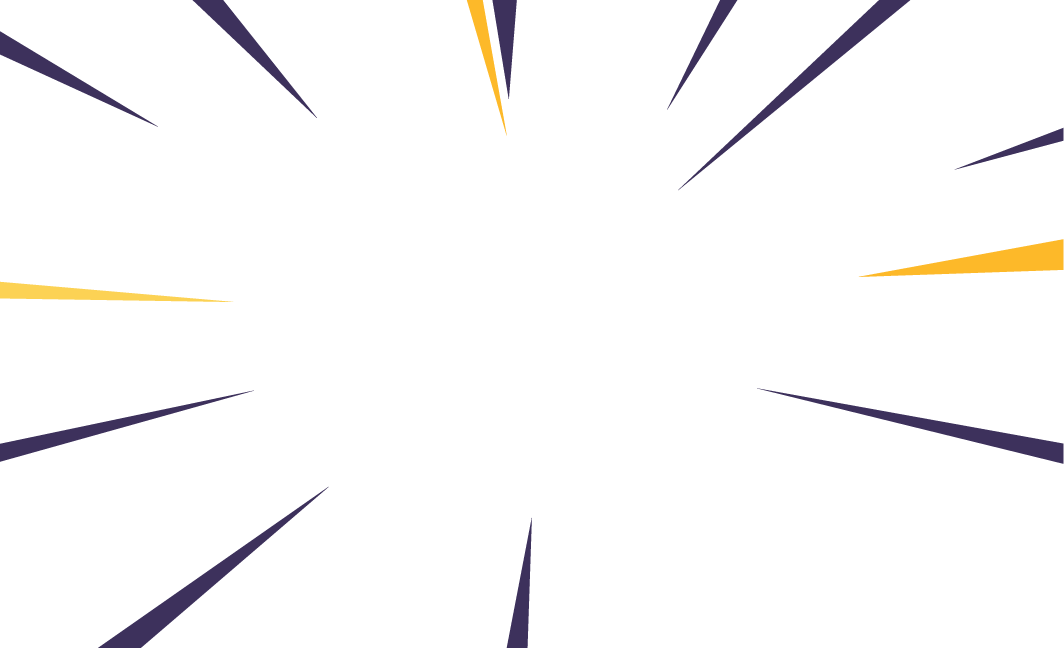 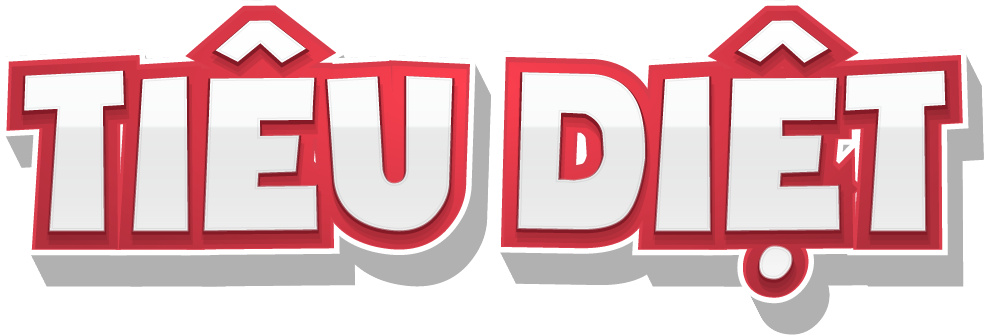 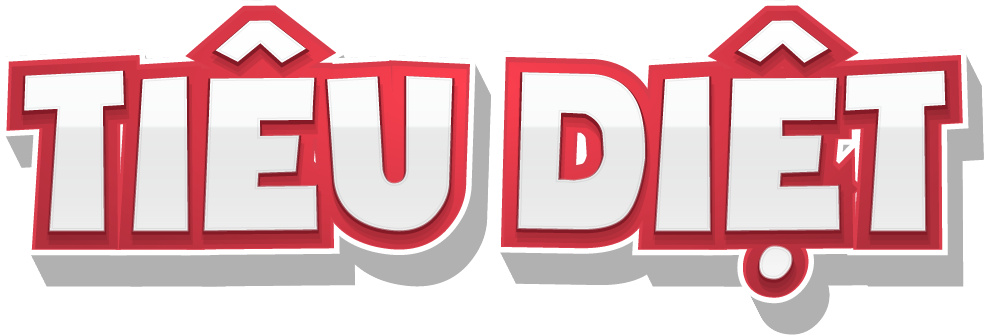 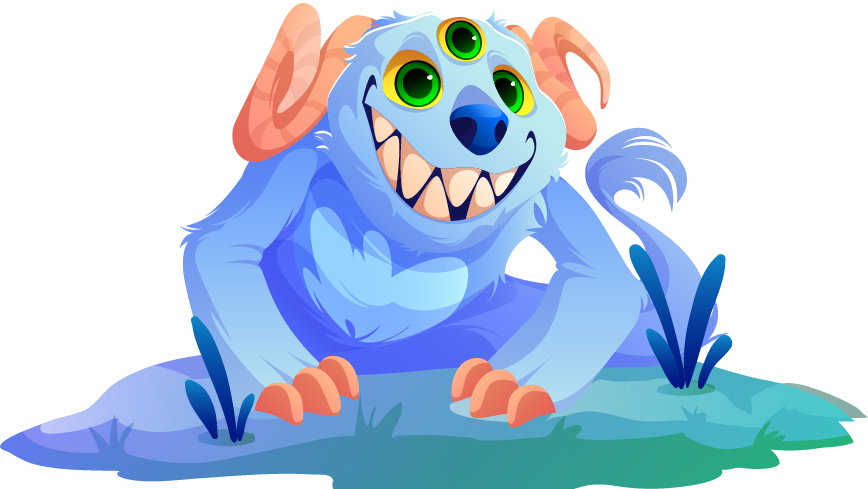 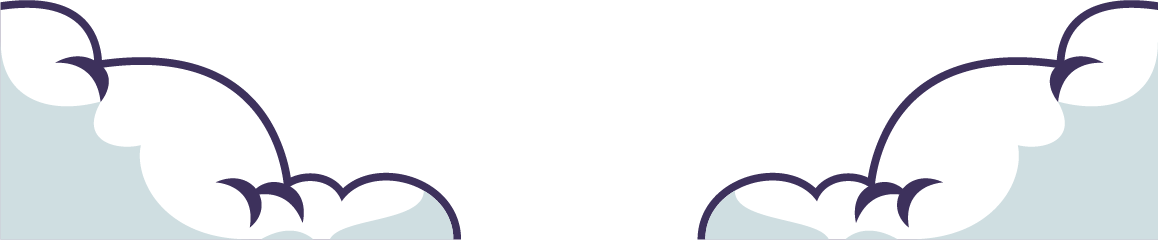 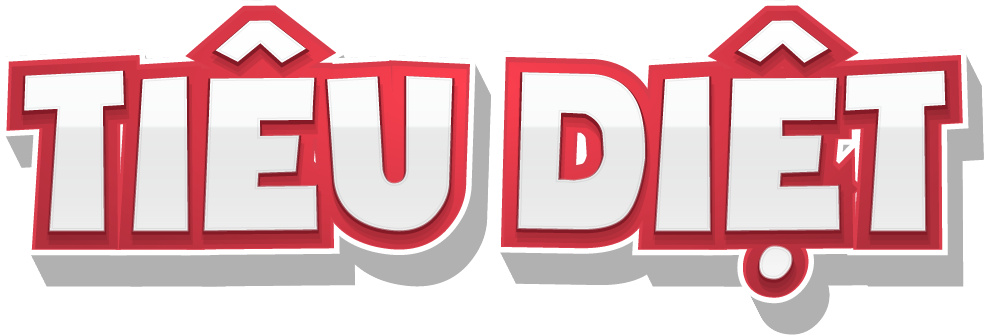 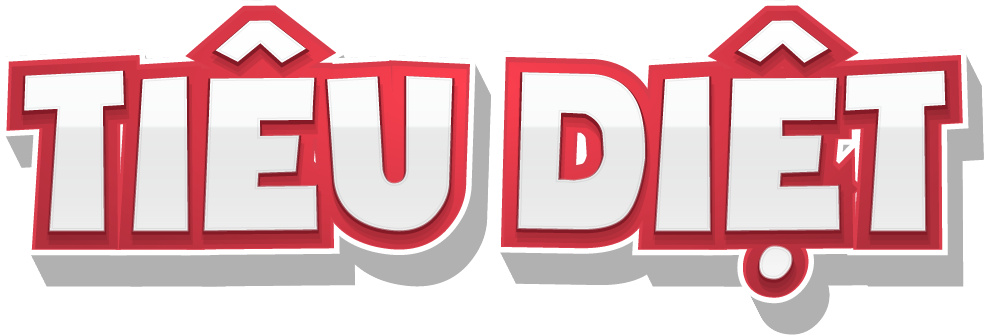 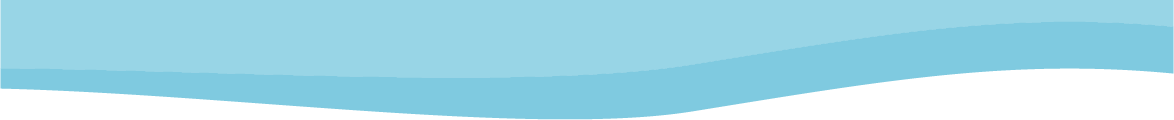 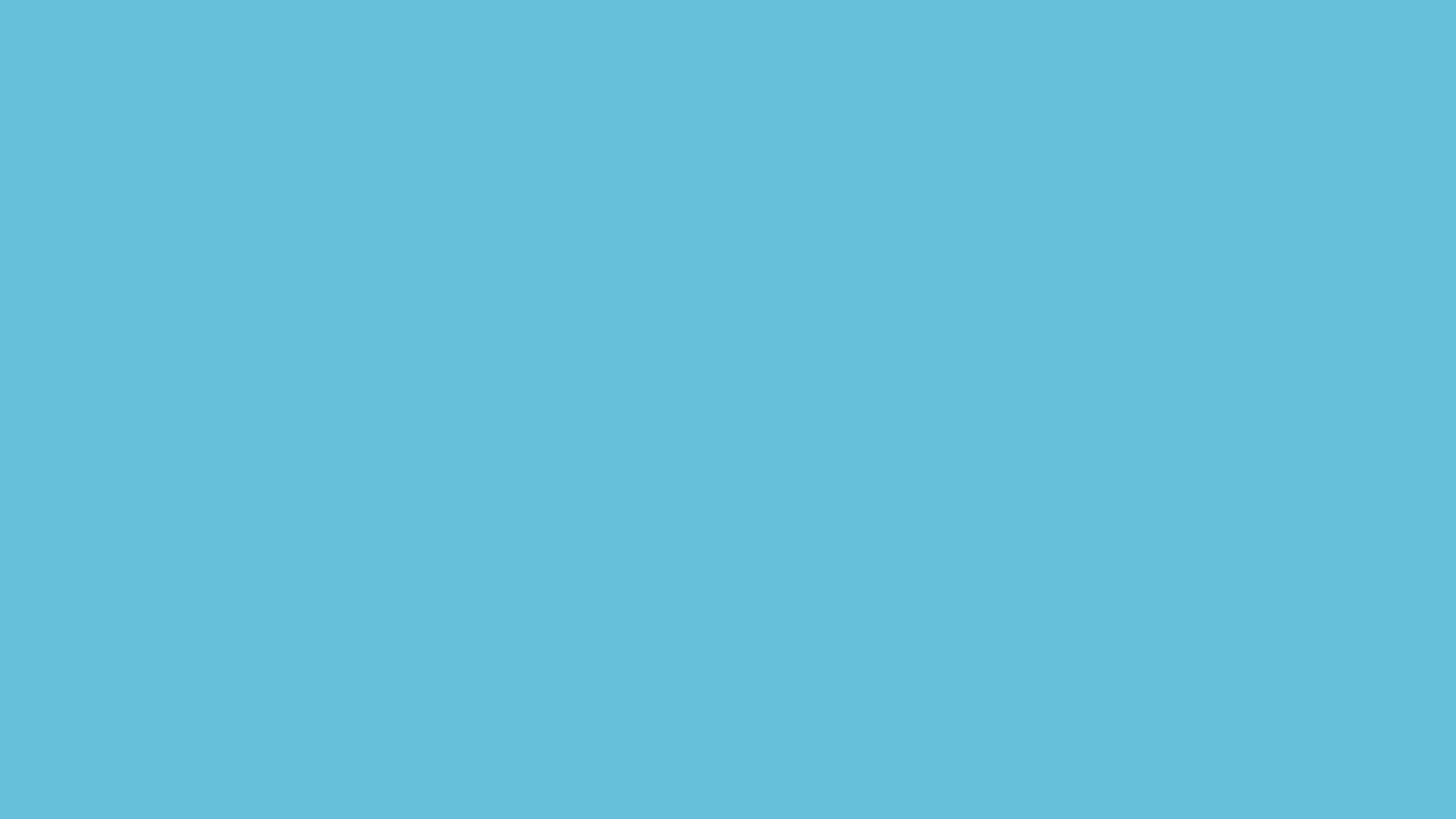 1     Tính giá trị của biểu thức rồi nói theo mẫu.
Mẫu:  32 – b × 2  với b = 15
      Nếu b = 15 thì 32 – b × 2 = 32 – 15 × 2
                                               = 32 – 30 
                                               = 2.
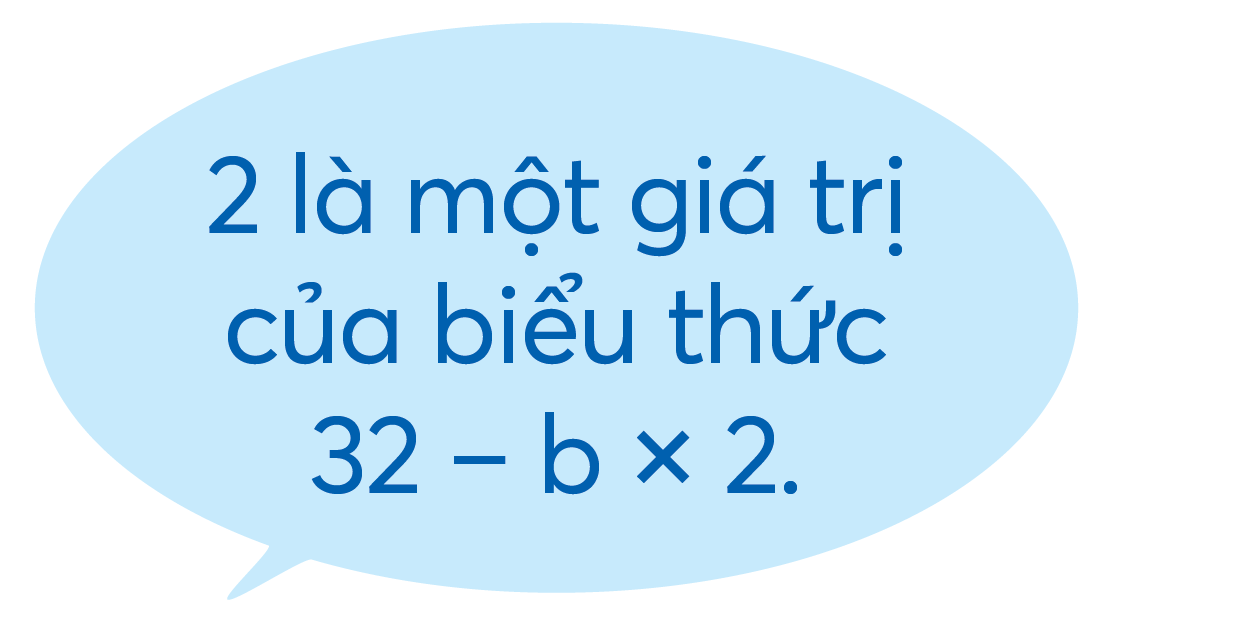 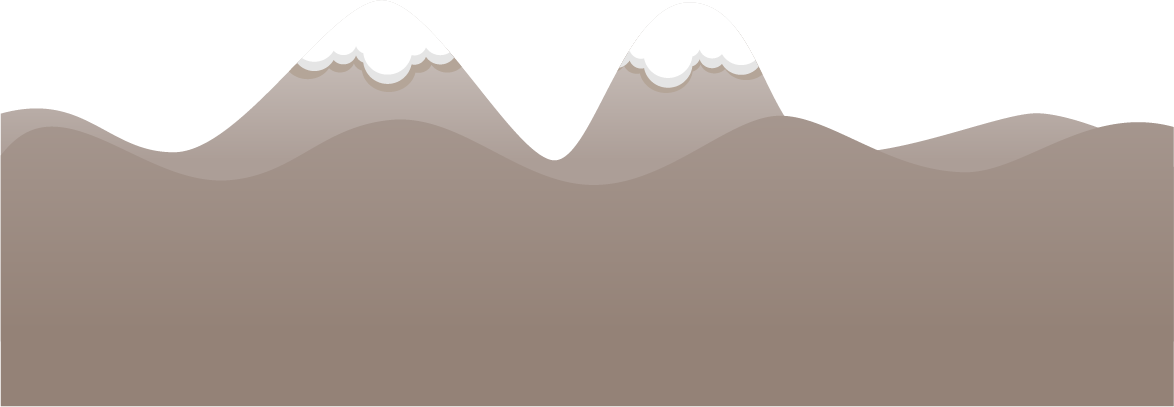 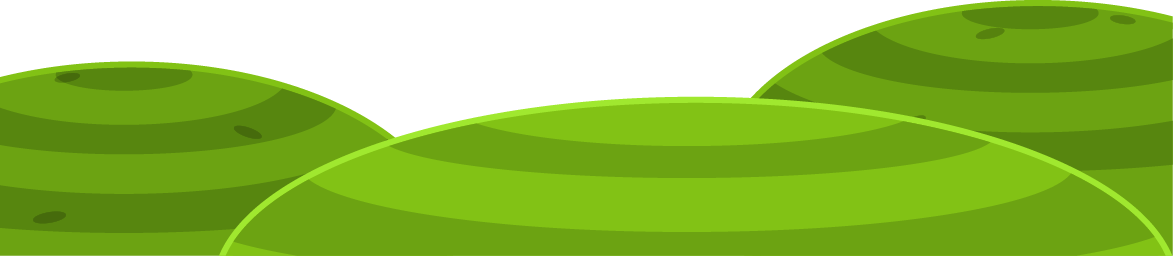 a)	 a + 45 với a = 18
b)	 24 : b với b = 8
c)	 (c – 7) × 5 với c = 18
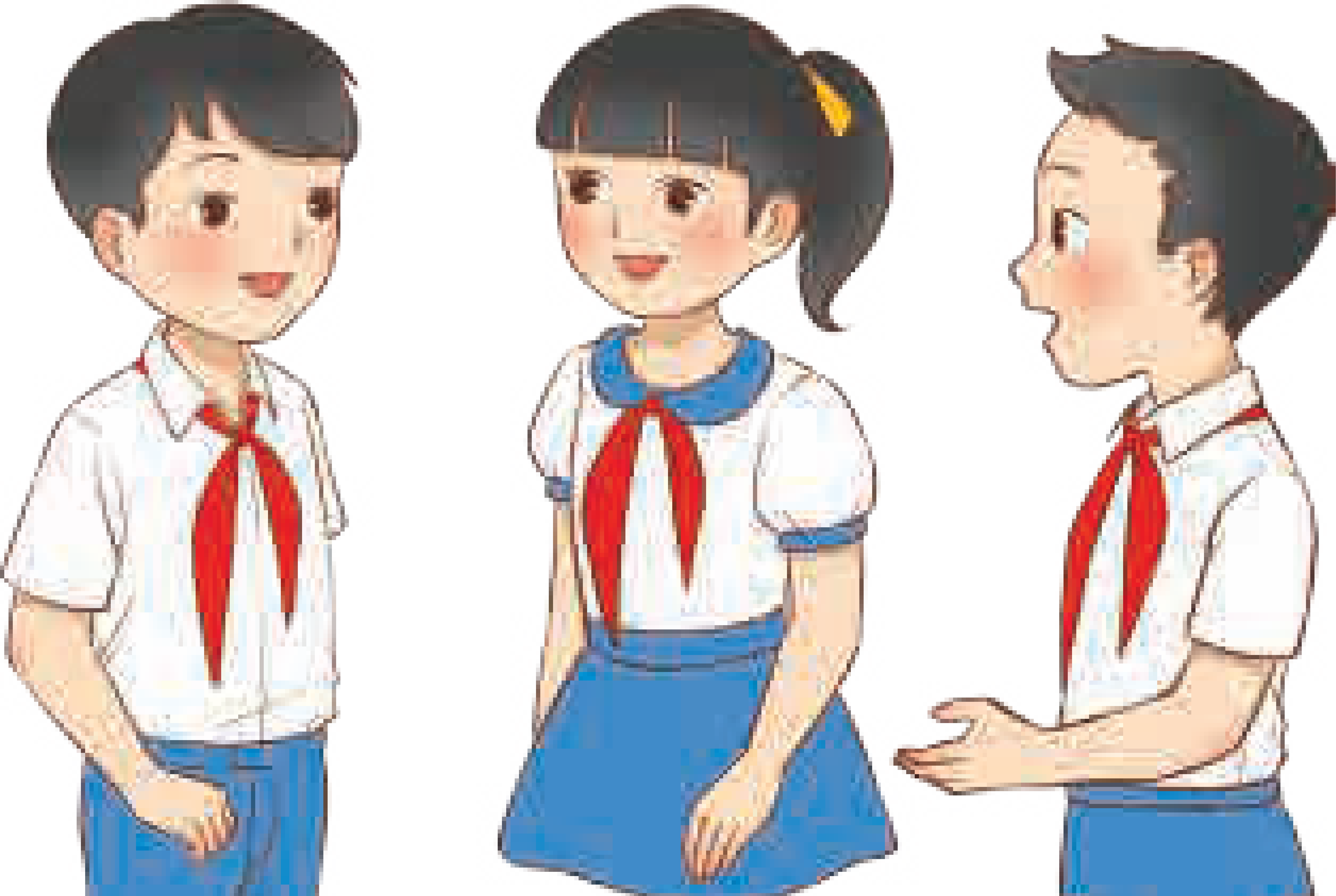 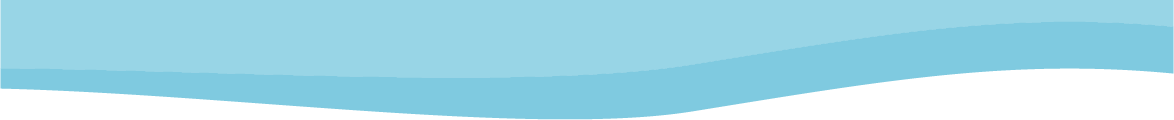 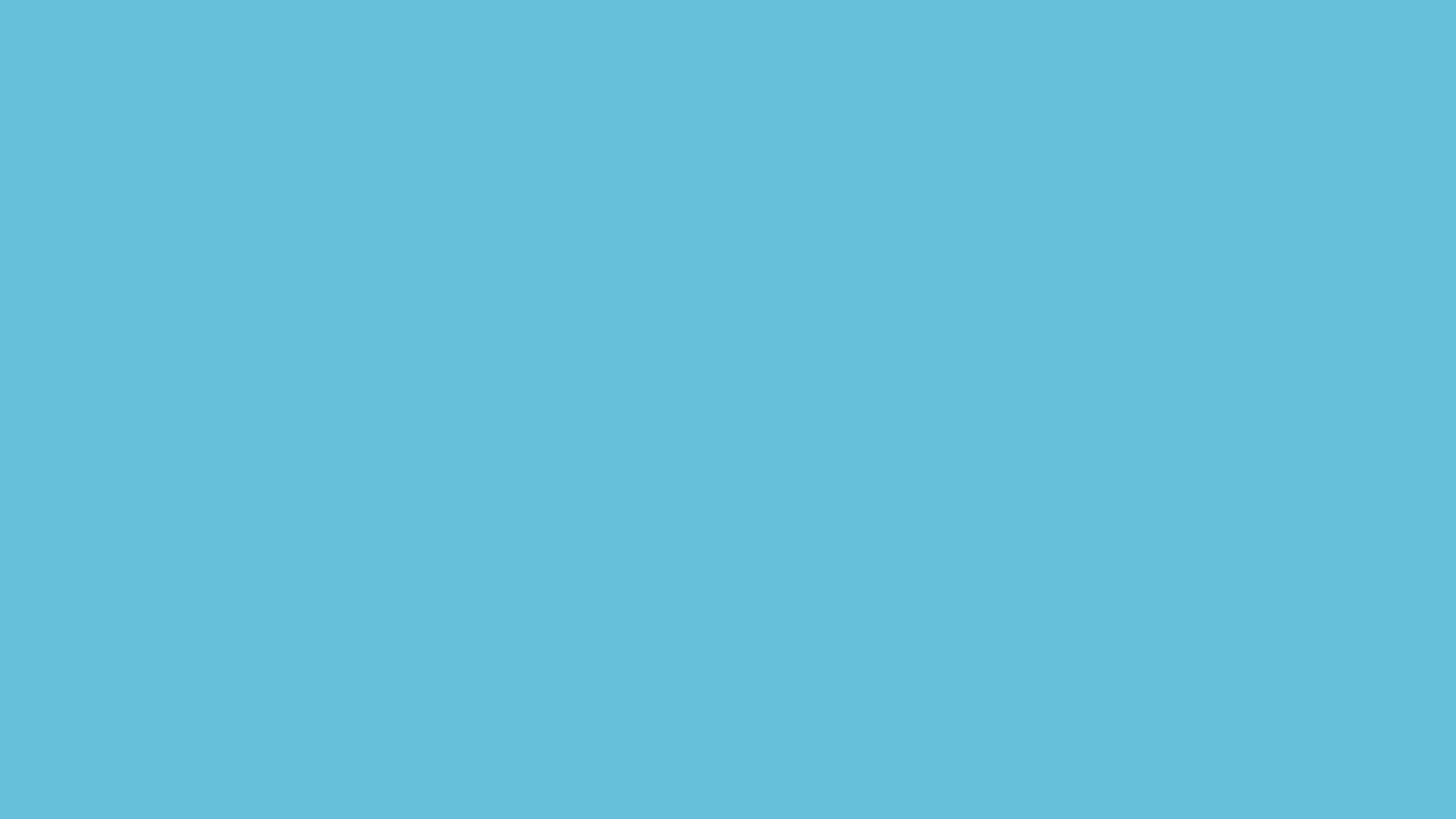 a)	a + 45 với a = 18
Nếu a = 18 thì a + 45 = 18 + 45
                                   = 63
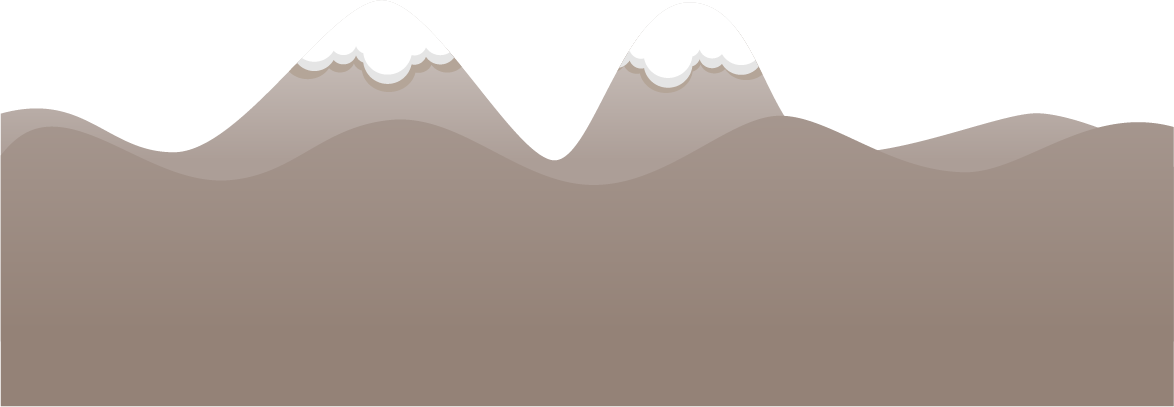 63 là một giá trị của biểu thức a + 45
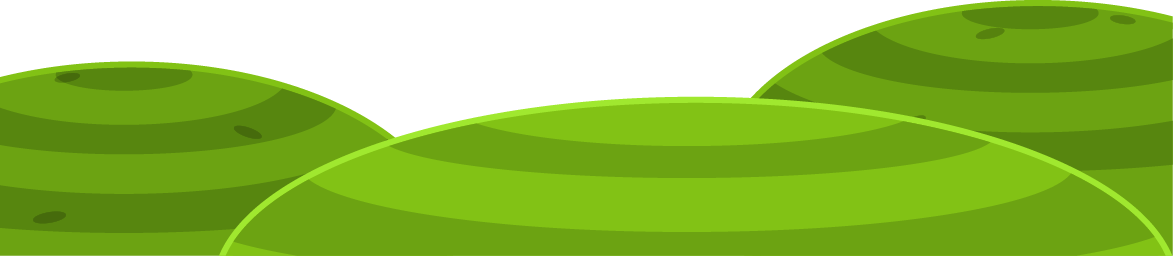 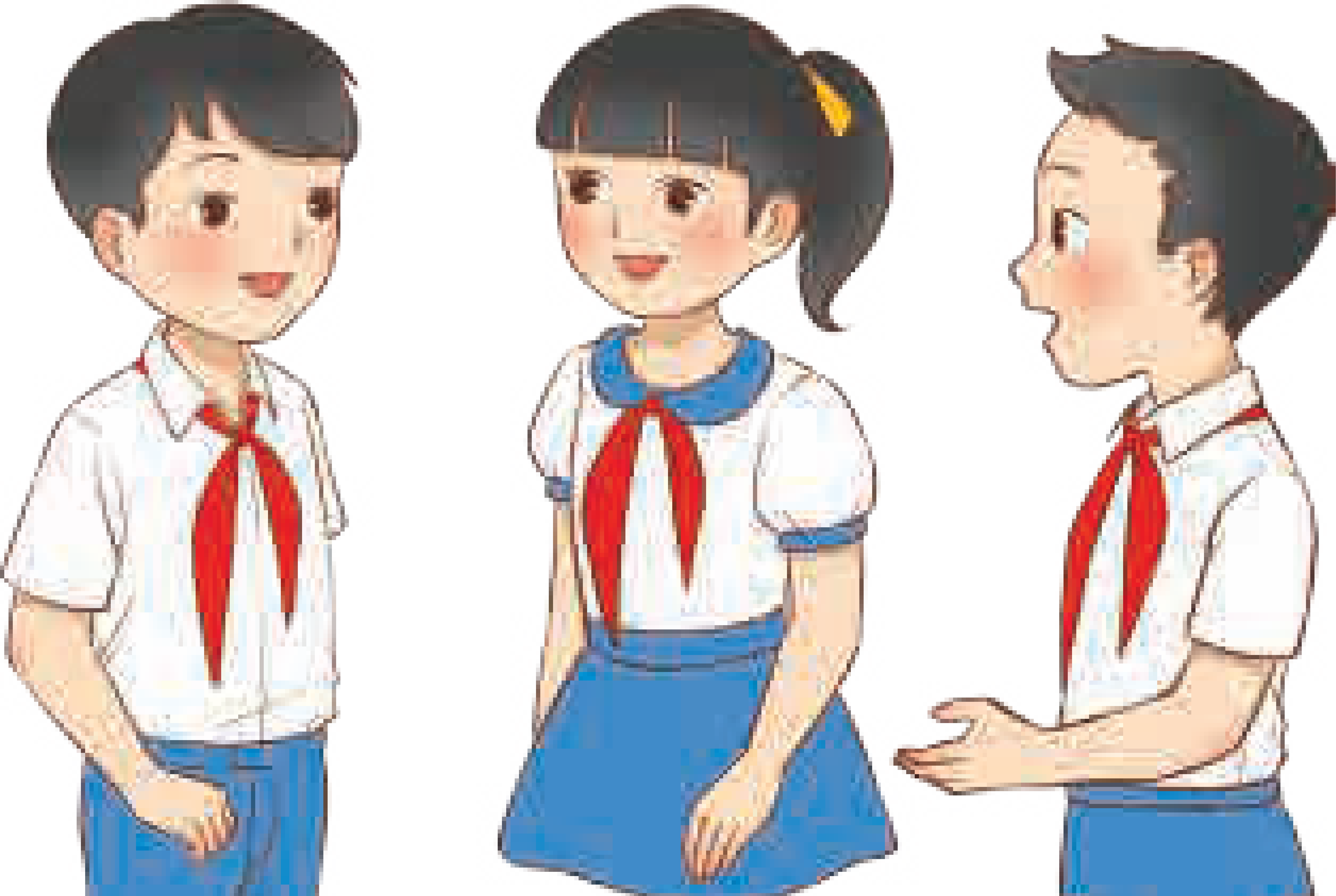 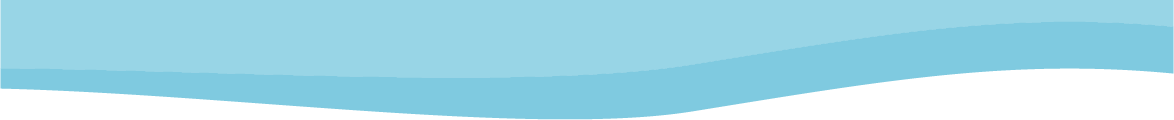 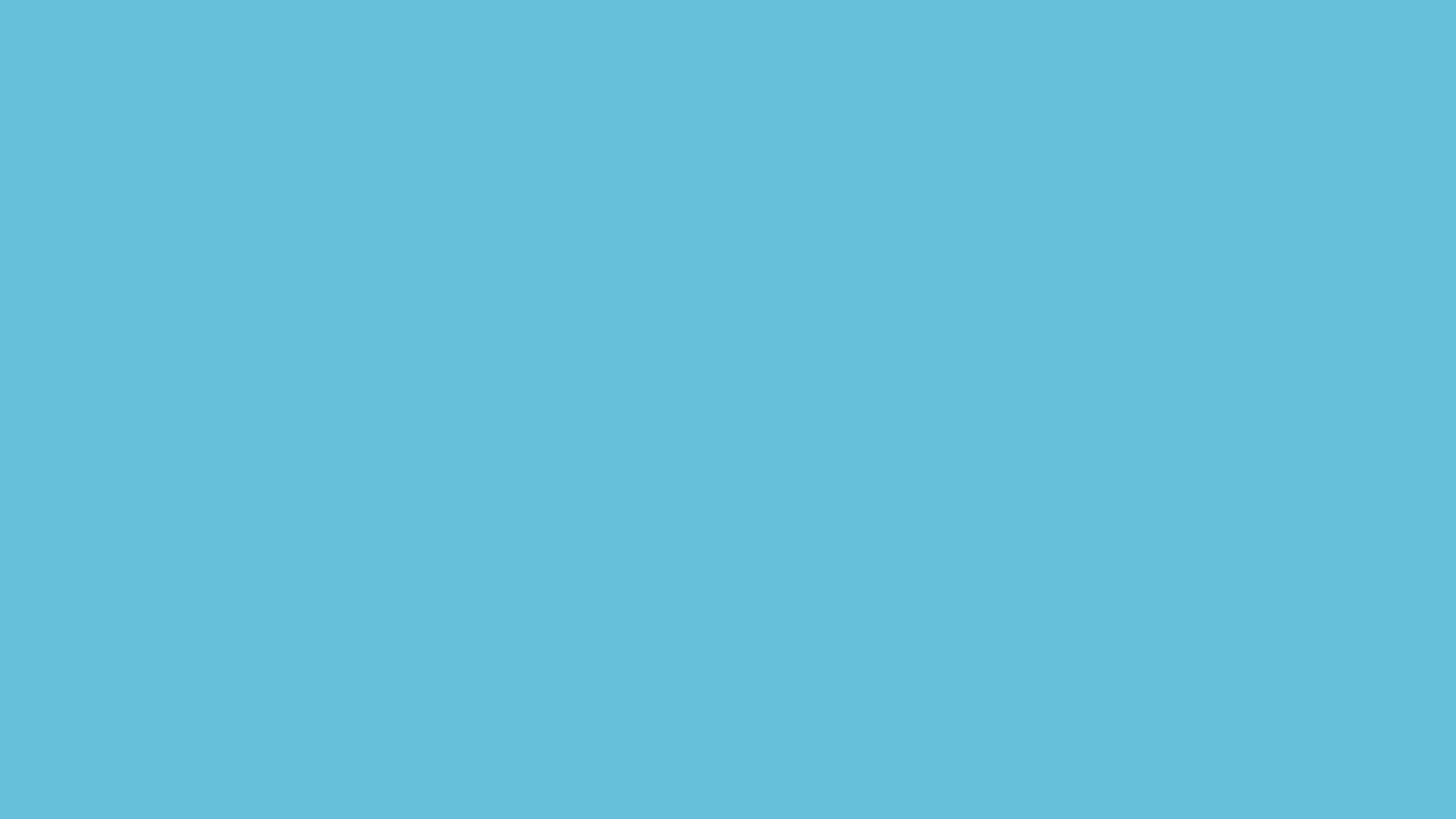 b)	24 : b với b = 8
Nếu b = 8 thì 24 : b = 24 : 8
                                = 3
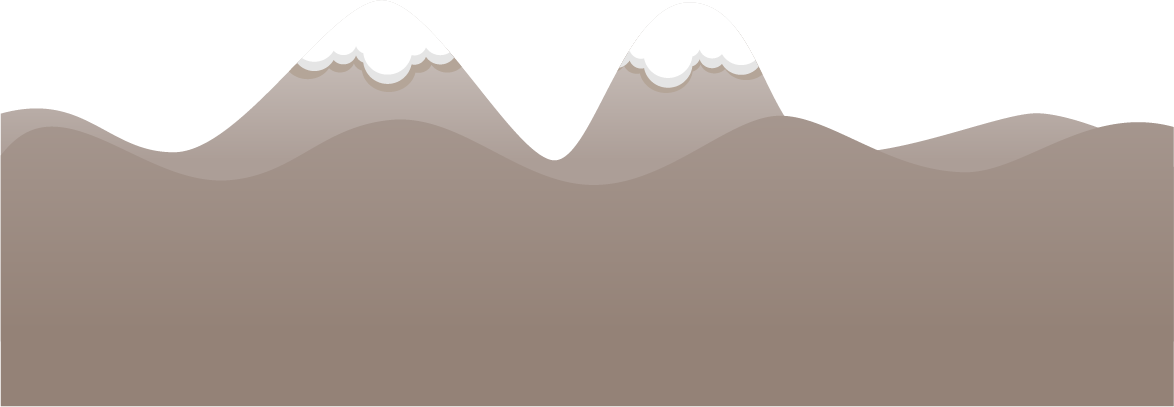 3 là một giá trị của biểu thức 24 : b
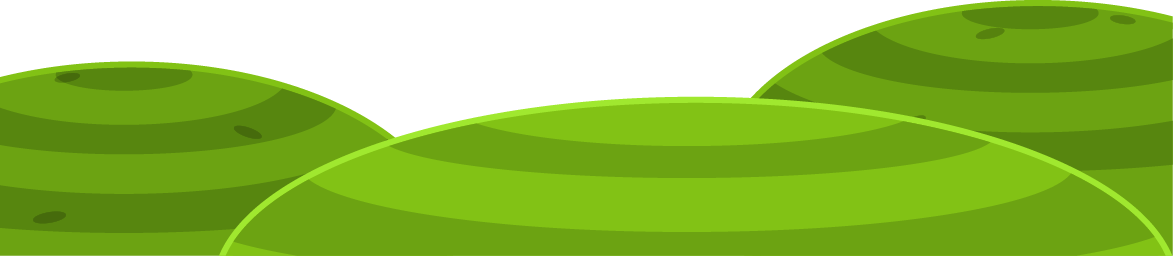 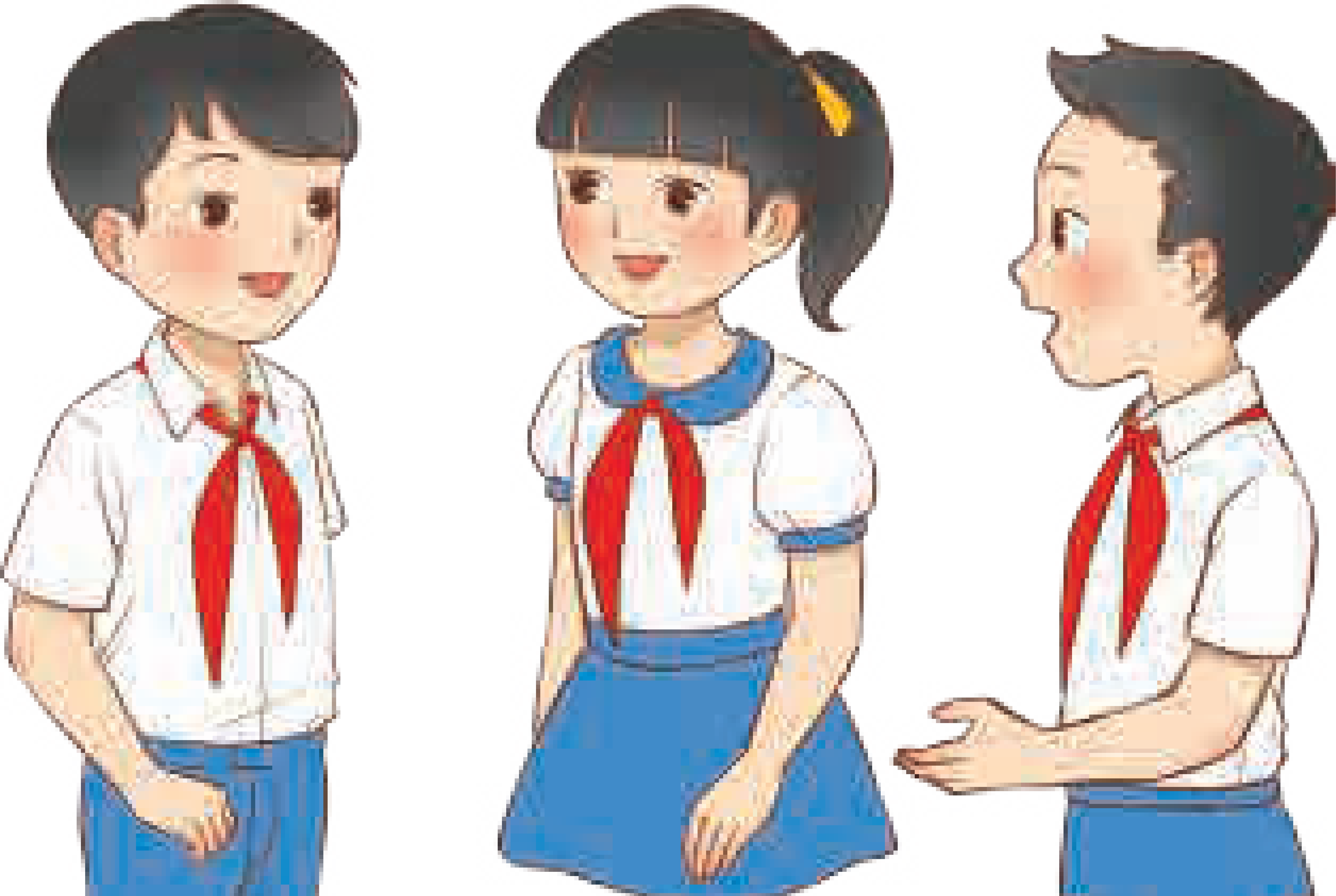 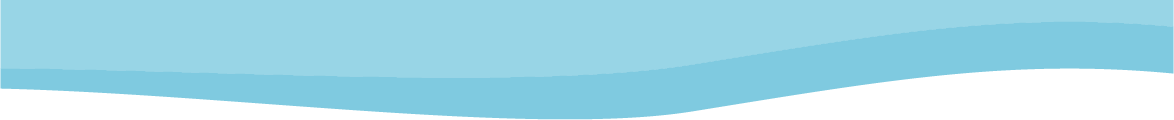 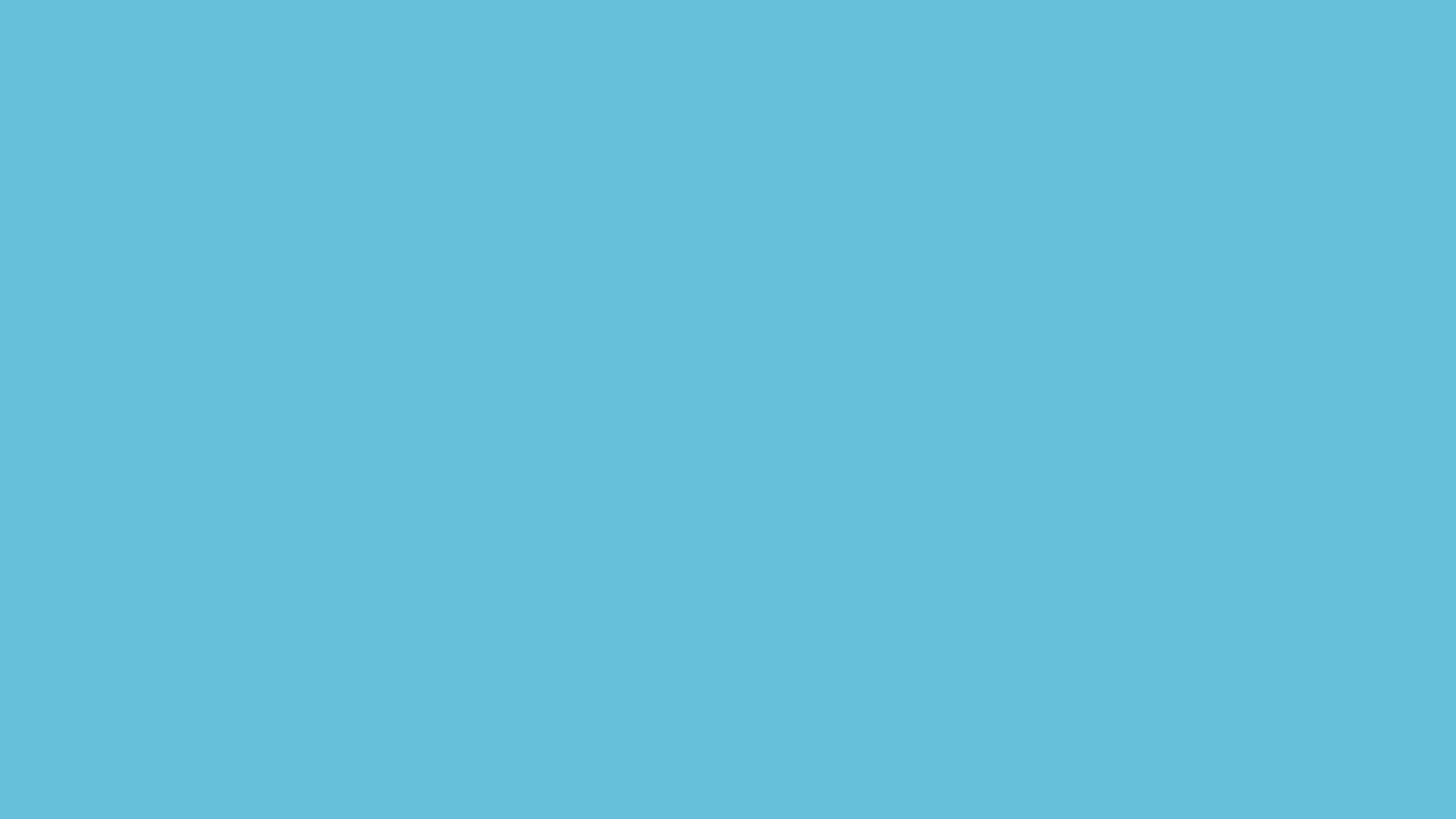 c)	(c - 7) x 5 với c = 18
Nếu c = 18 thì (c - 7) x 5 = (18 - 7) x 5                              
										   = 55
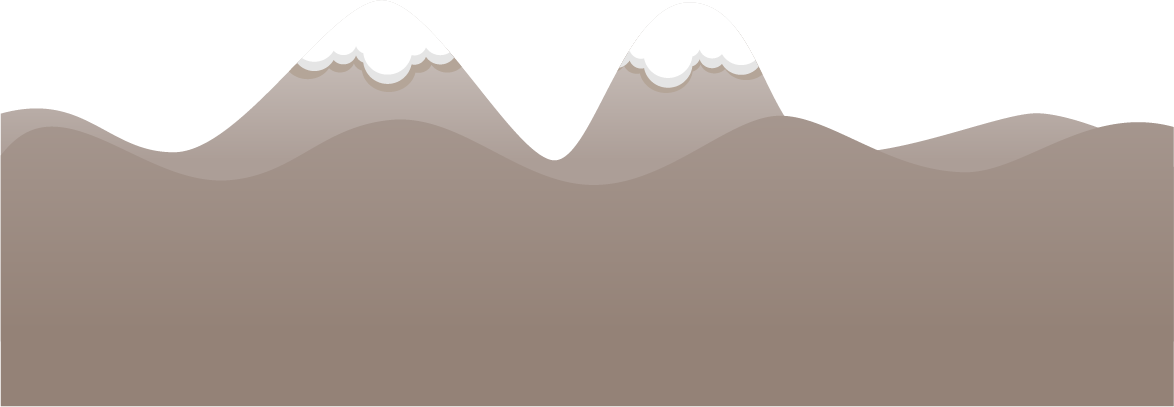 55 là một giá trị của biểu thức (c - 7) x 5
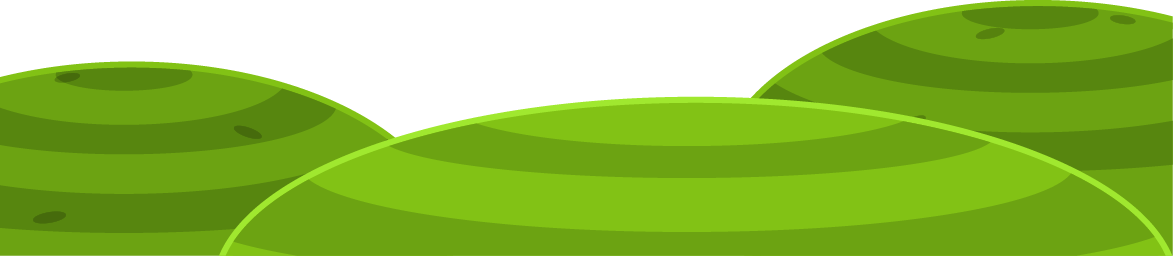 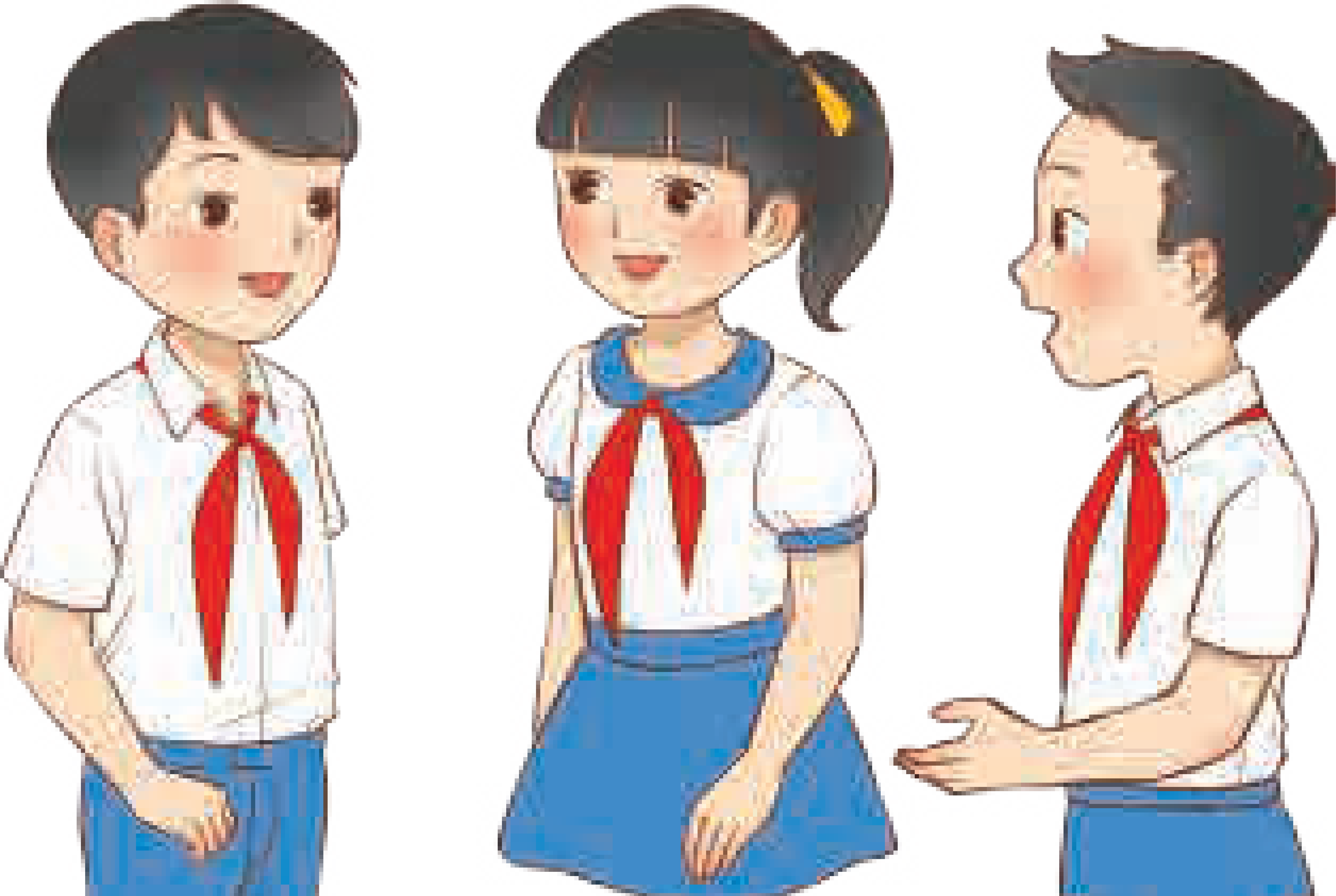 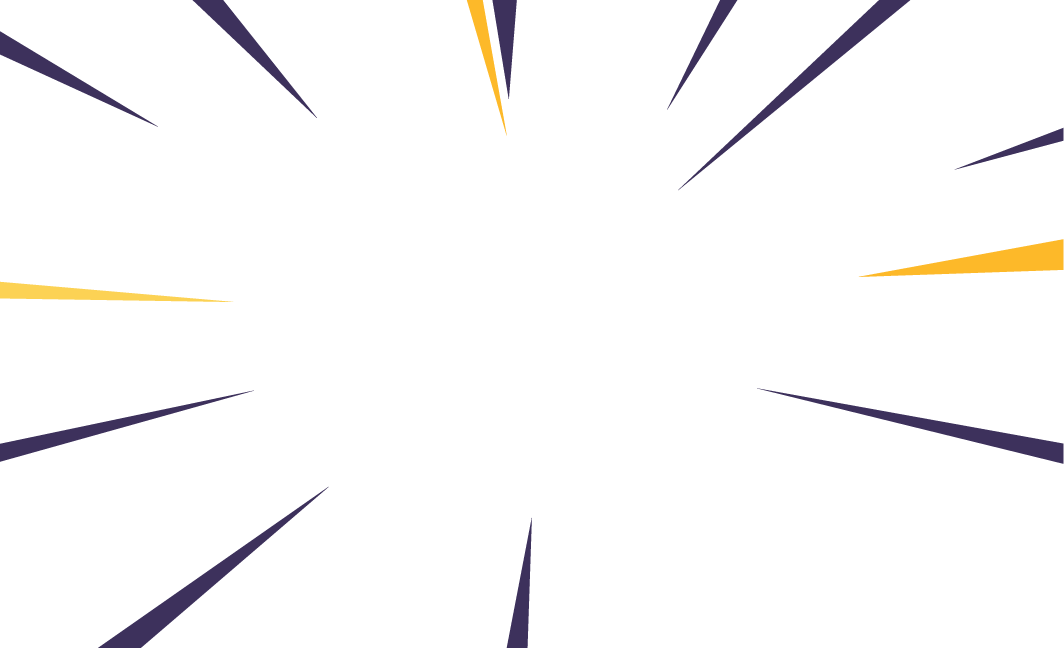 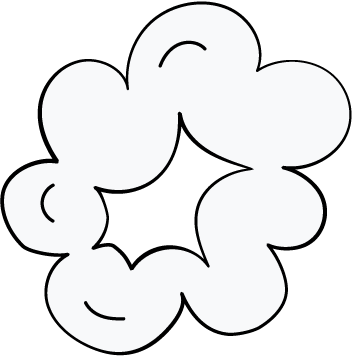 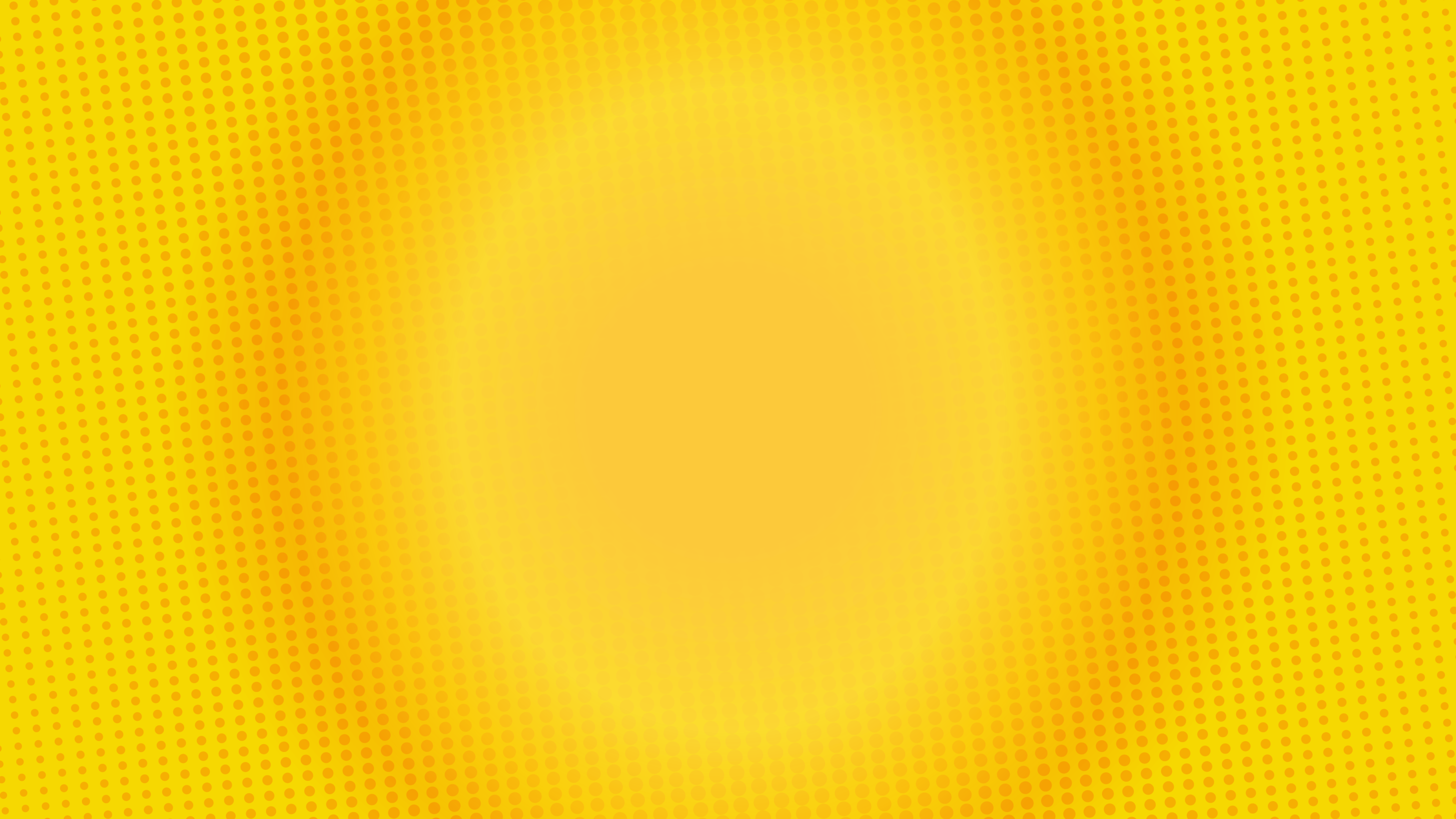 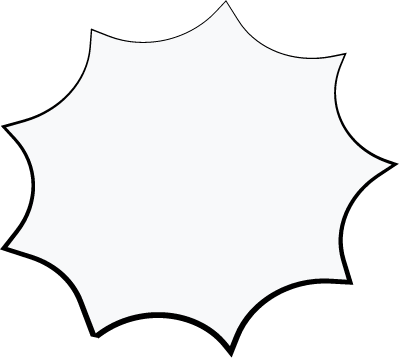 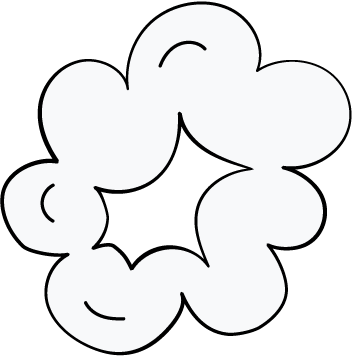 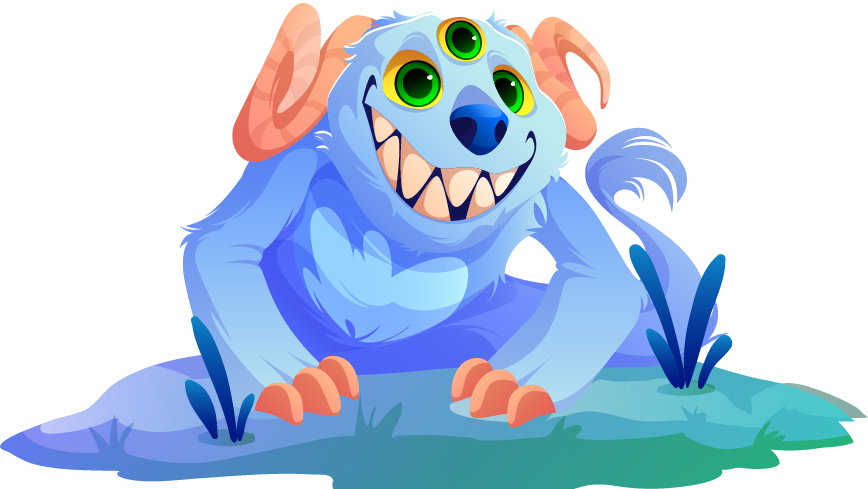 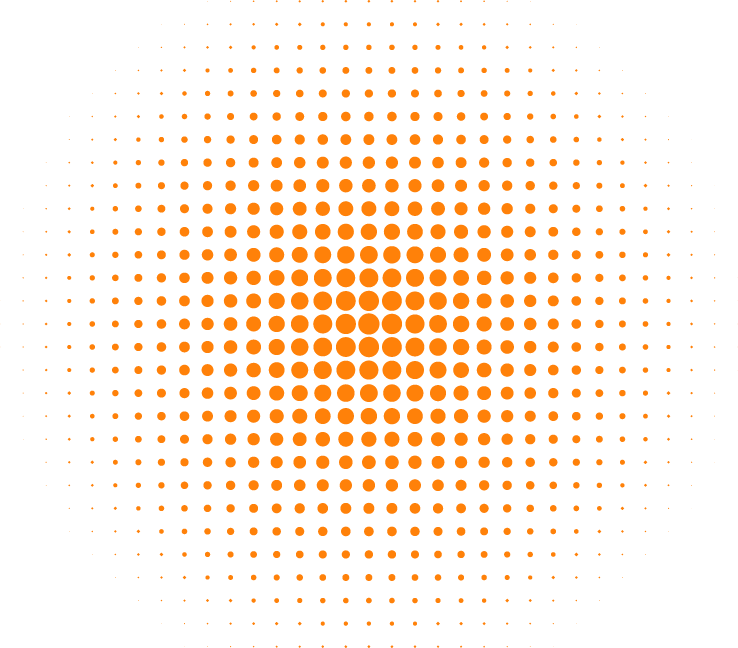 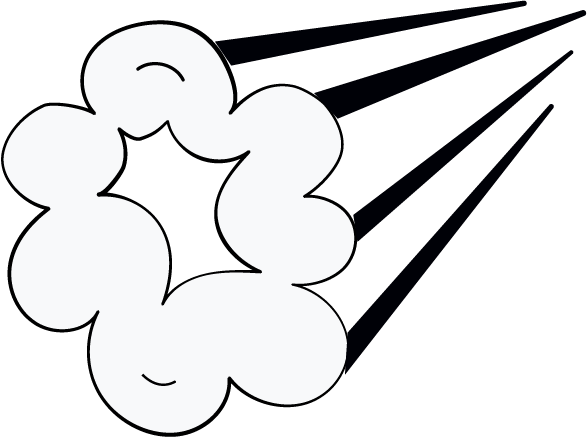 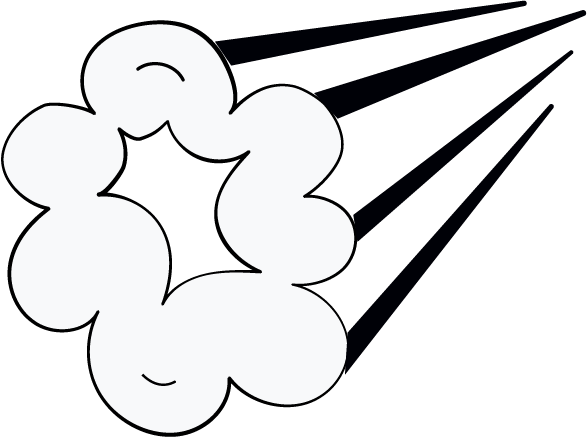 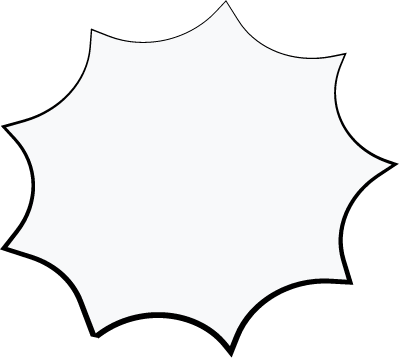 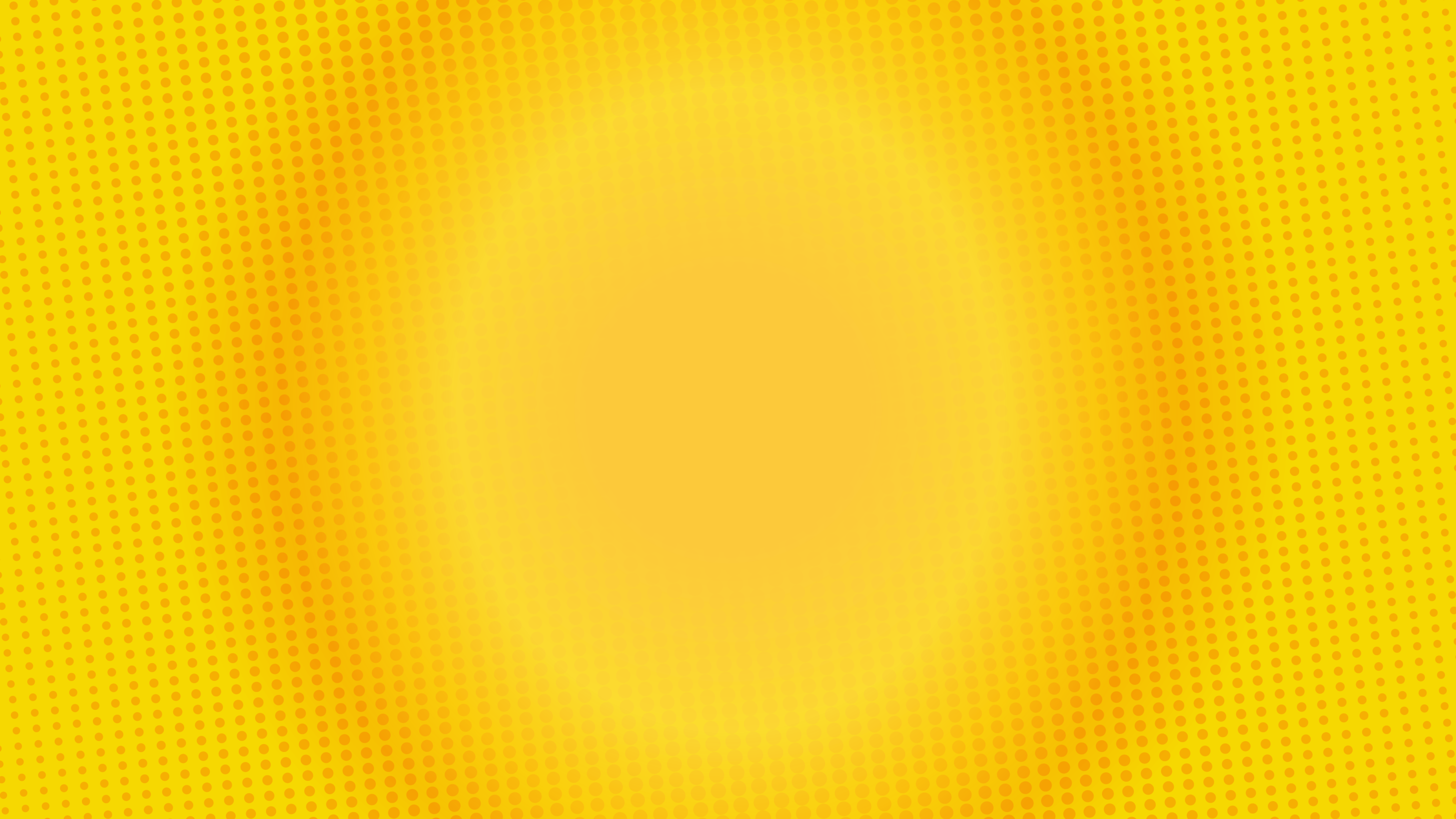 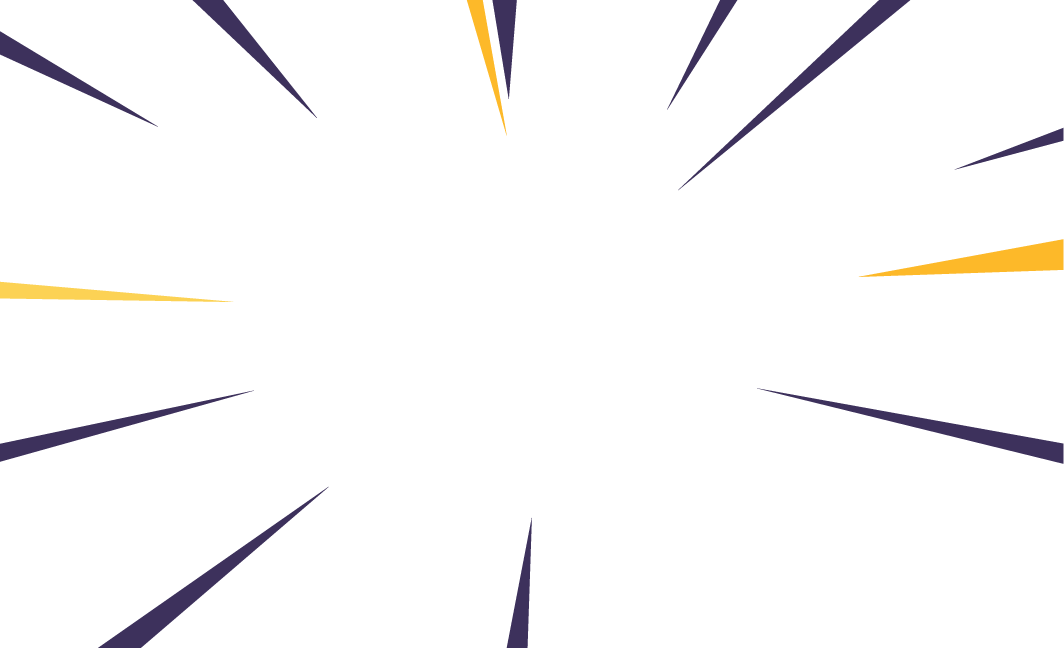 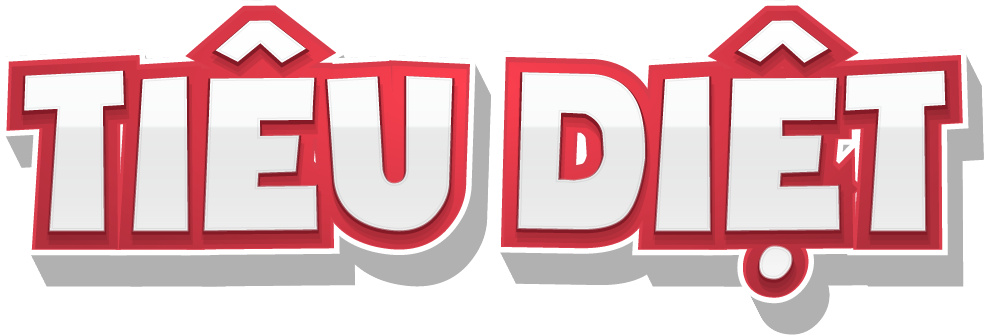 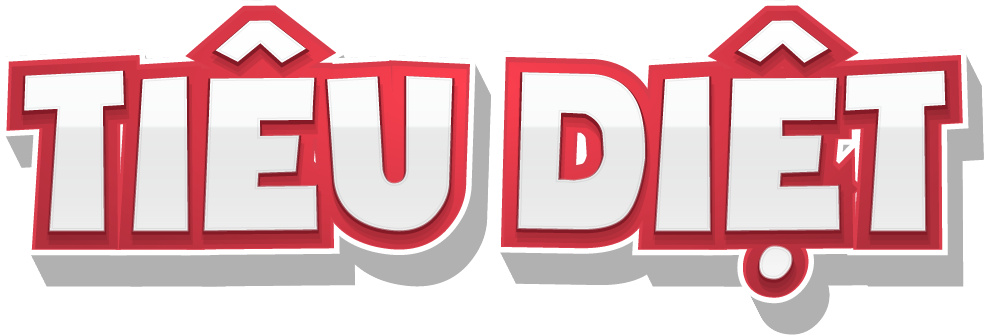 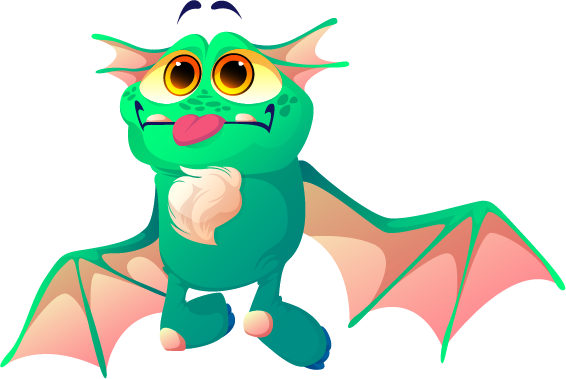 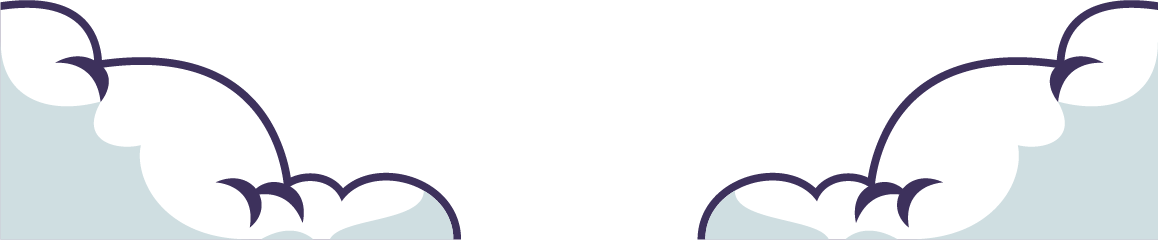 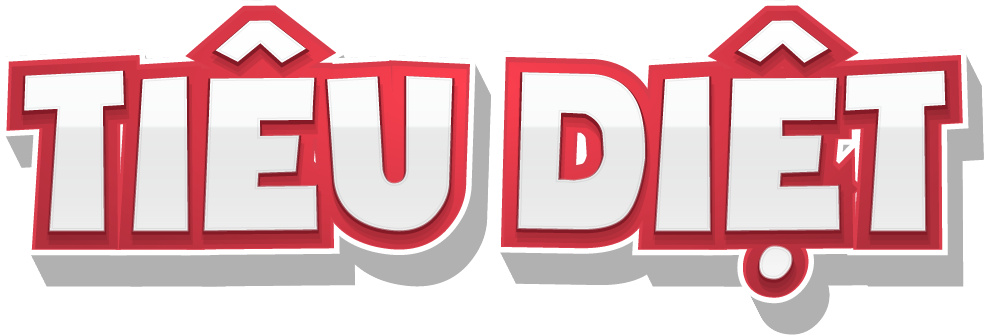 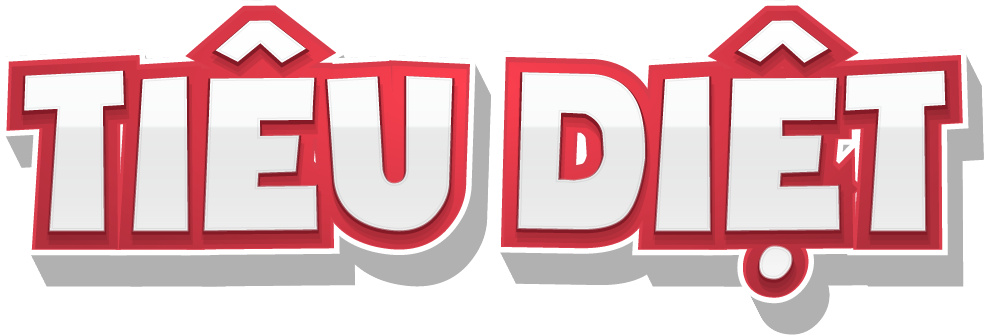 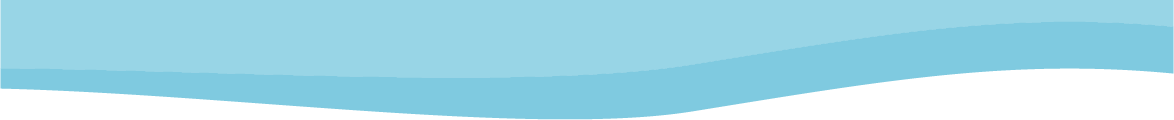 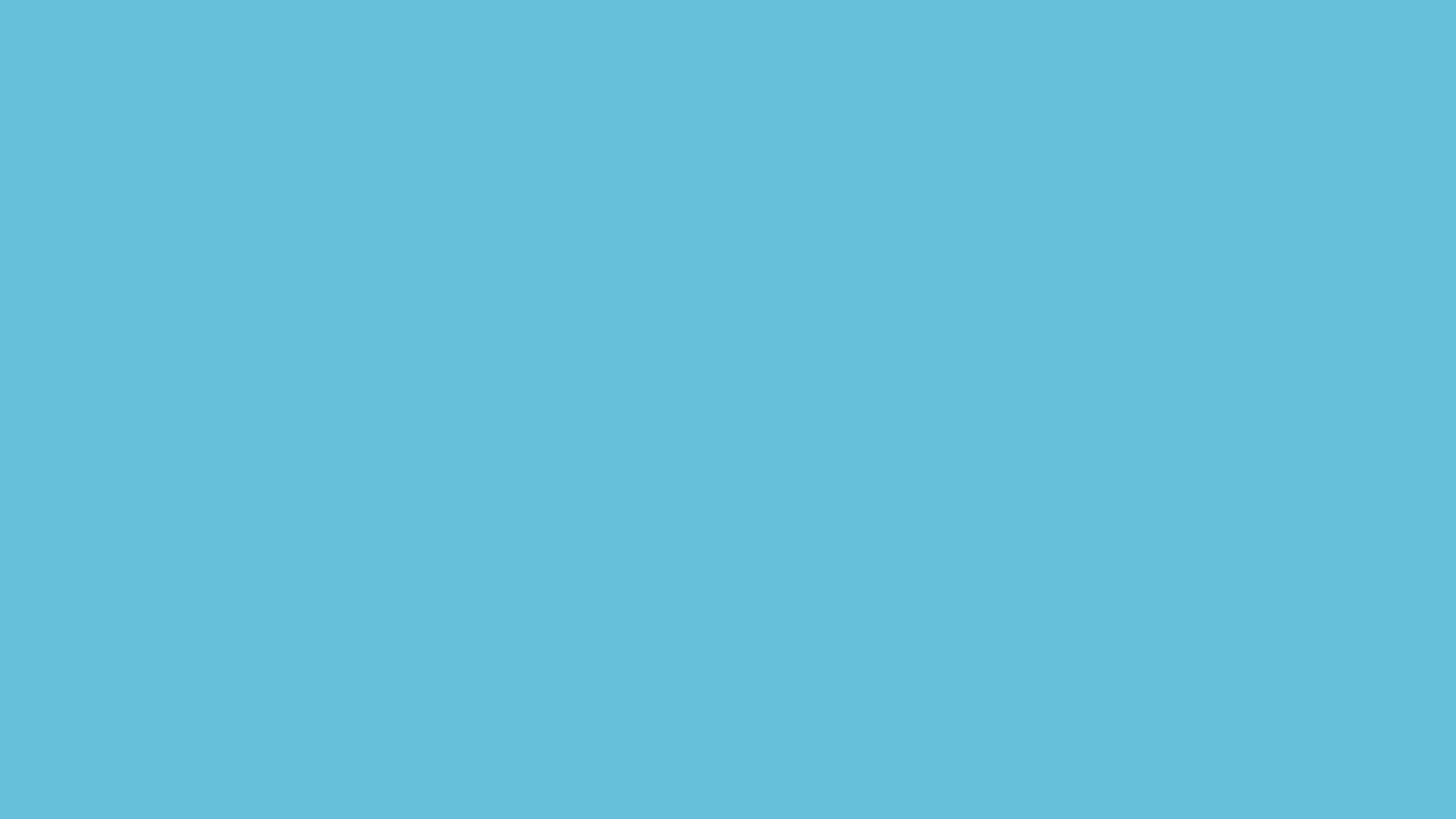 2     Tính giá trị của biểu thức theo mẫu.
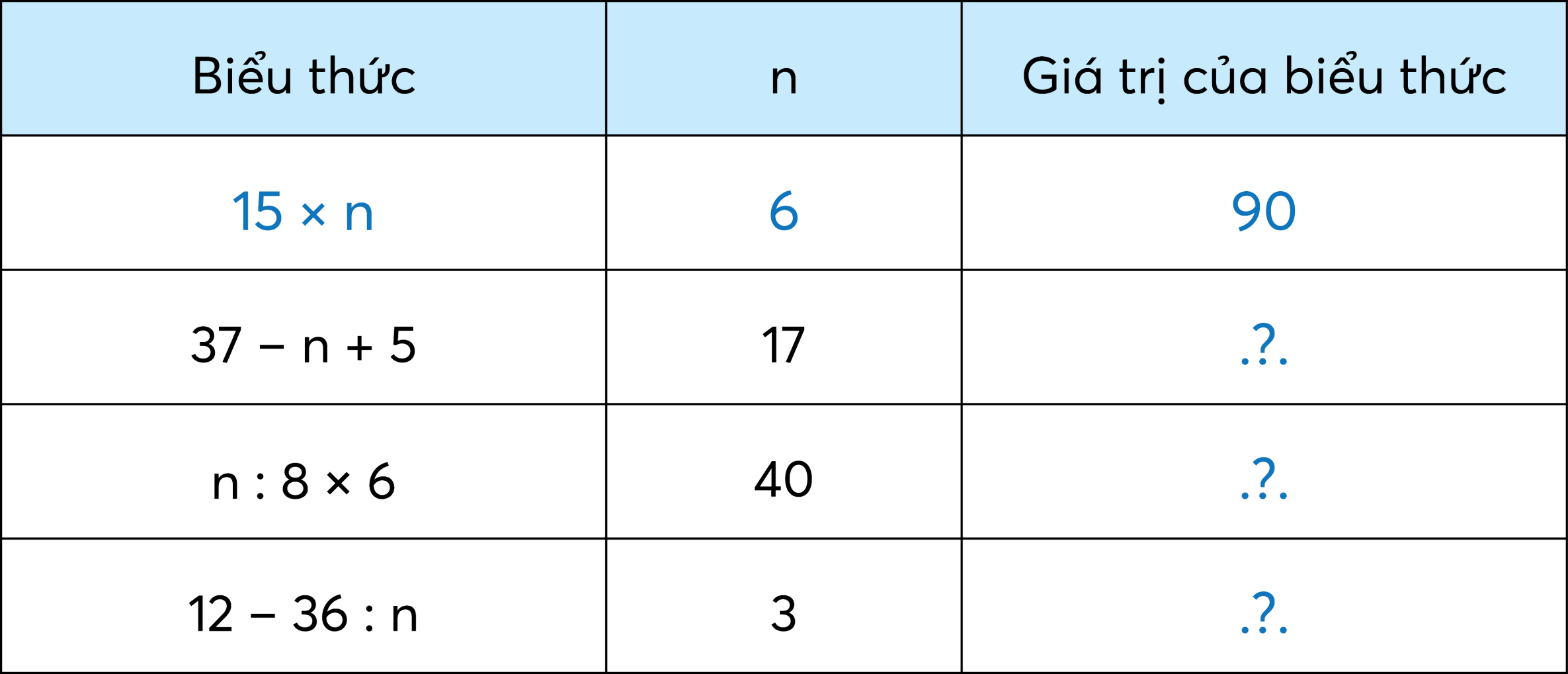 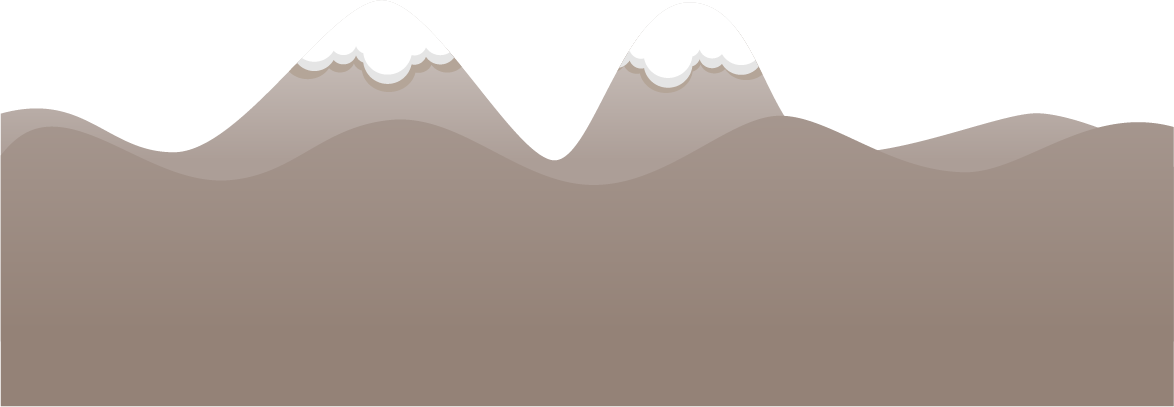 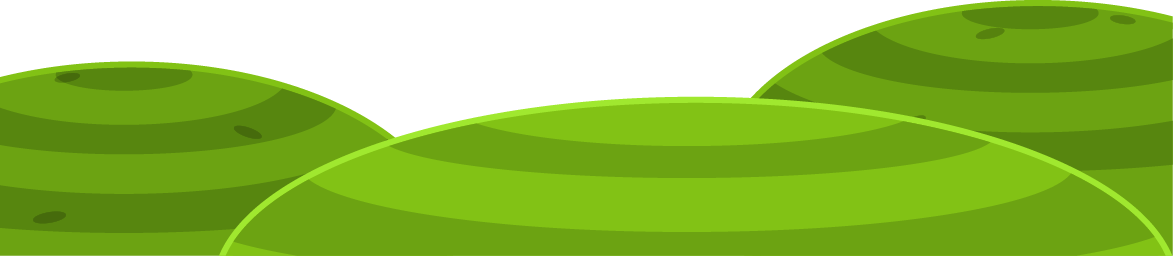 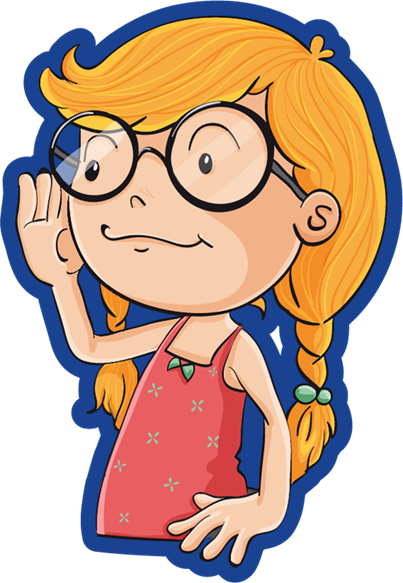 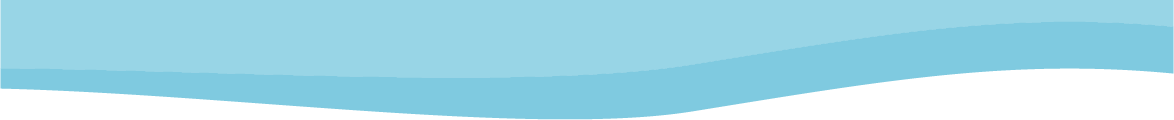 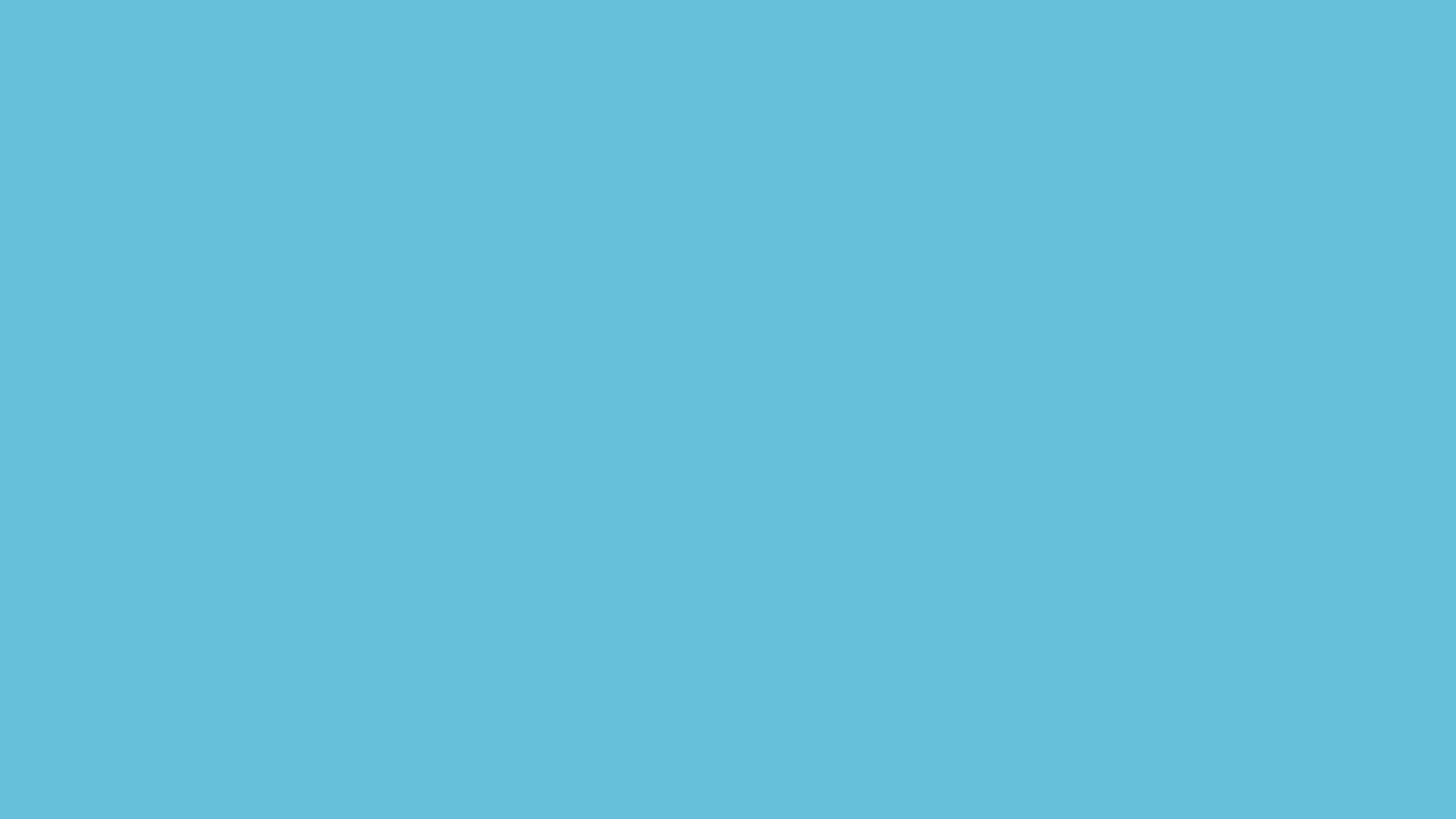 2     Tính giá trị của biểu thức theo mẫu.
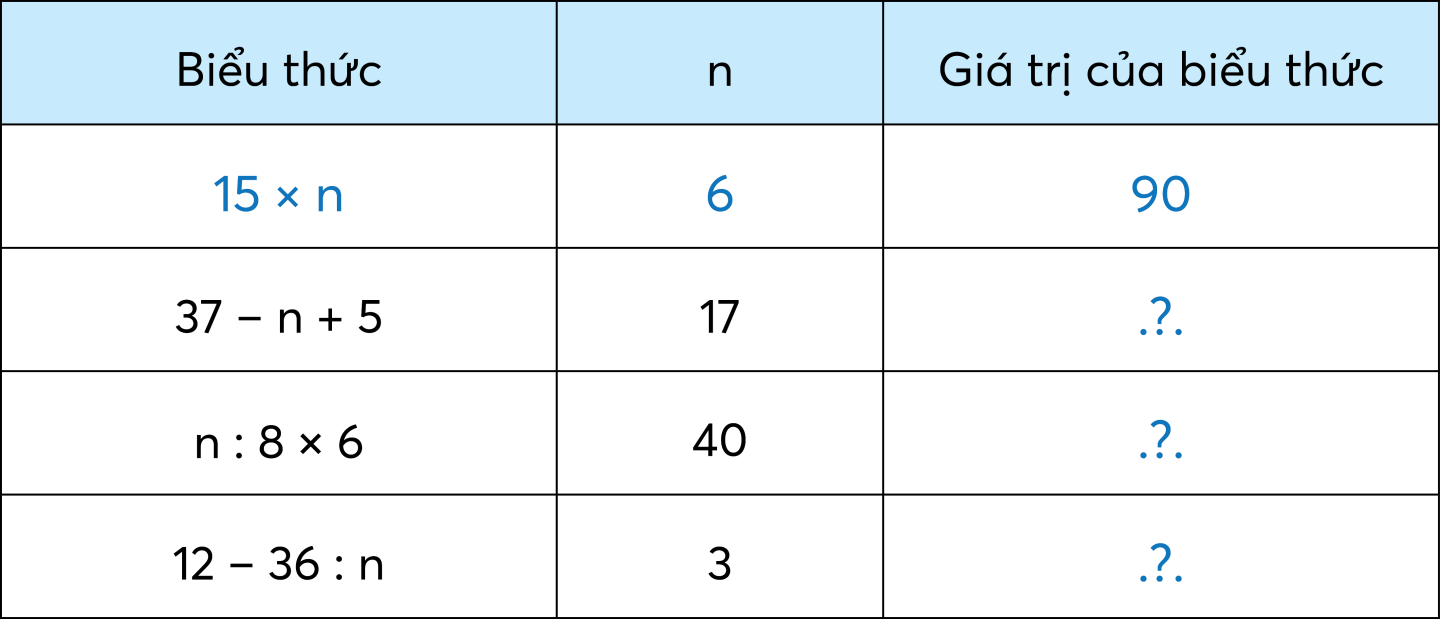 Nếu n = 17 thì 37 – n + 5 = 37 – 17 + 5
                                         = 20 + 5
                                         = 25
25
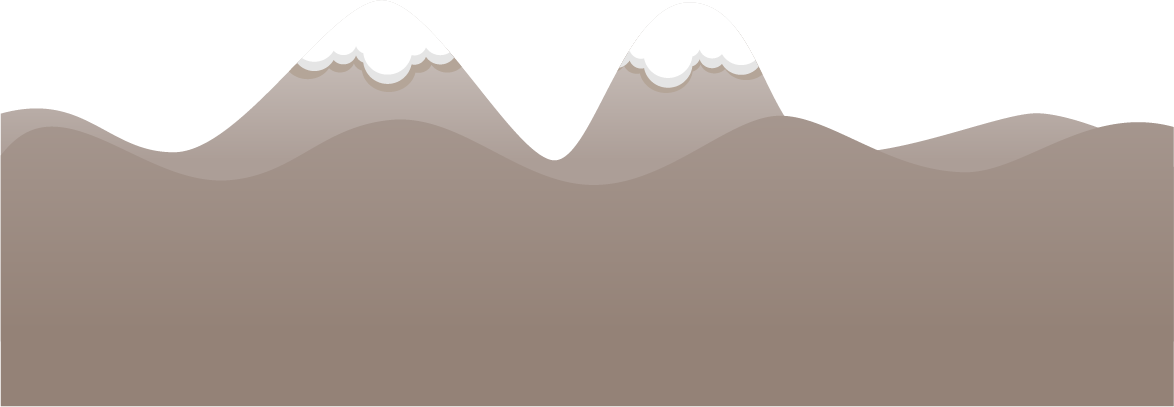 30
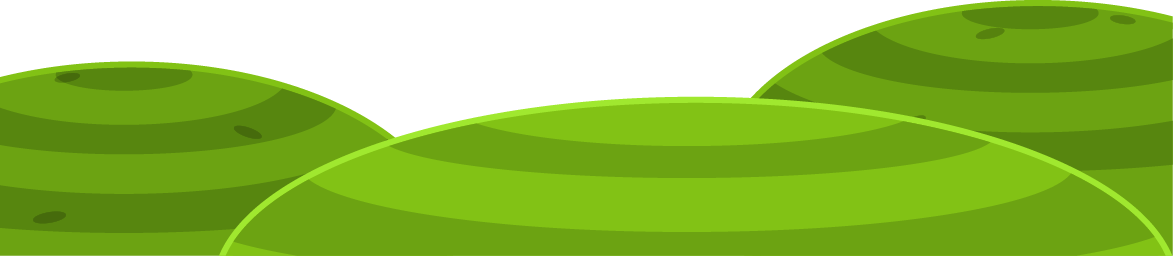 0
Nếu n = 40 thì n : 8 x 6 = 40 : 8 x 6
                                      = 5 x 6
                                      = 30
Nếu n = 3 thì 12 – 36 : n = 12 – 36 : 3
                                        = 12 – 12
                                        = 0
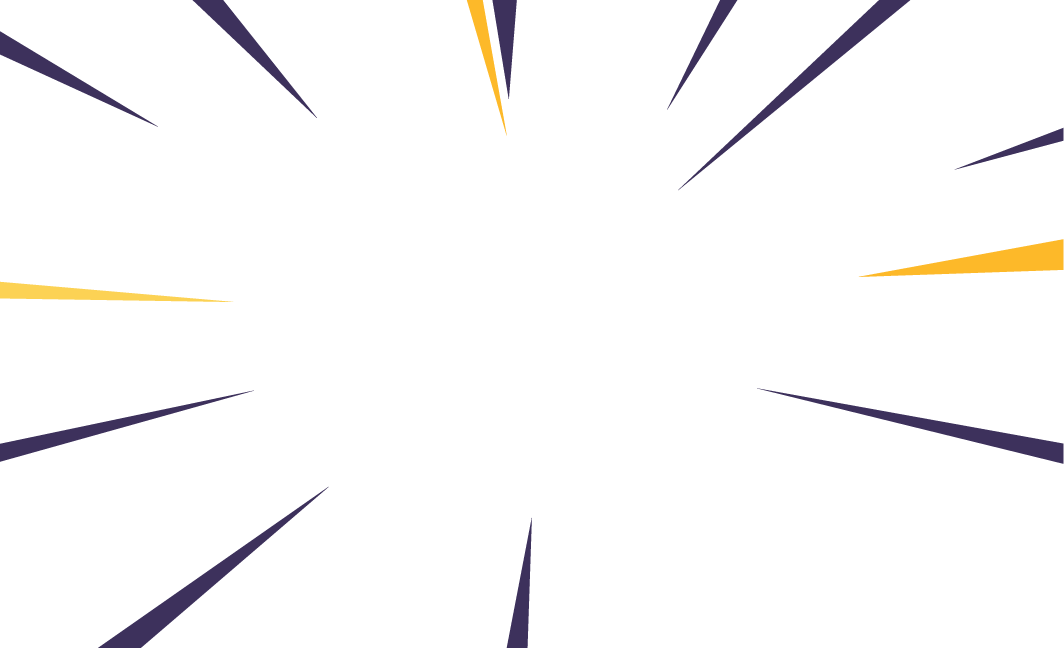 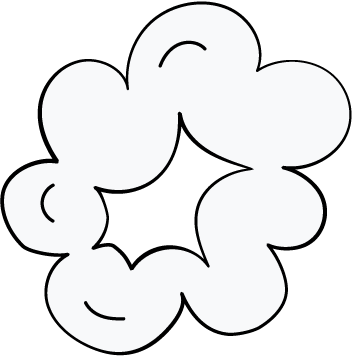 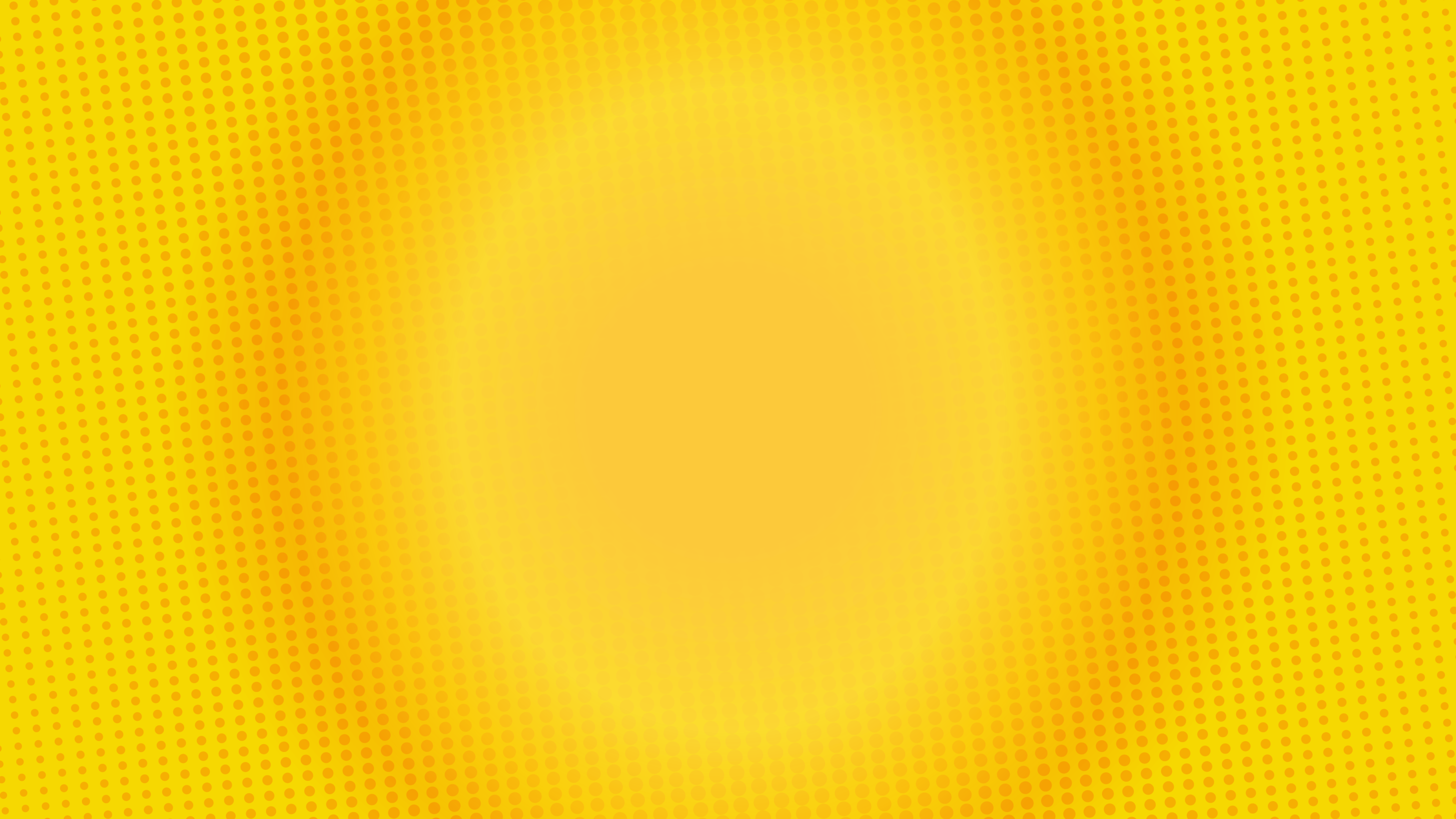 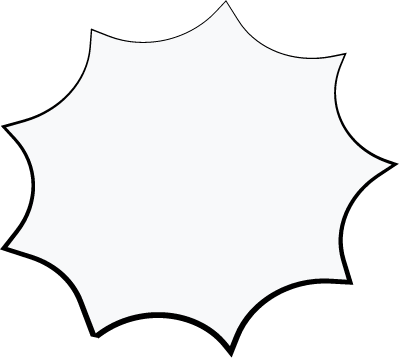 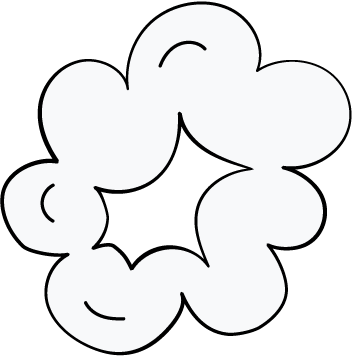 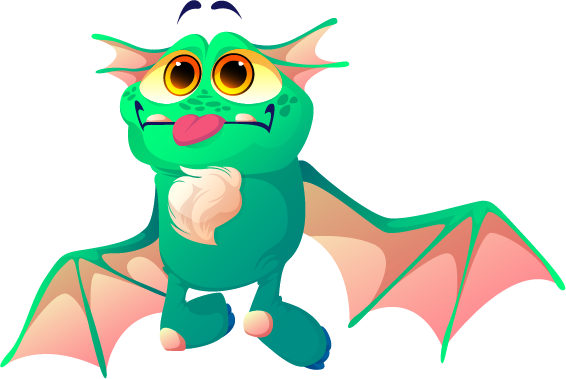 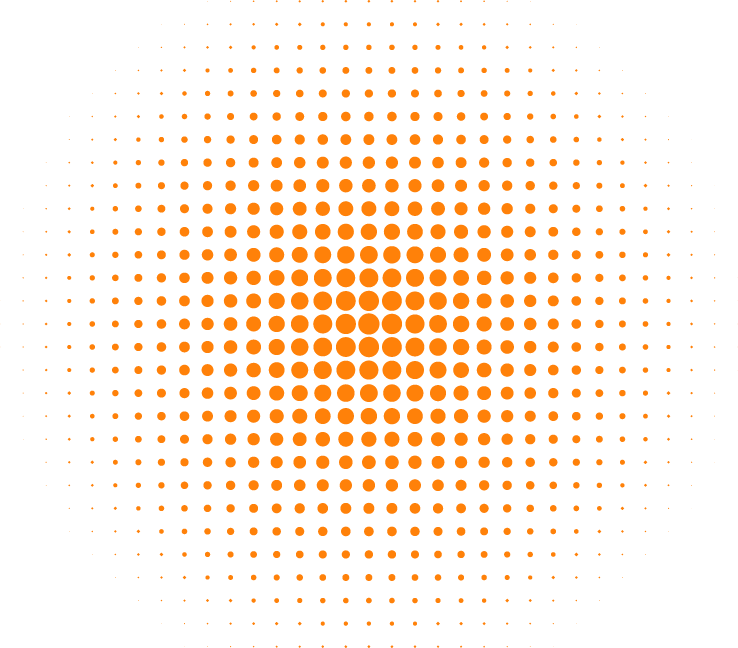 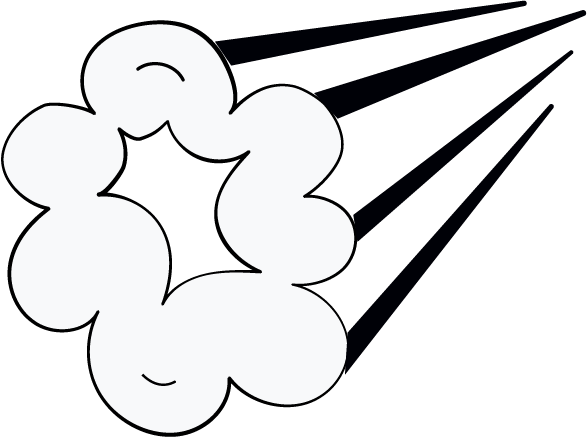 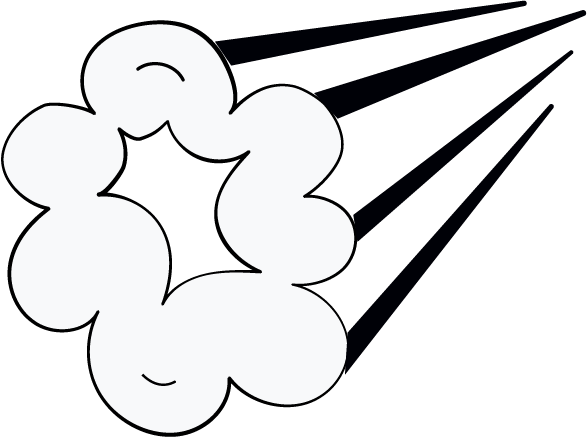 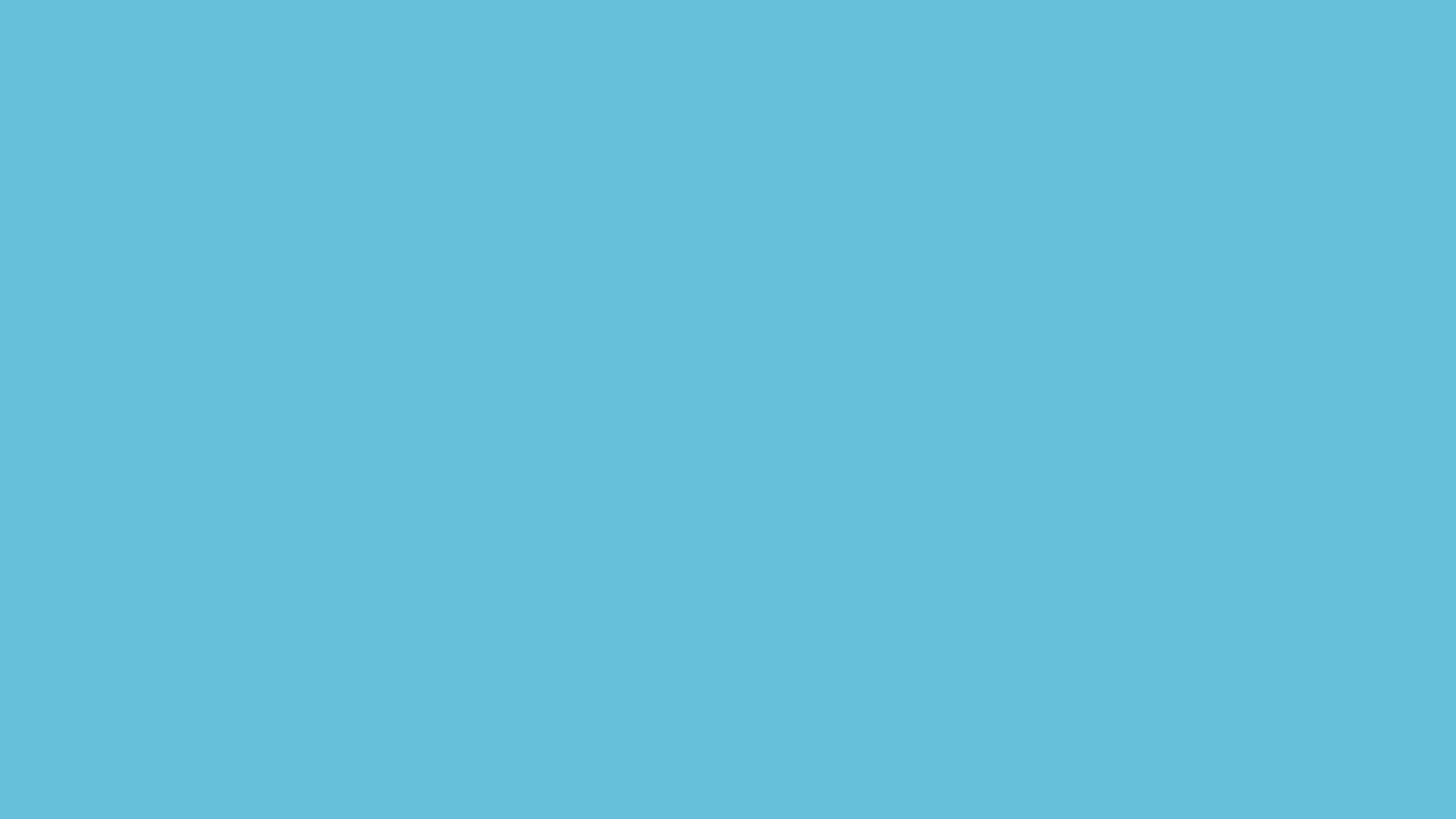 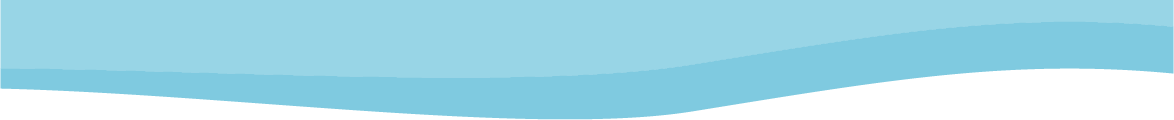 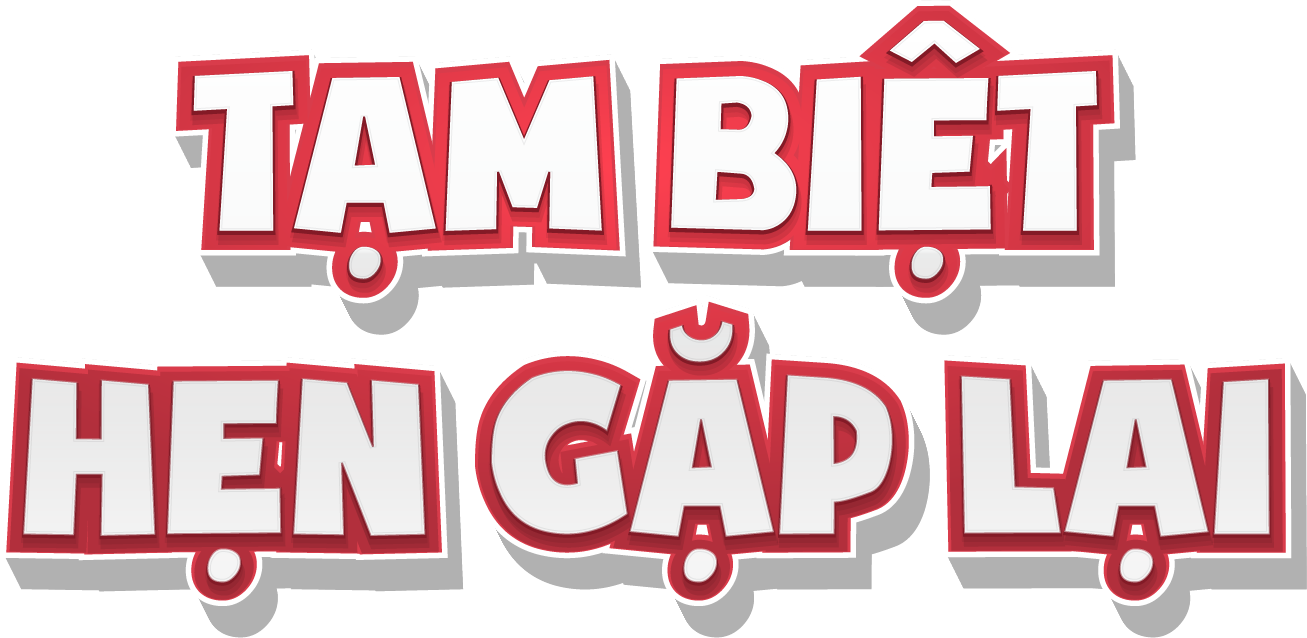 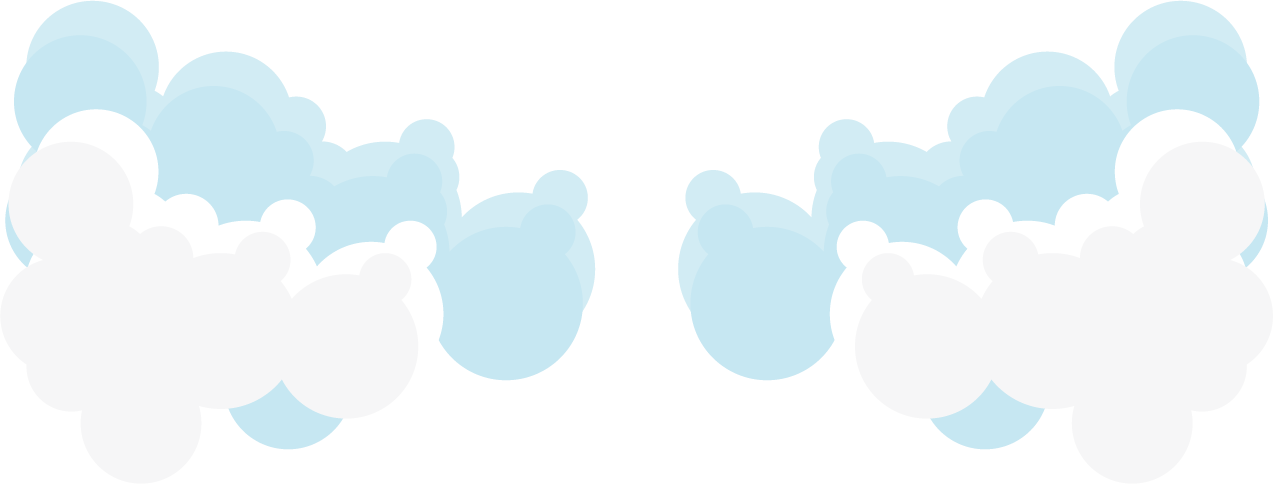 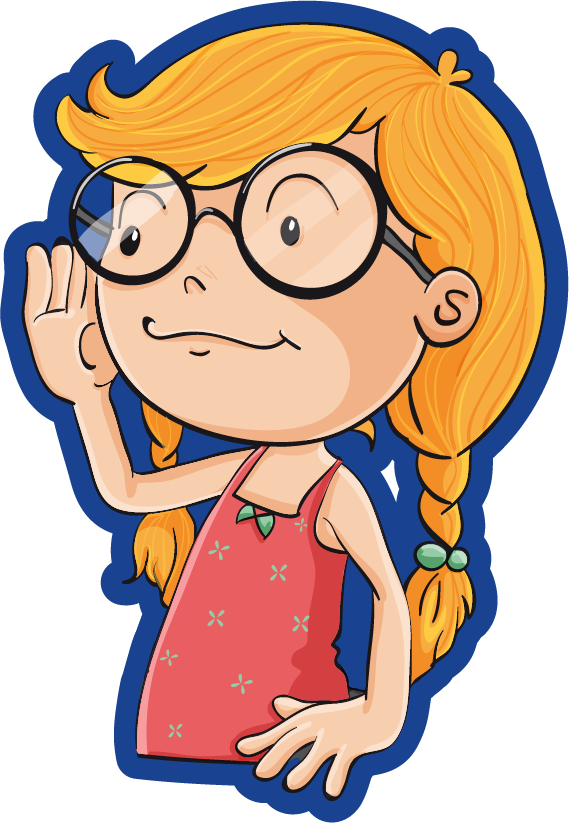 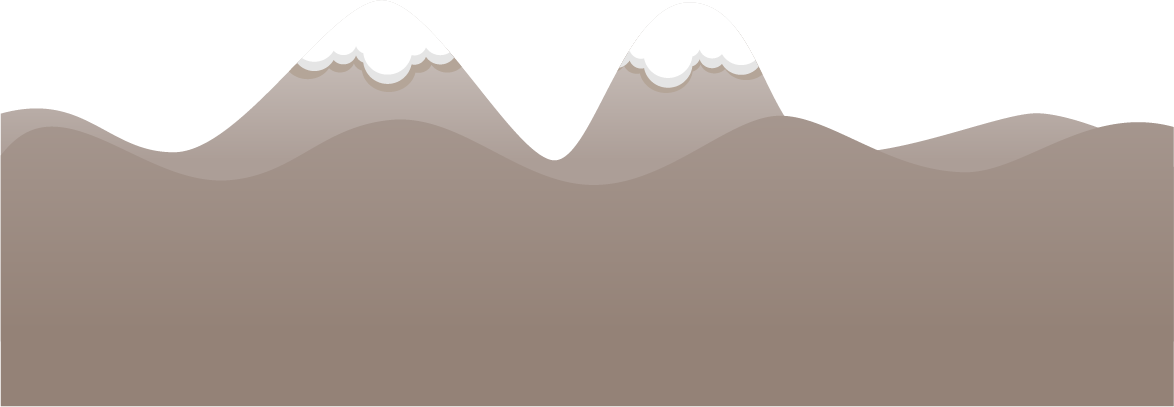 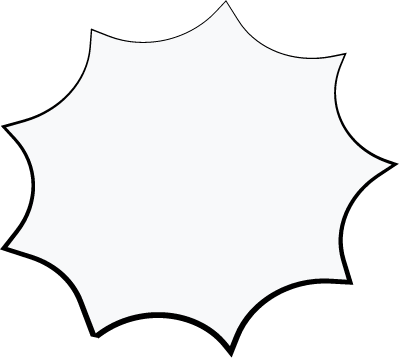 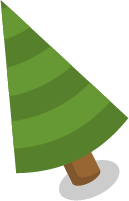 Cảm ơn các bạn hôm nay đã giúp mình “Tiêu diệt yêu quái”
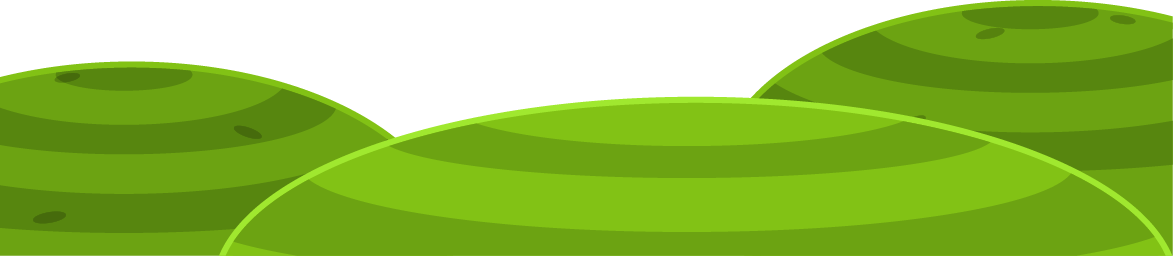 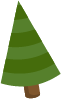 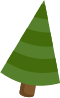 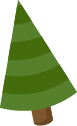 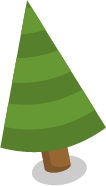 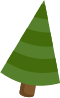 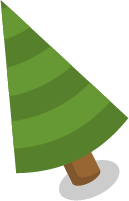